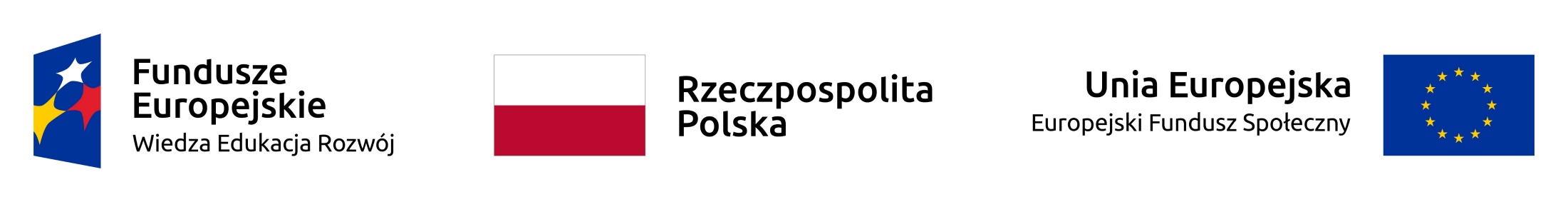 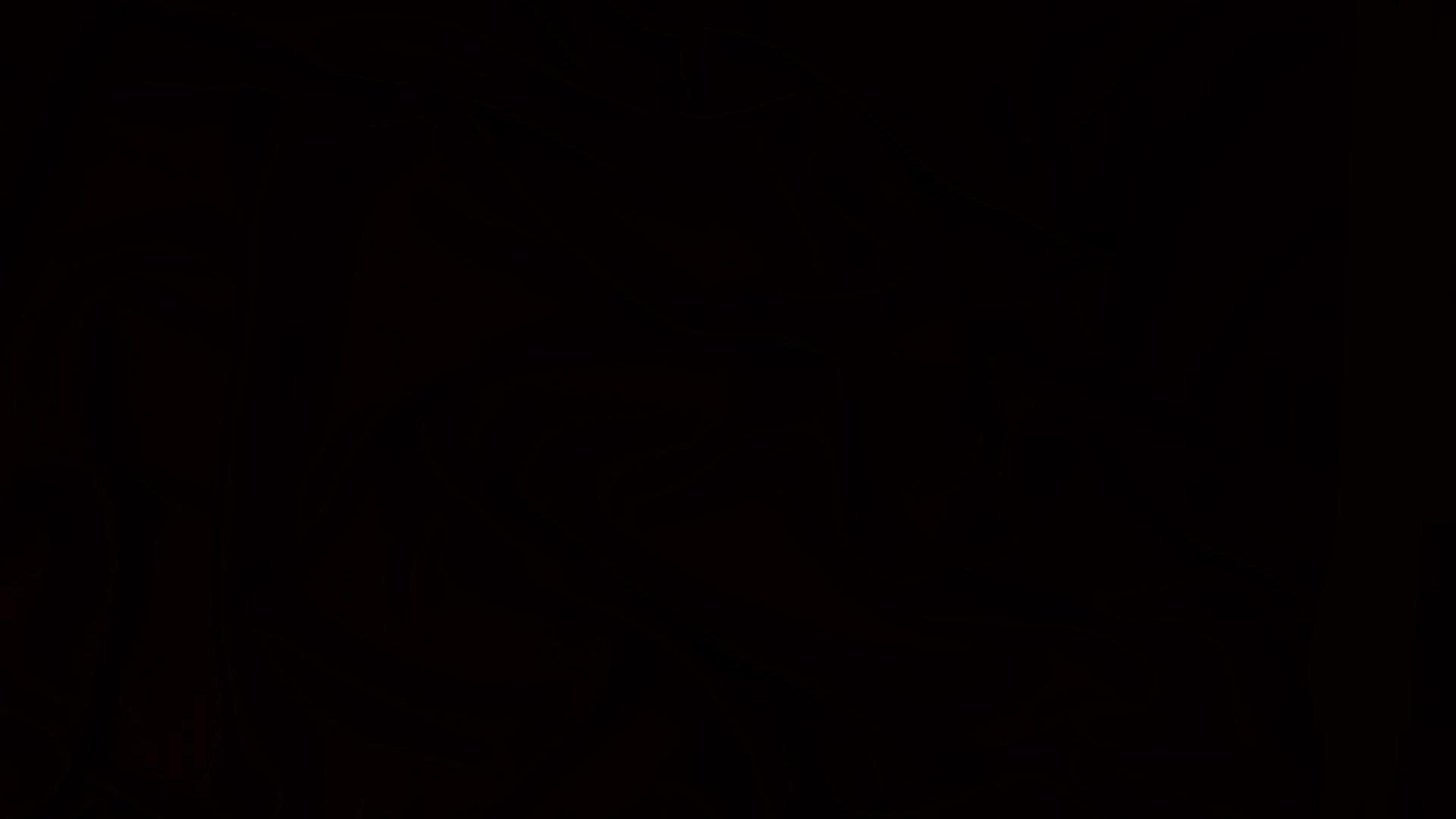 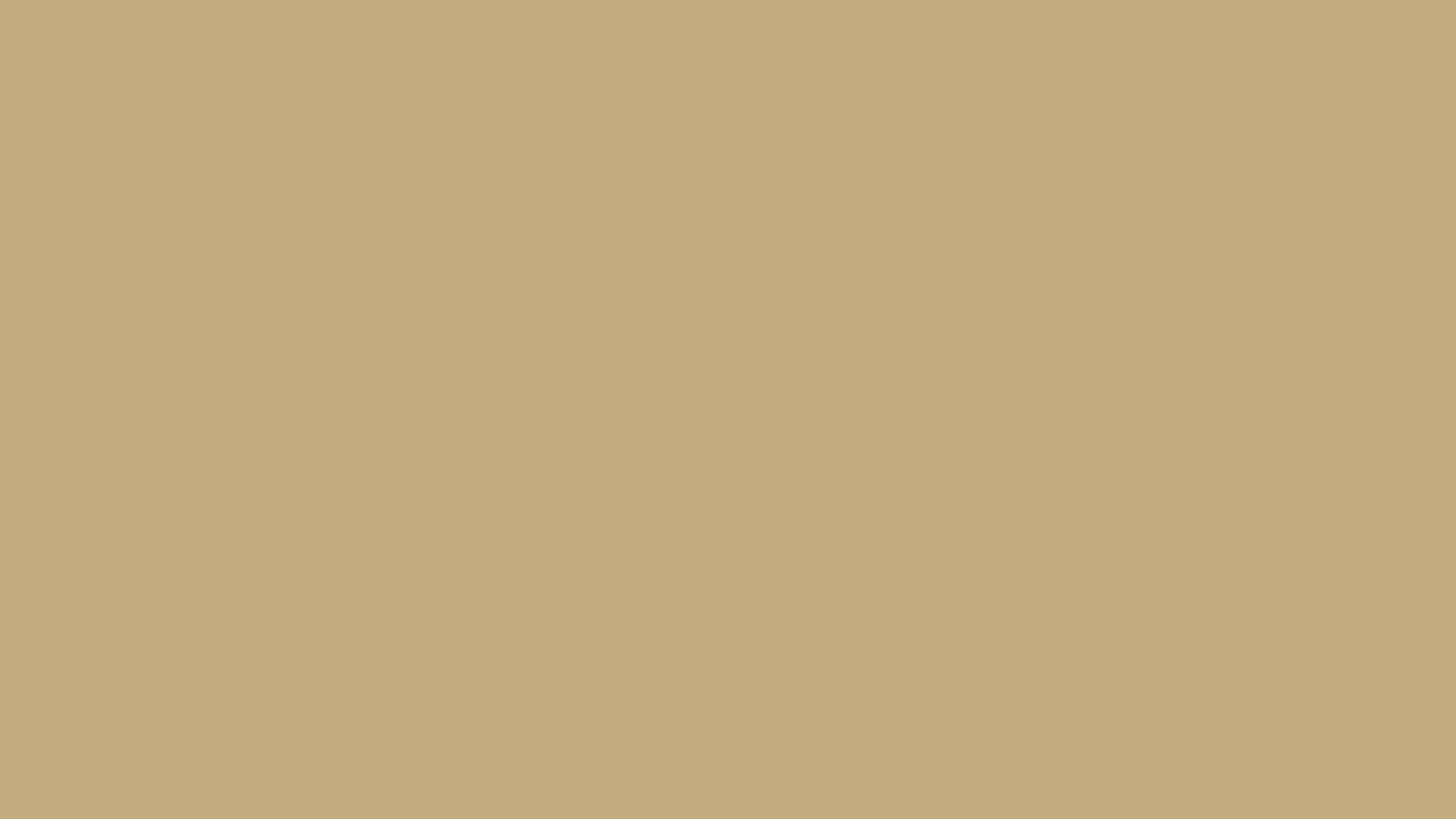 Zagraniczne praktyki zawodowe
Sewilla (30.05.21 – 19.06.21)
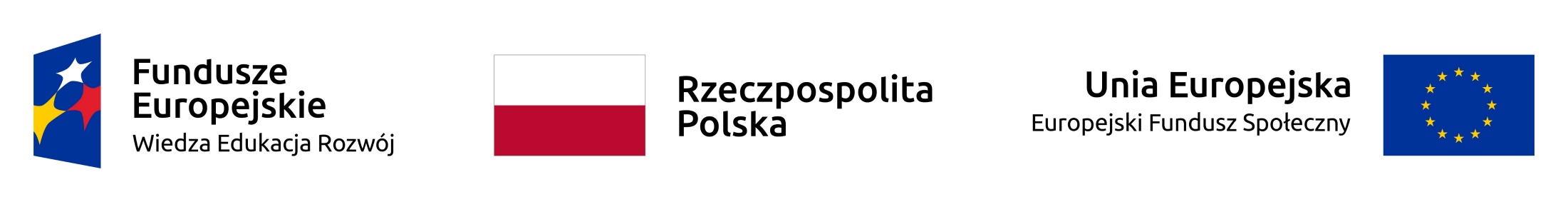 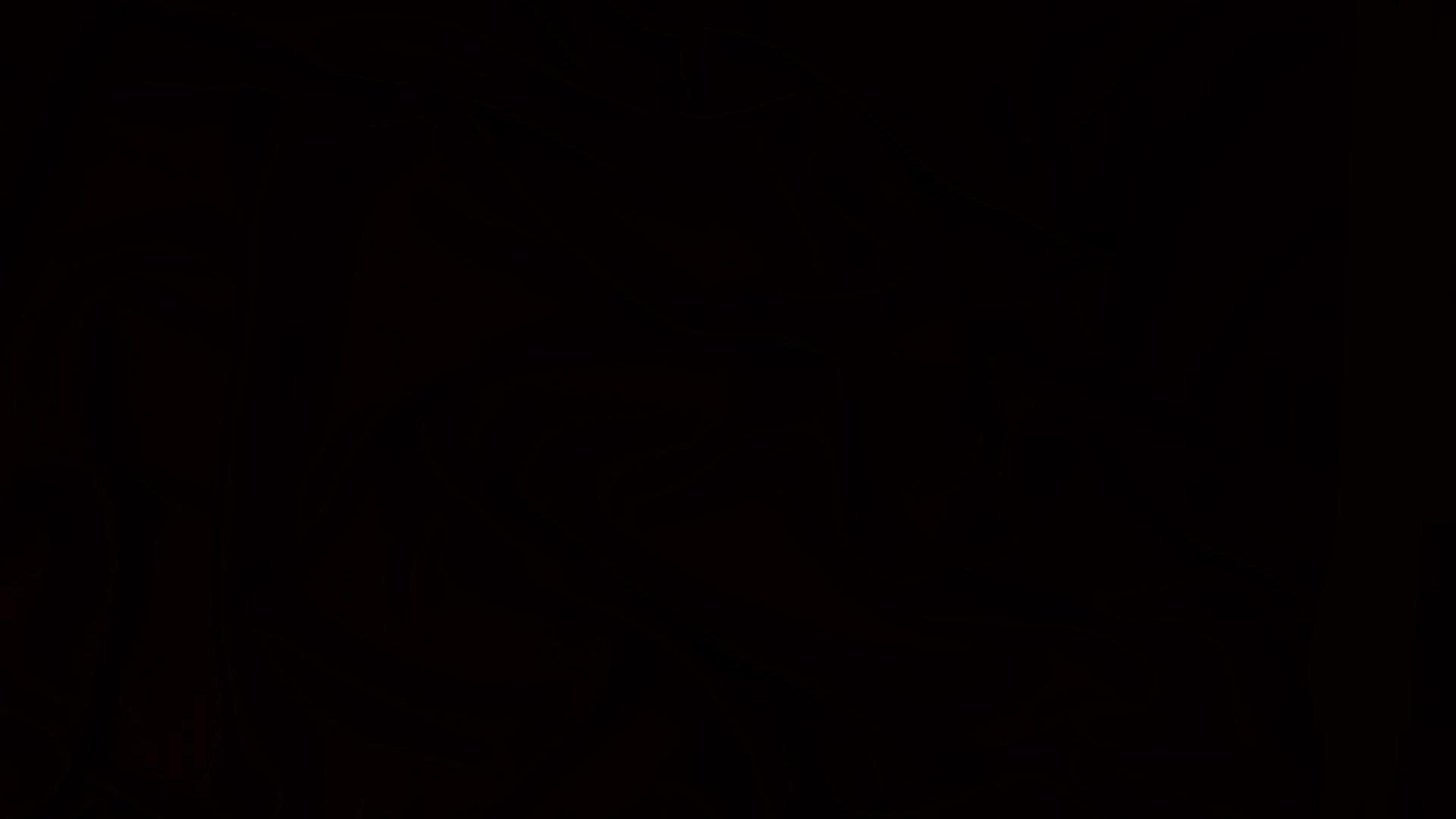 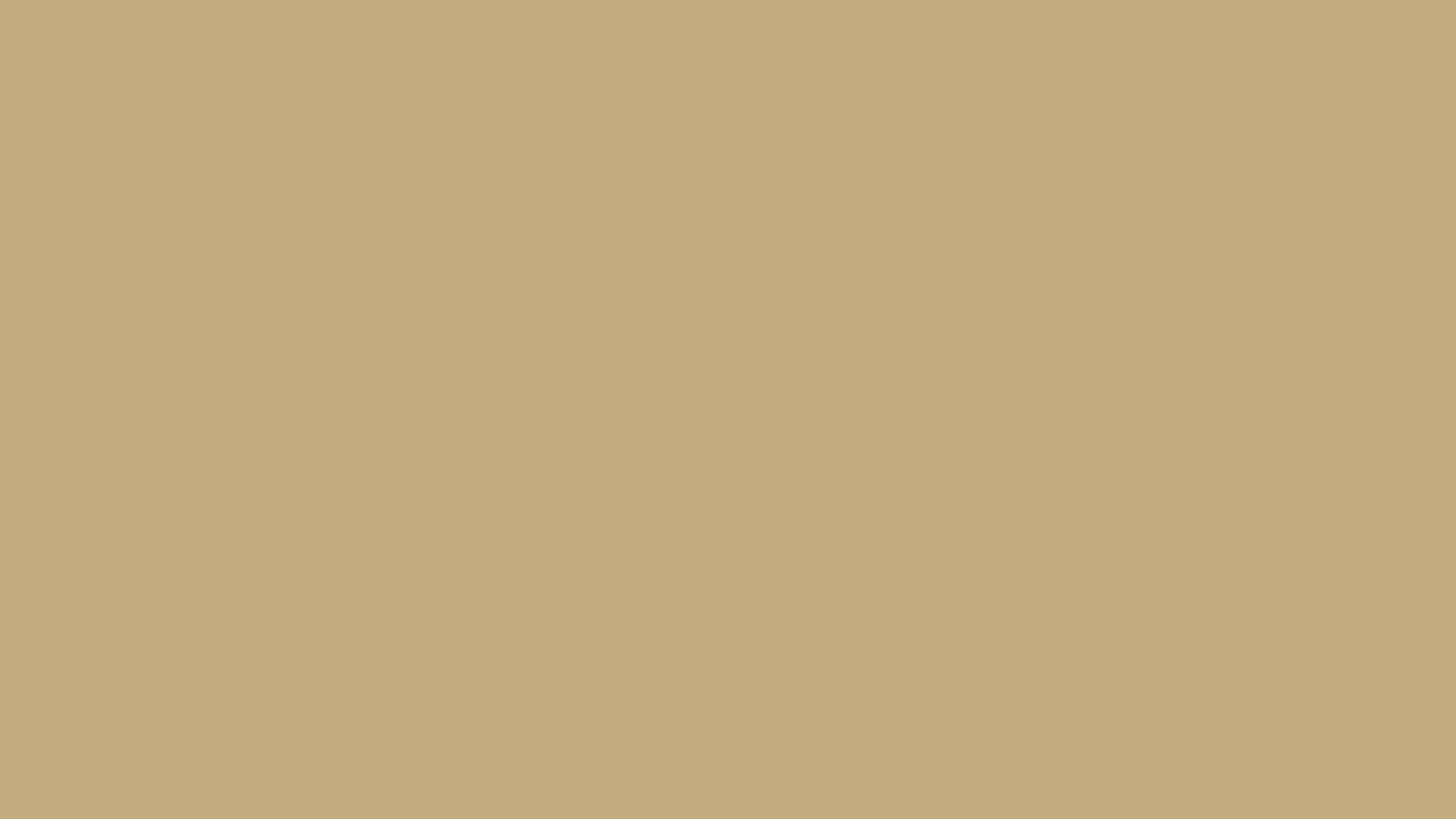 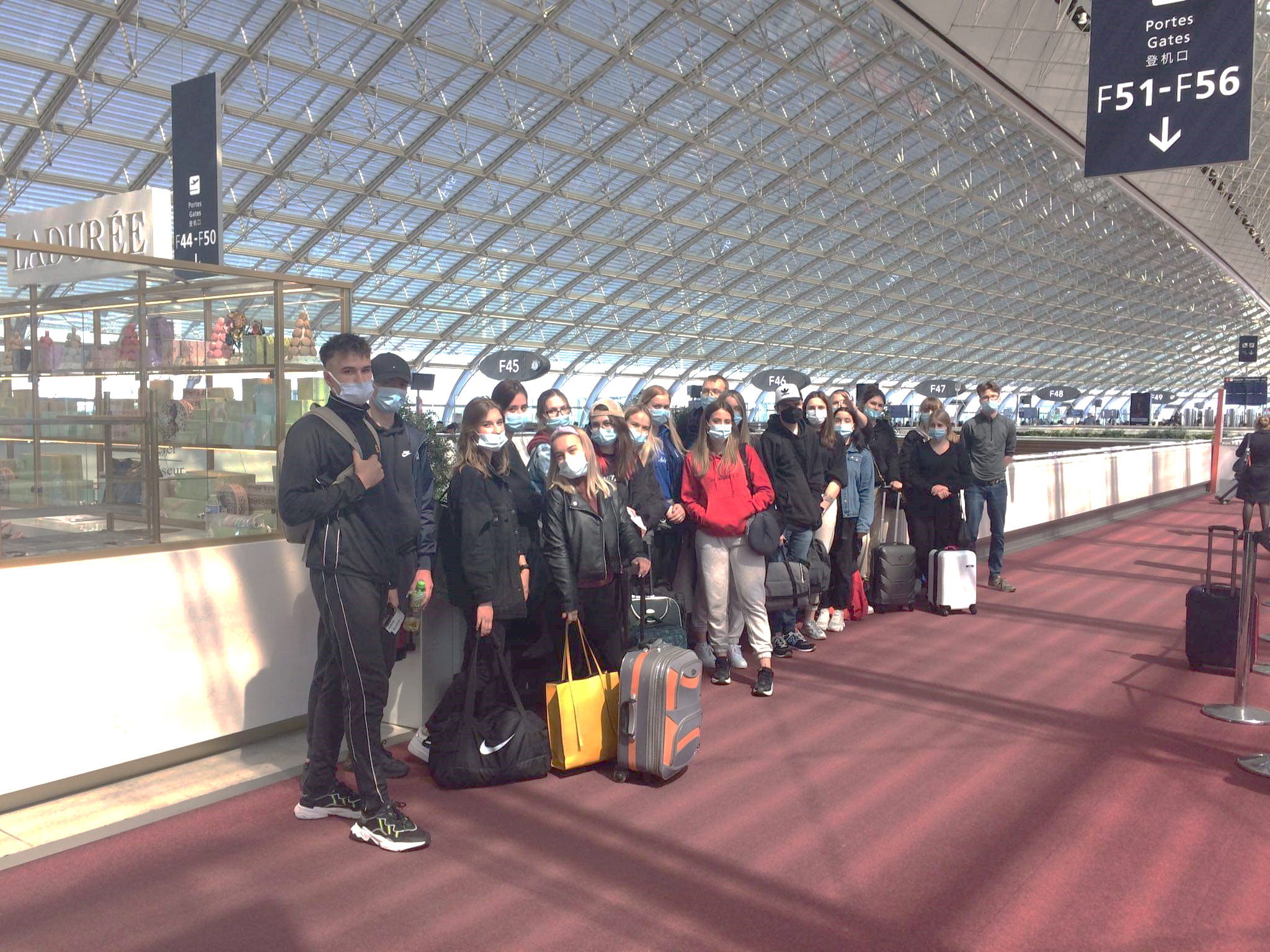 Podróż z Warszawy do Amsterdamu trwała 2 godziny.
Trasa do Paryża zajęła nam do godziny
Następnie na miejscu w Sewilli byliśmy po godzinie.
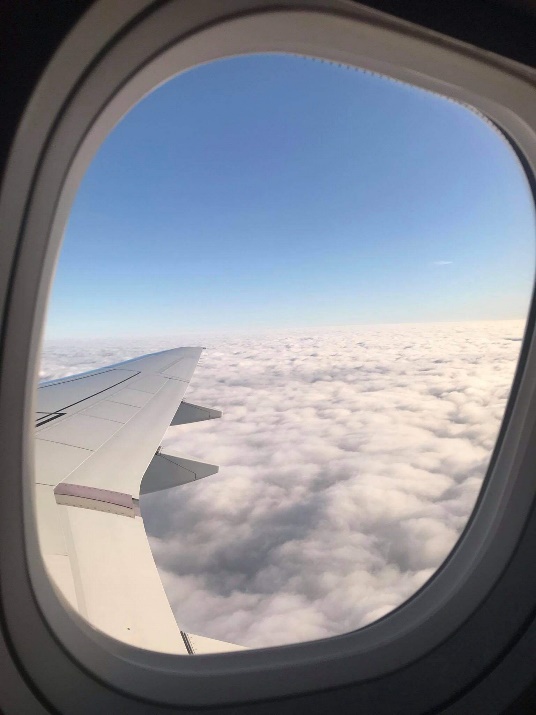 Zdjęcie mojej grupy na lotnisku w Paryżu.
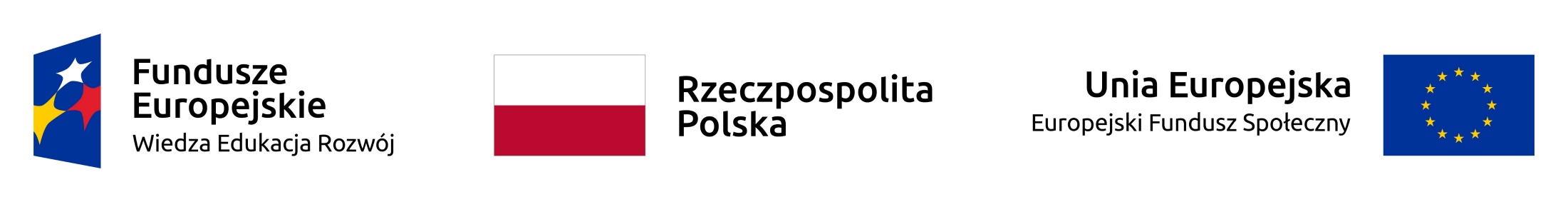 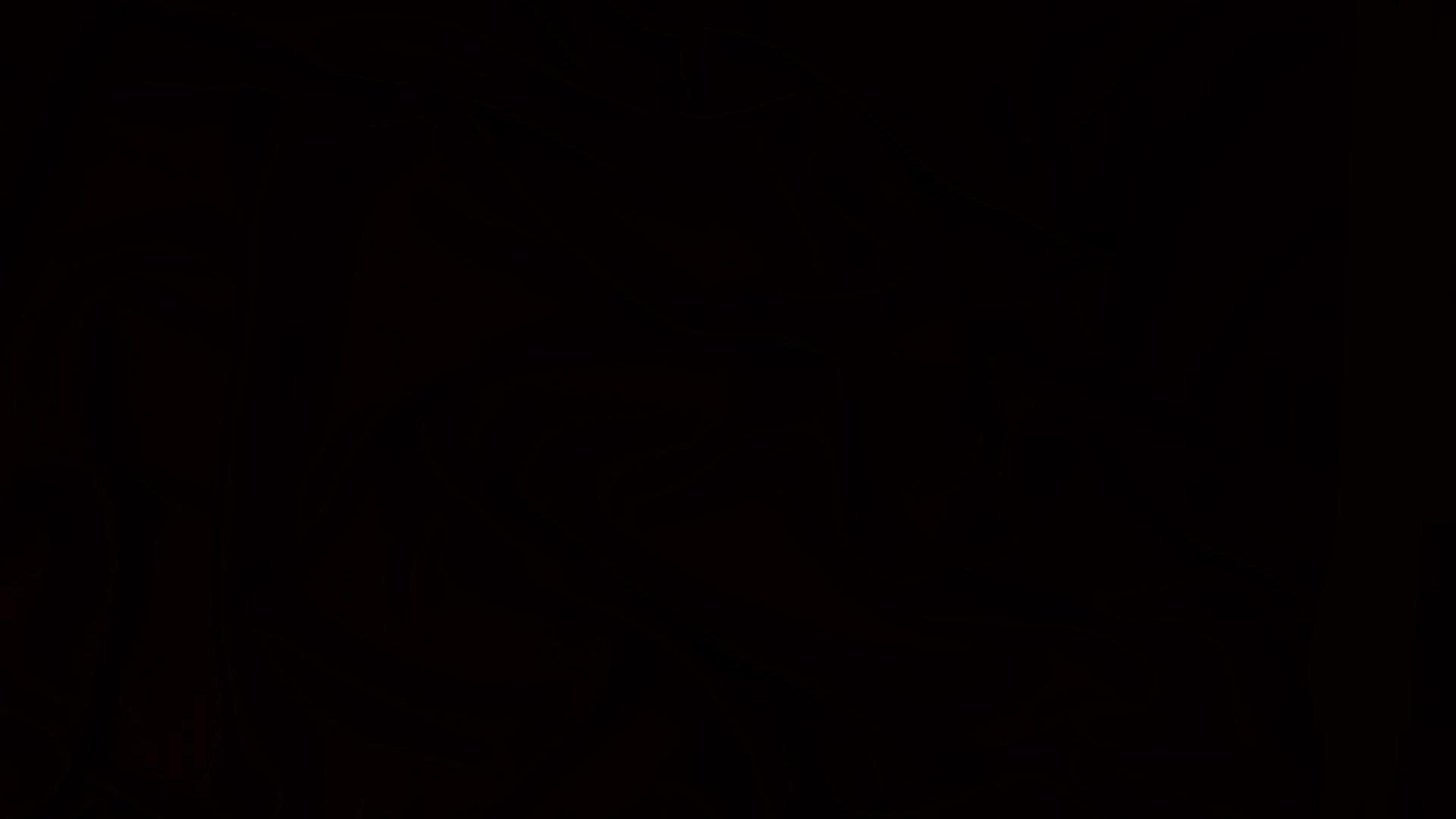 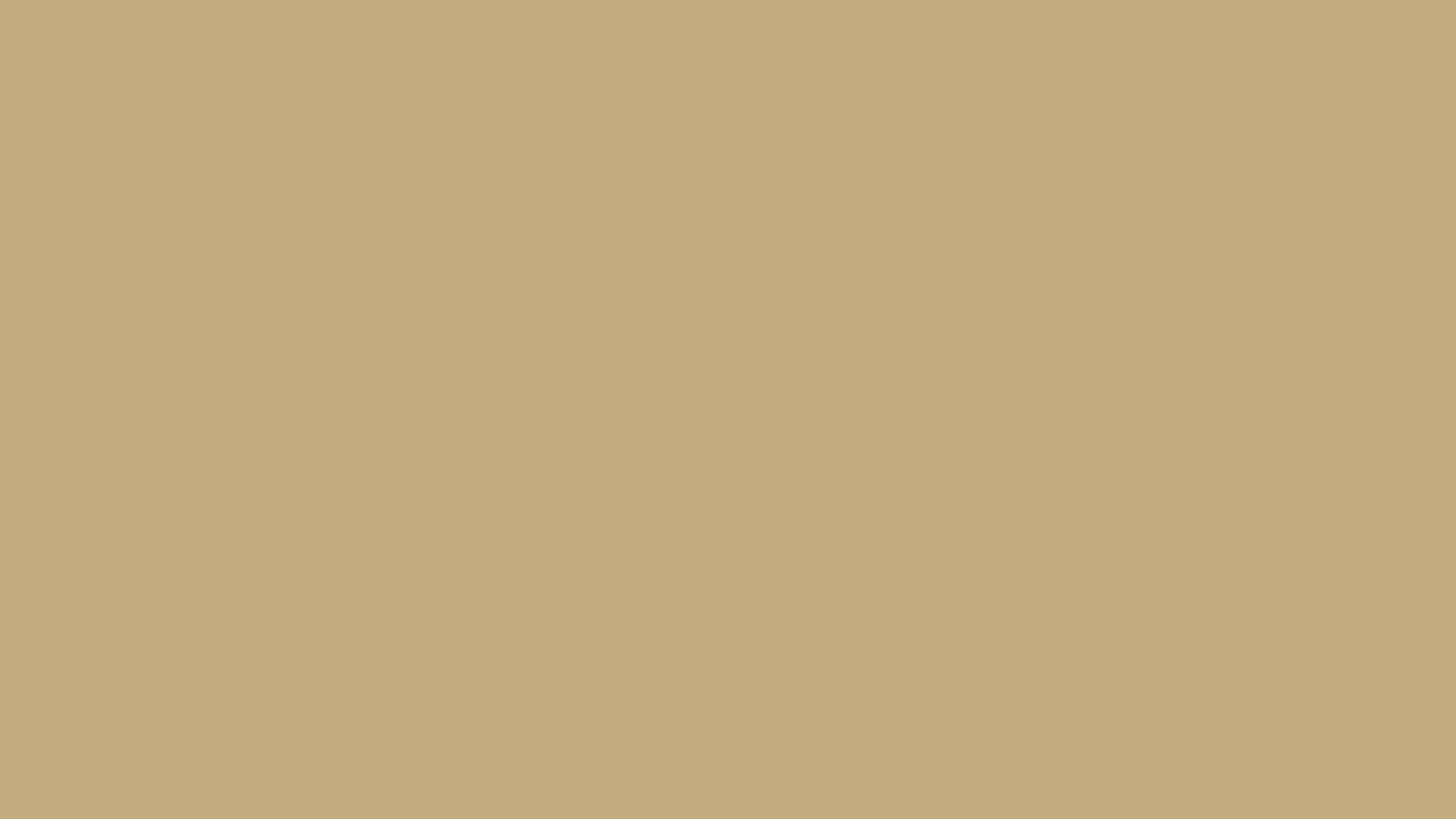 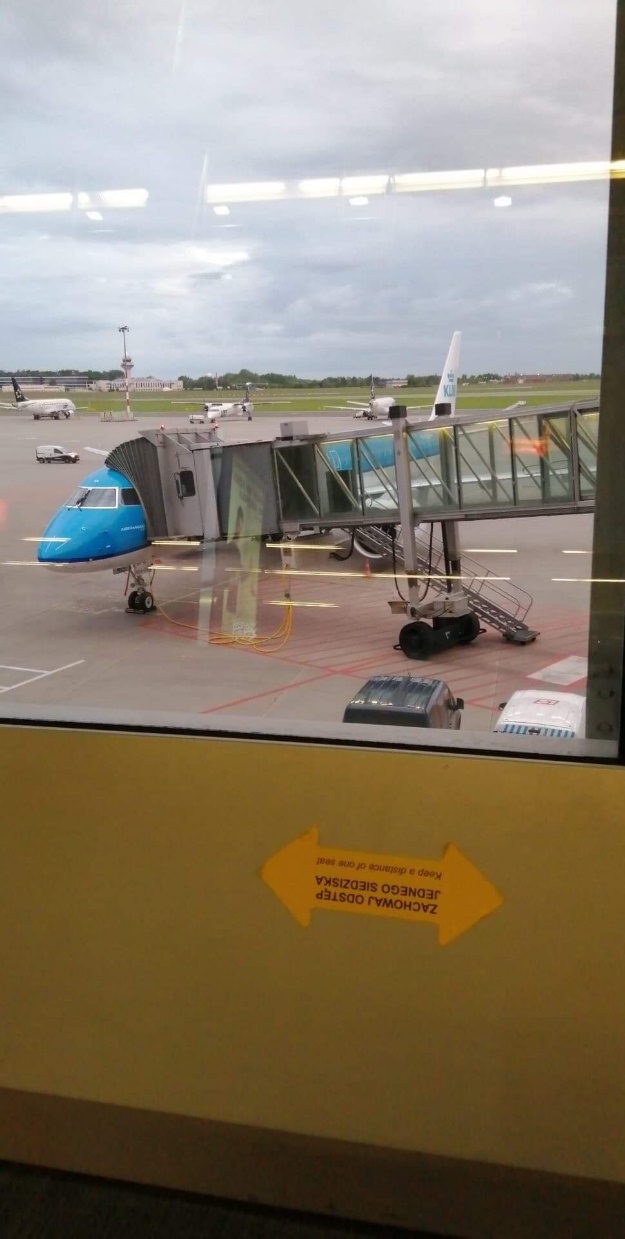 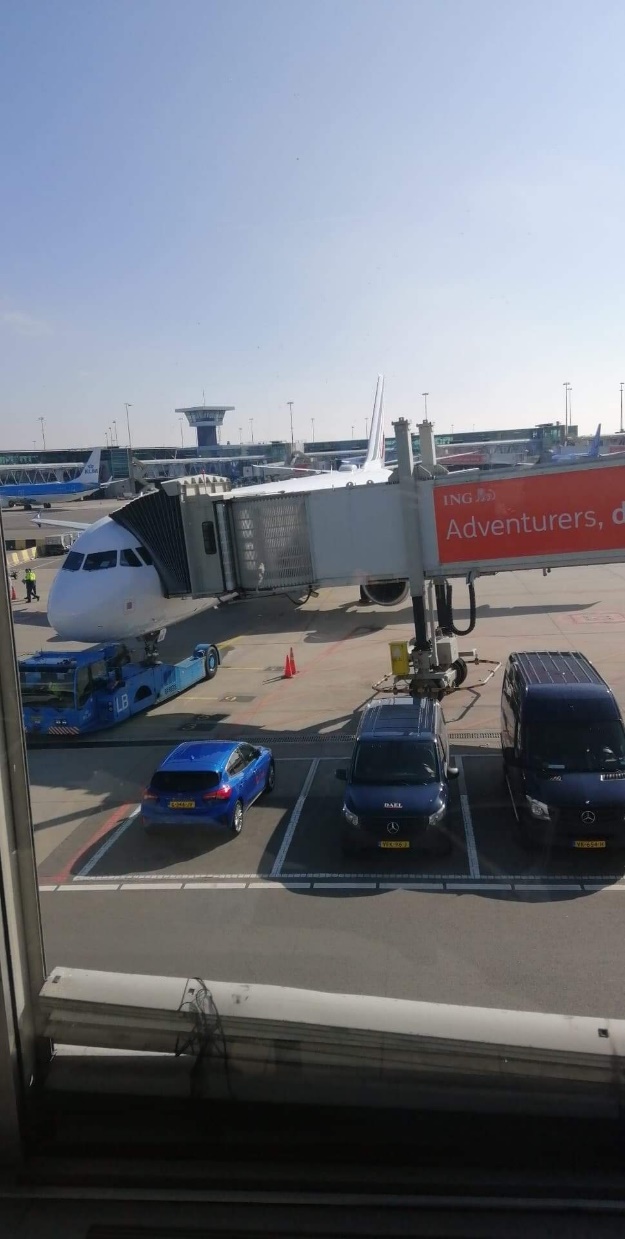 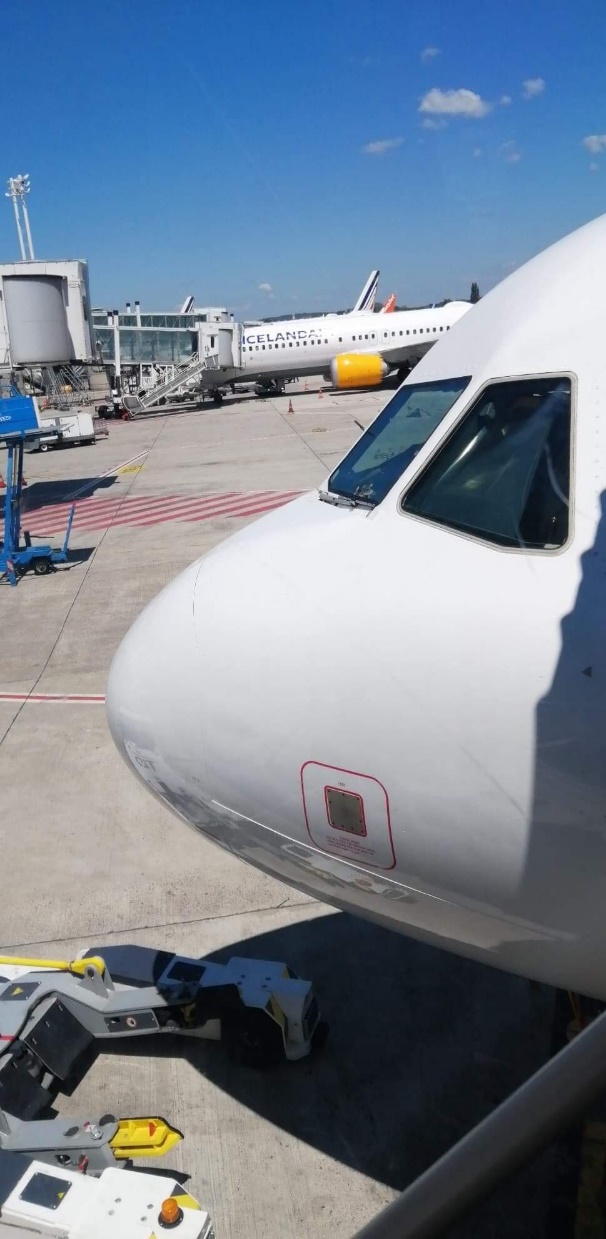 Nasza grupa musiała odbyć trzy loty,
Podróż była bardzo wyczerpująca też z powrotem.
Na miejscu mieliśmy krótkie 
spotkanie organizacyjne 
następnie każdy 
udał się do pokoi.
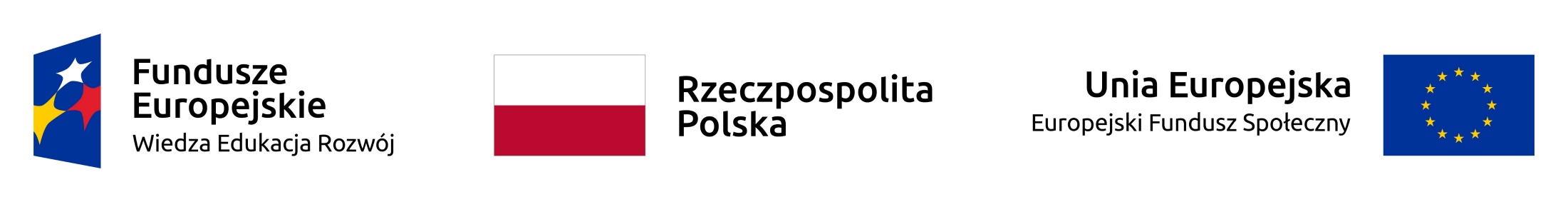 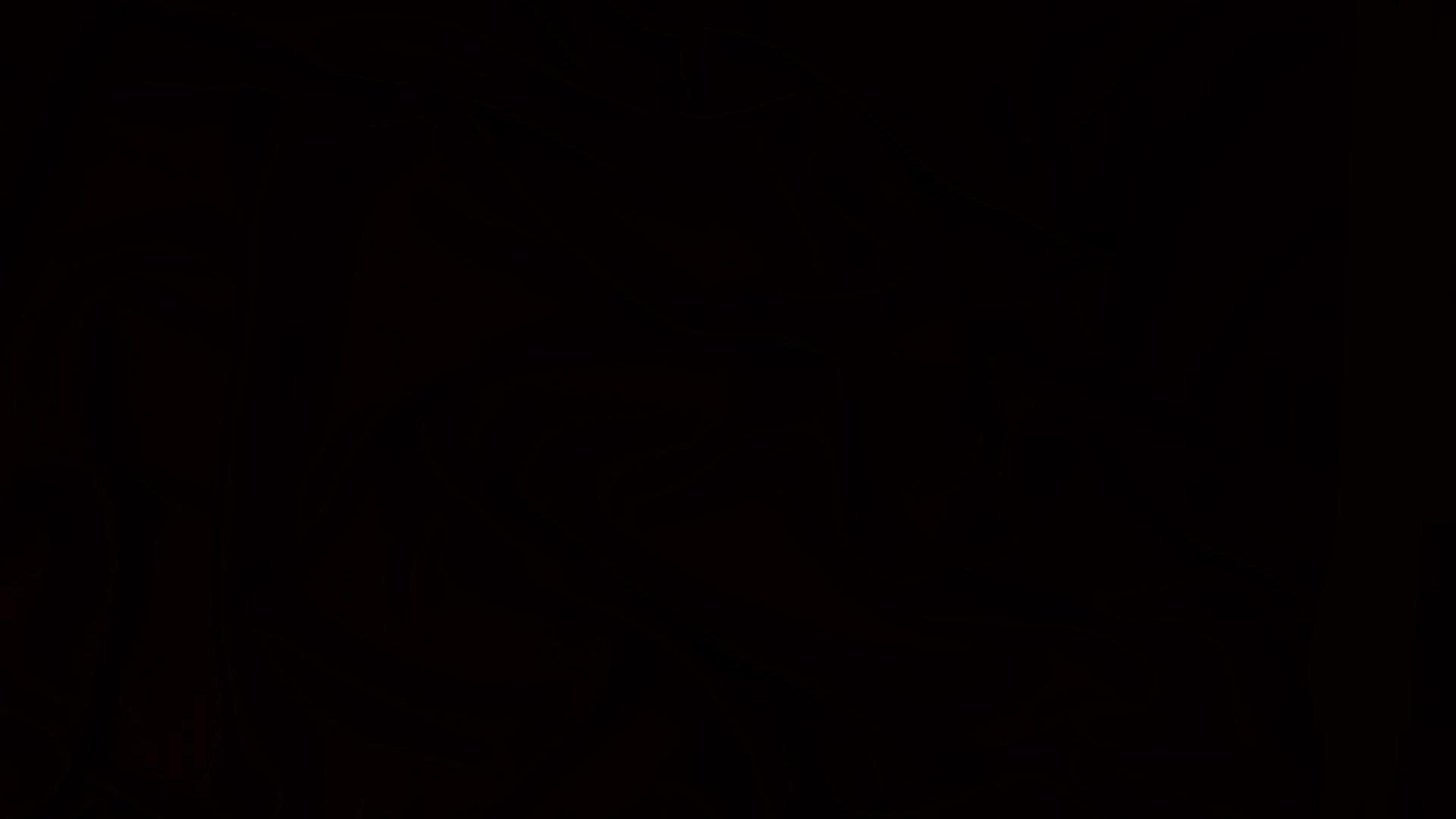 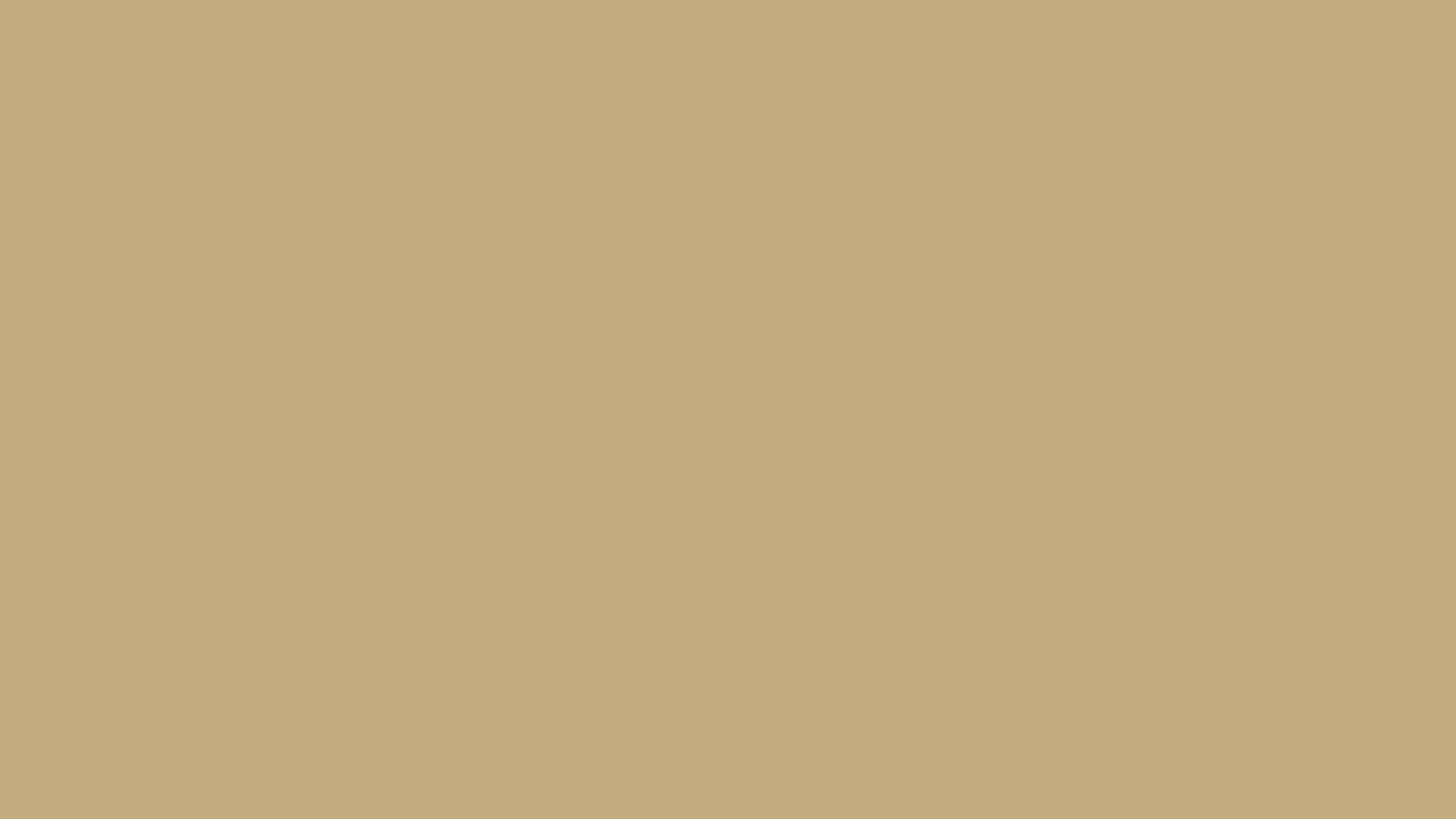 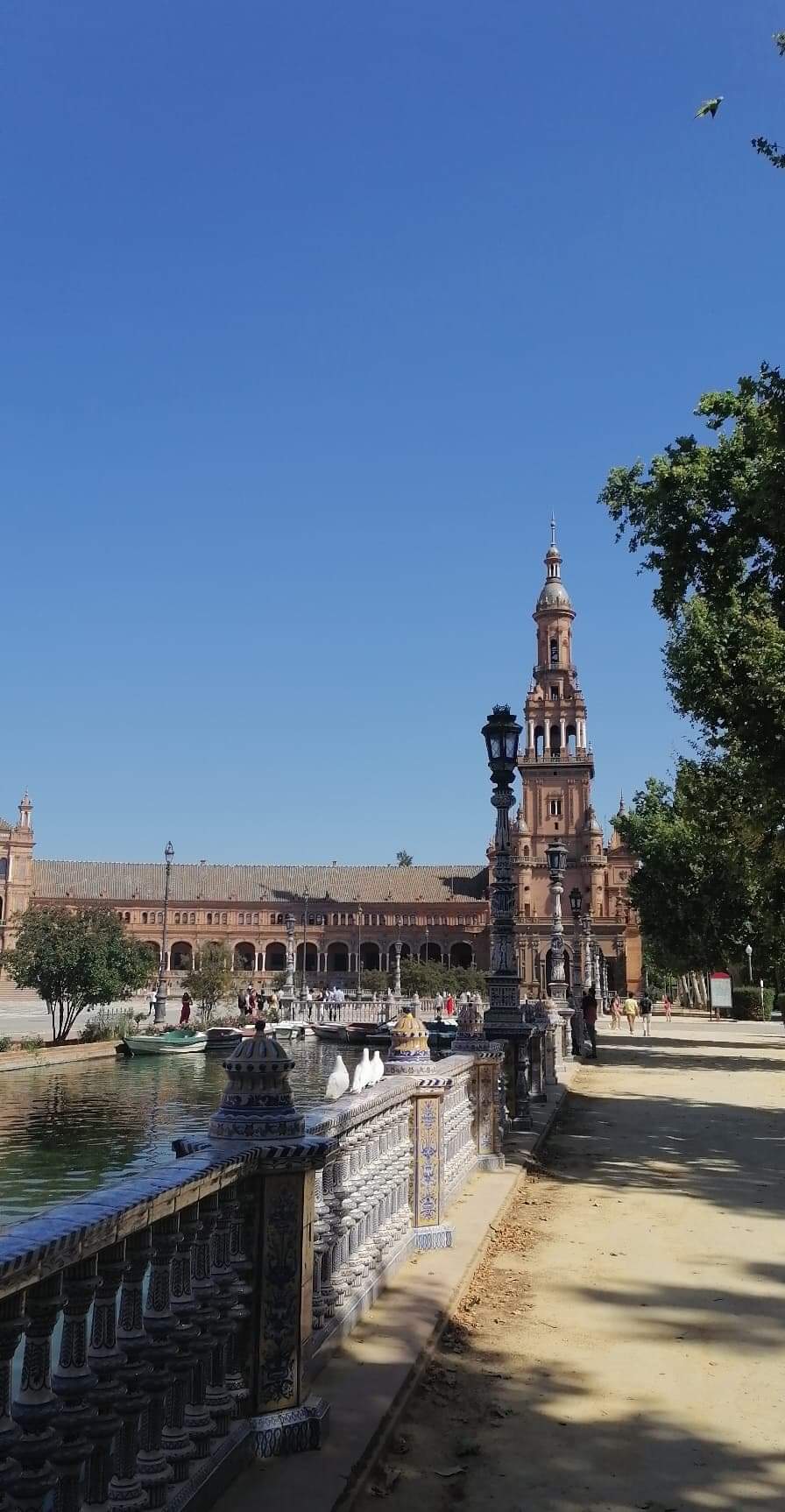 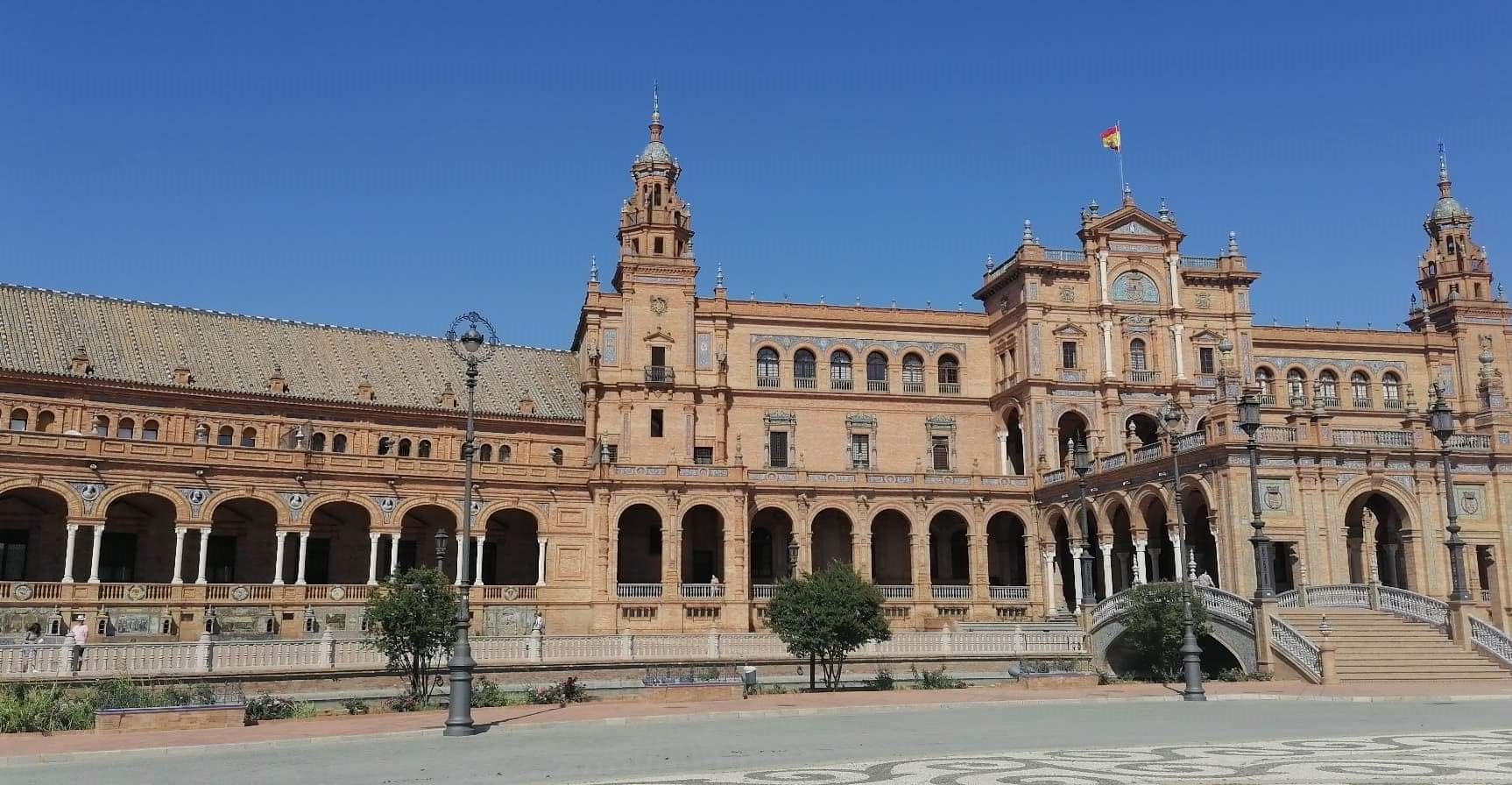 Plac Español w Sewilli który zwiedzała nasza grupa, w środku był pokaz tańca tradycyjnego.
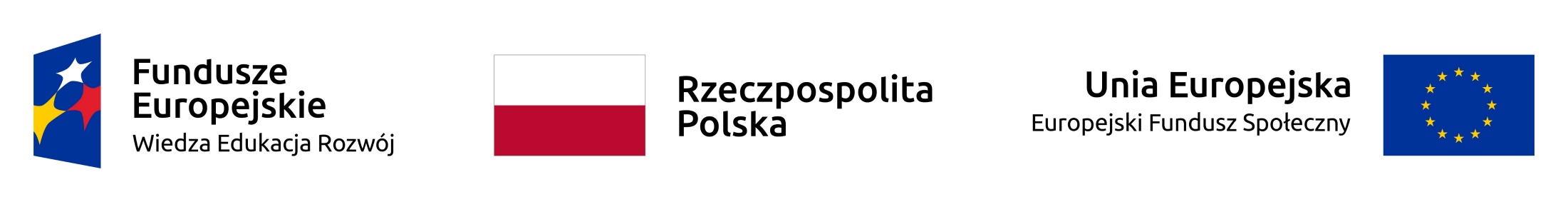 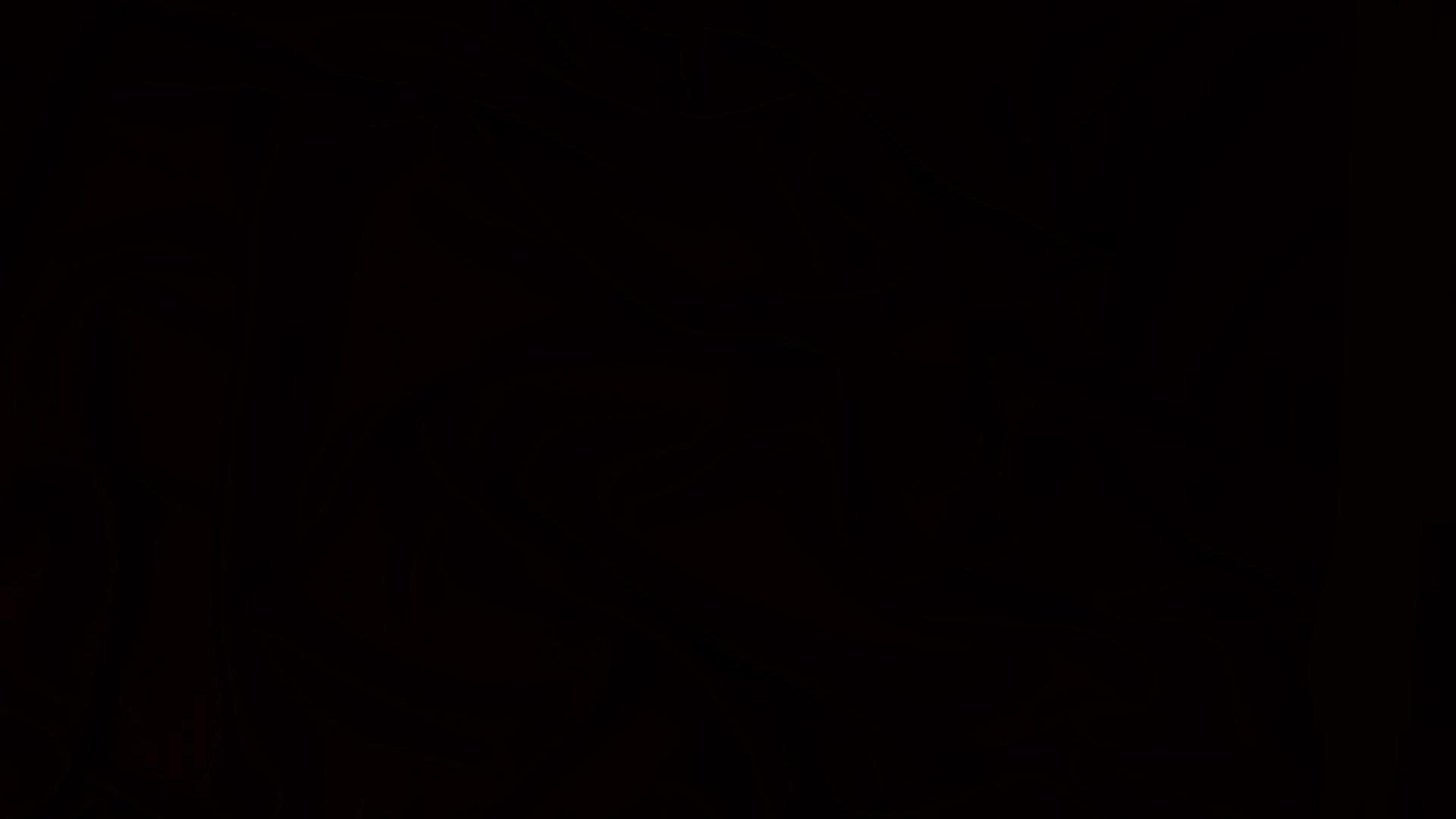 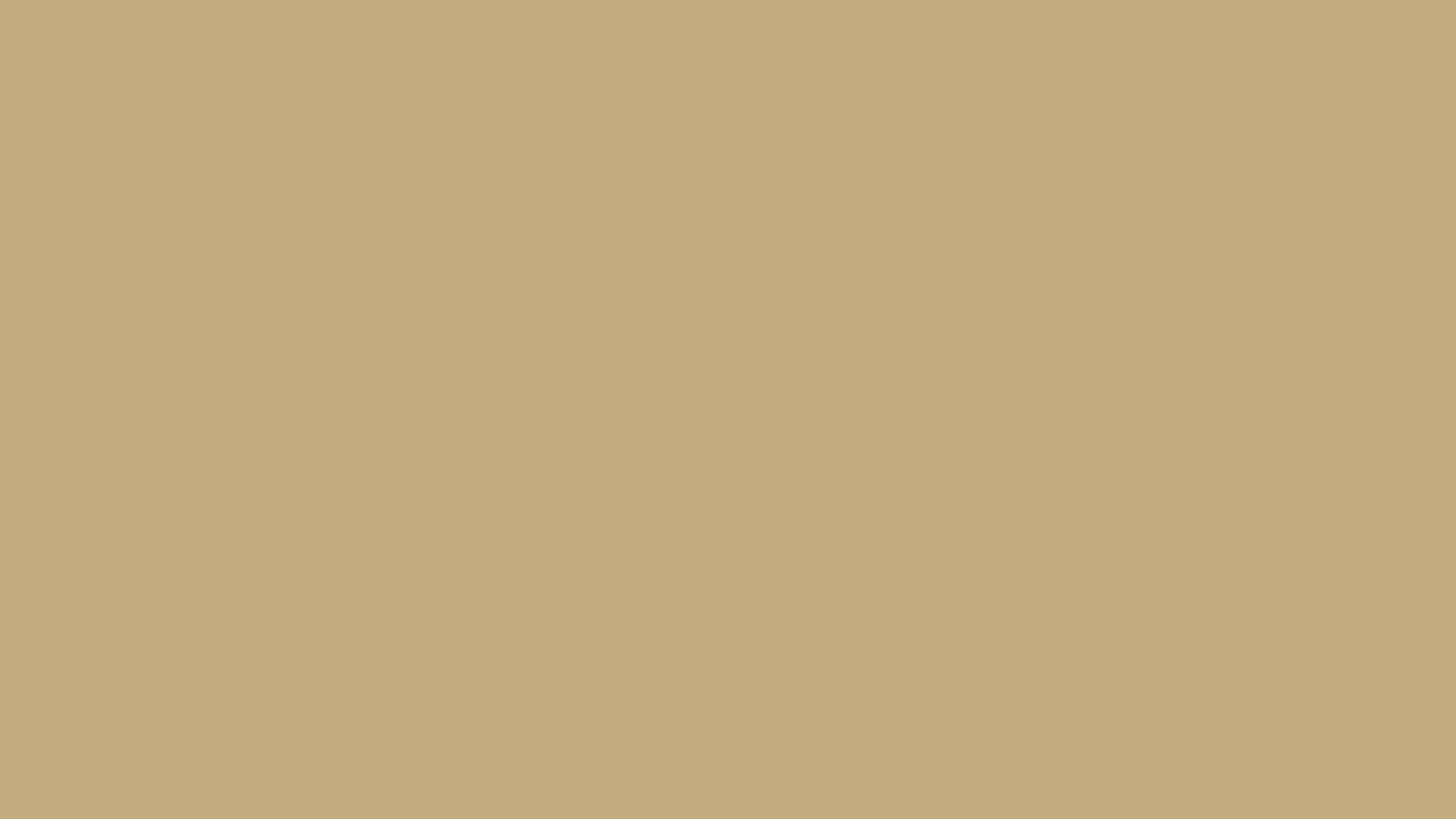 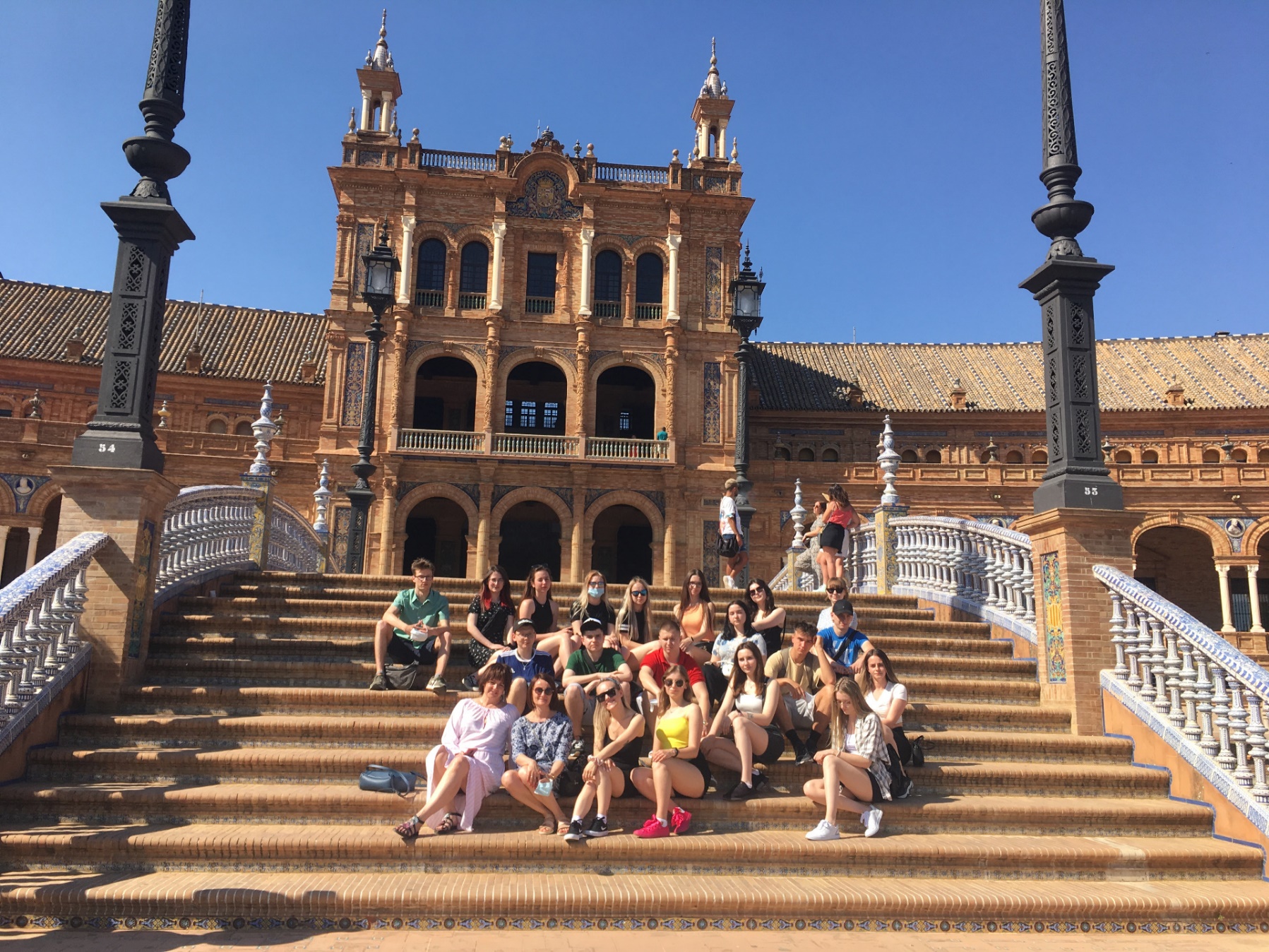 Robiliśmy dużo zdjęć na
pamiątkę razem spędzonego czasu.
Podobał nam się wygląd architektury 
na placu Español.
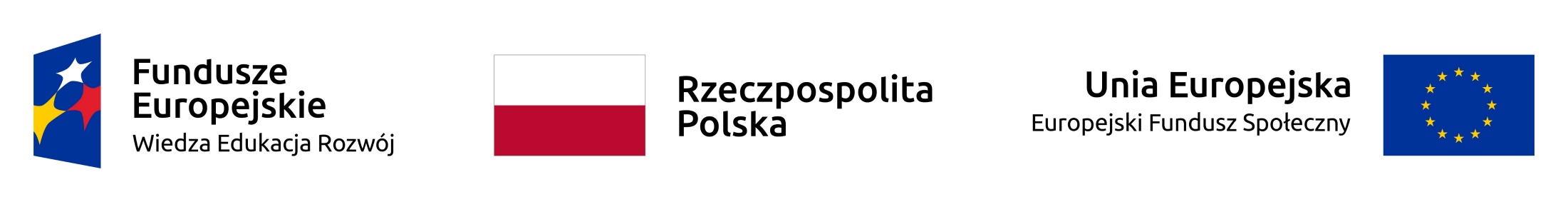 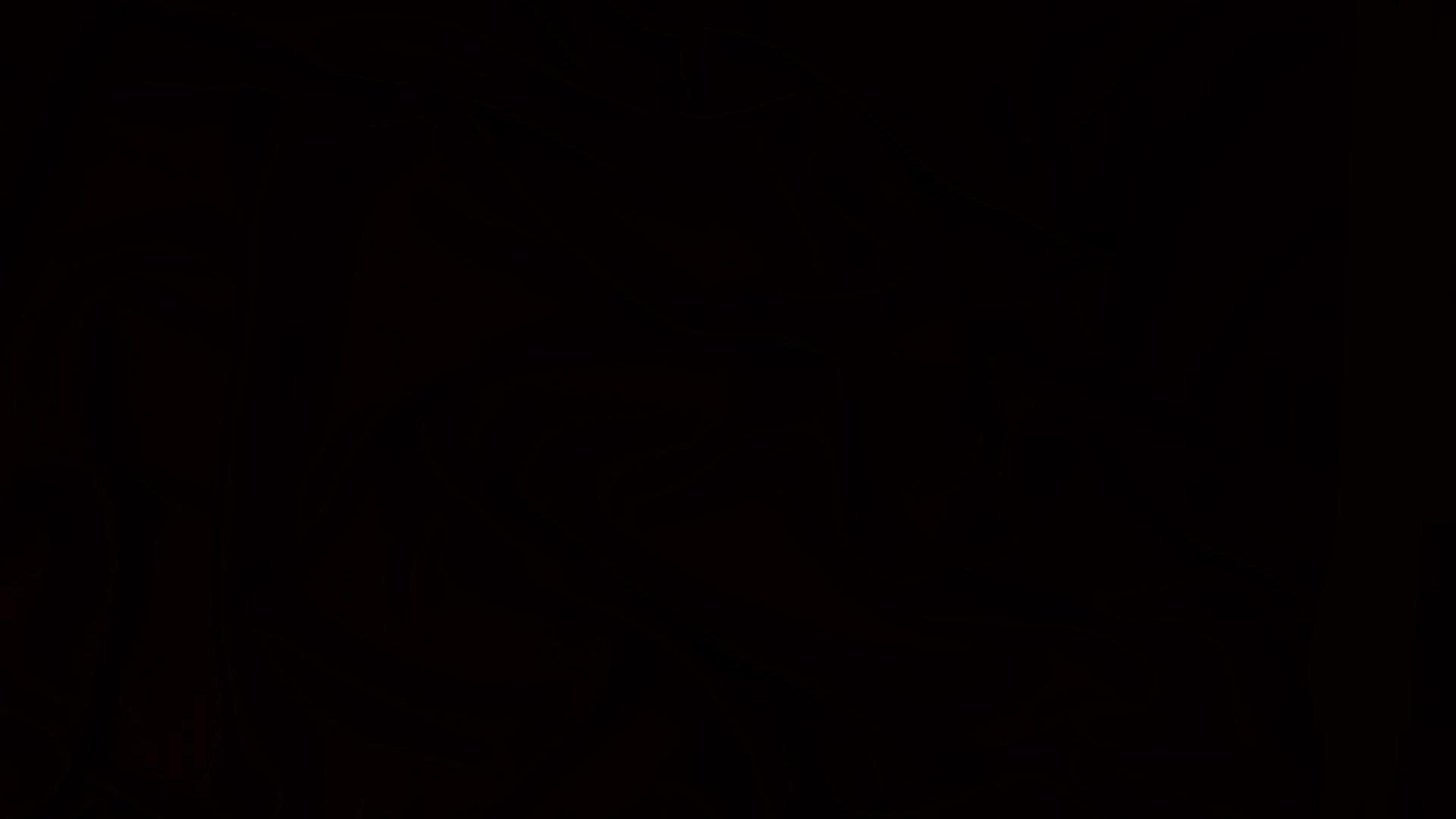 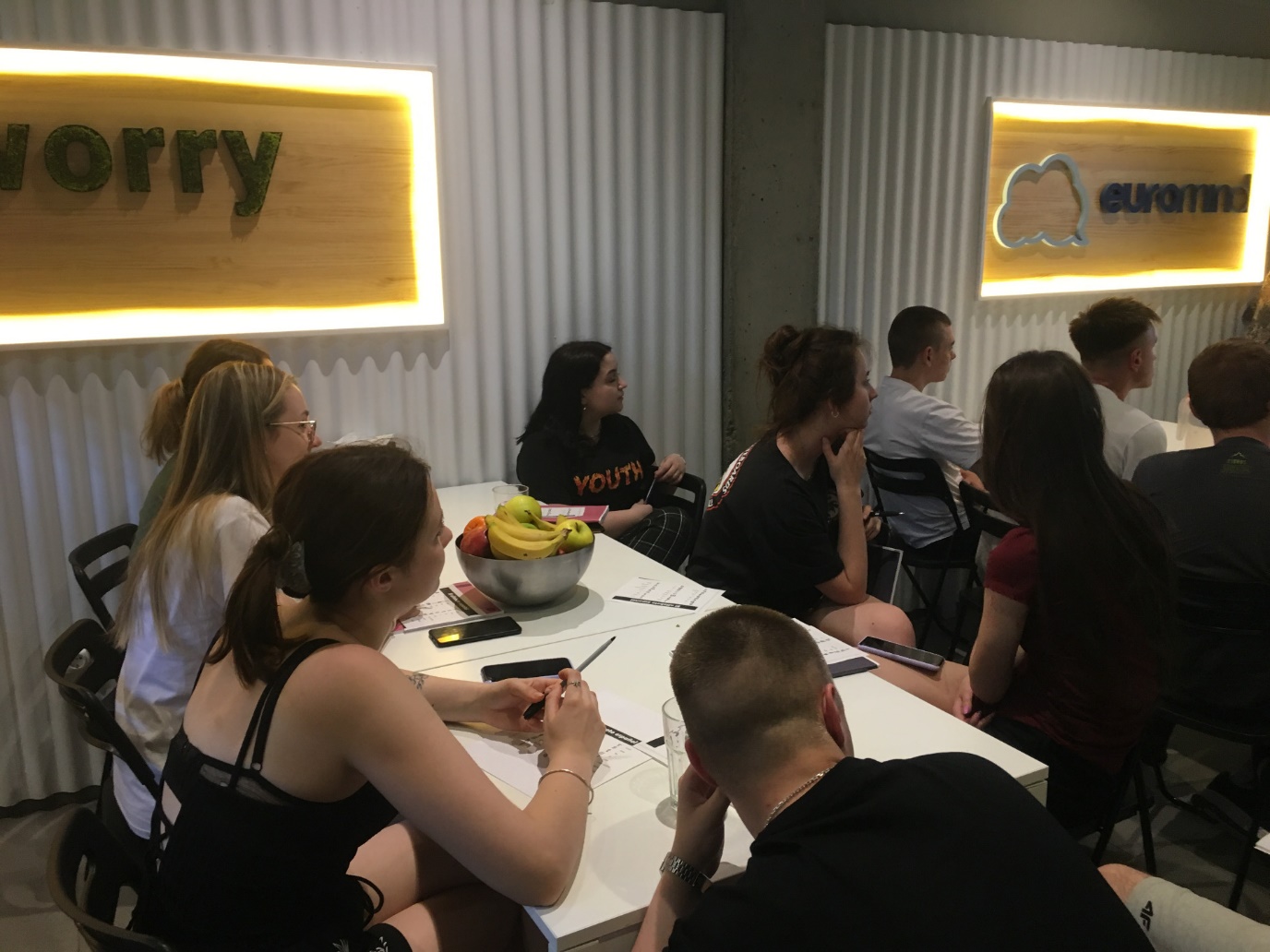 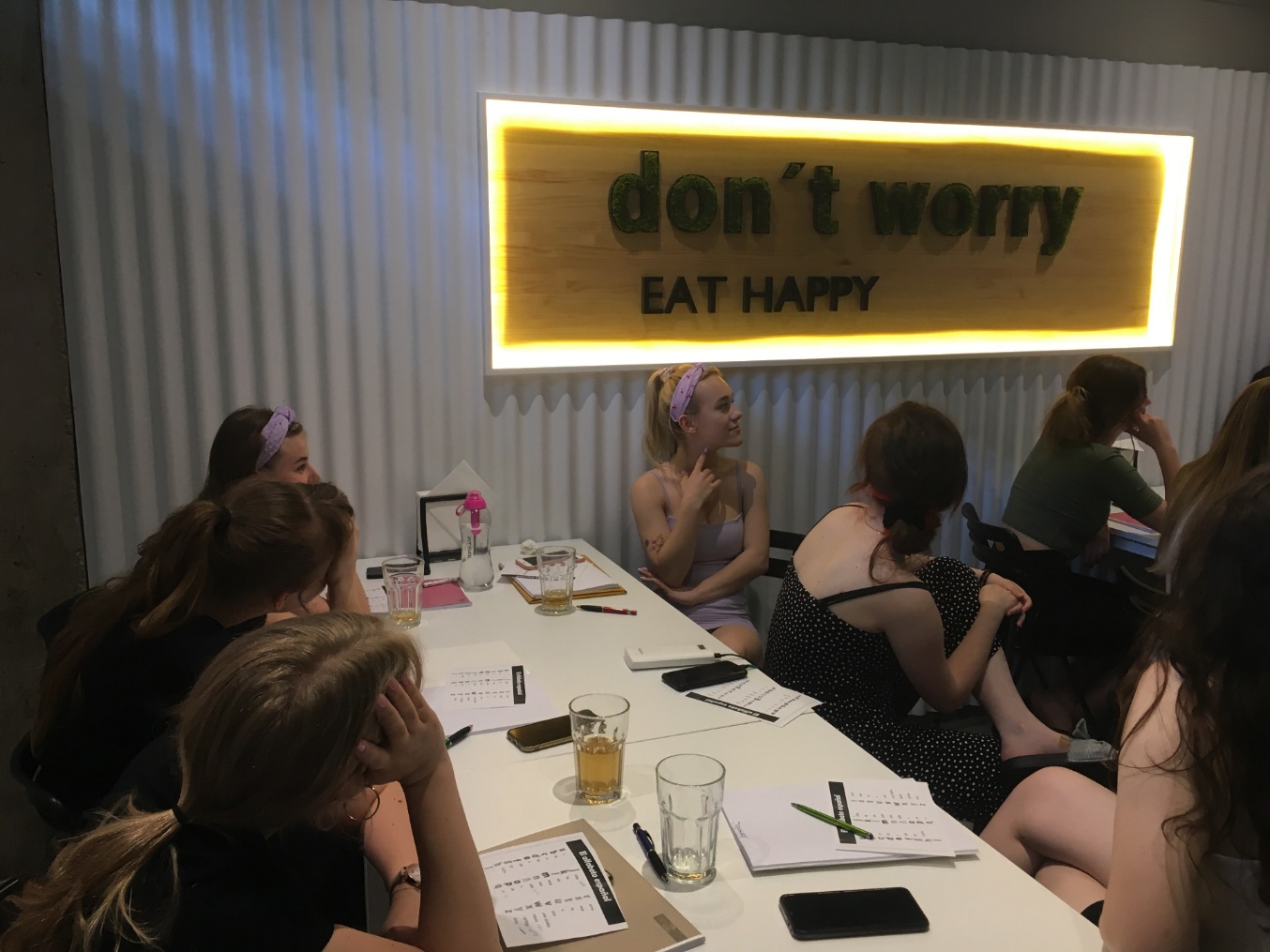 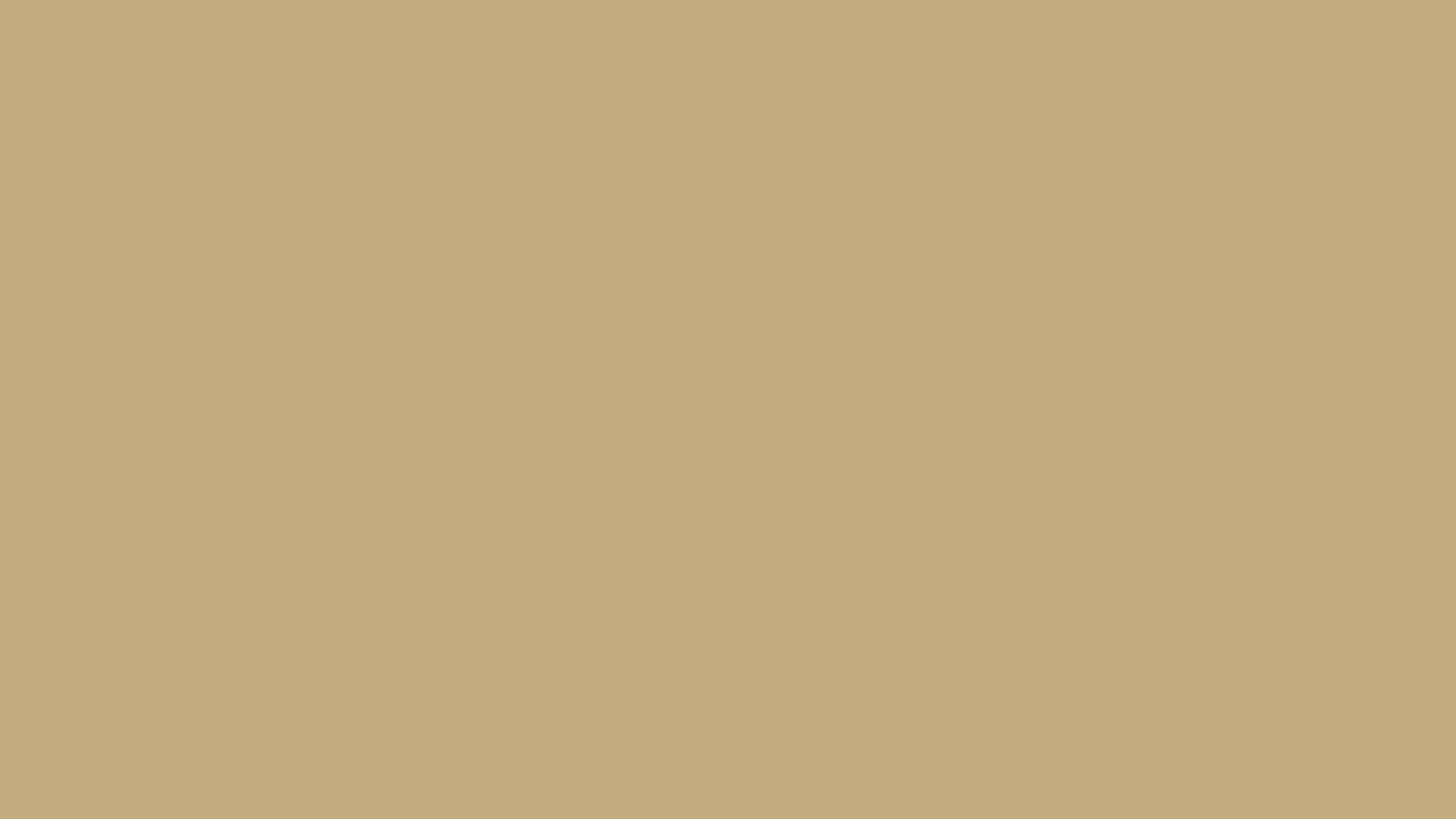 Odbywały się także nauki języka Hiszpańskiego
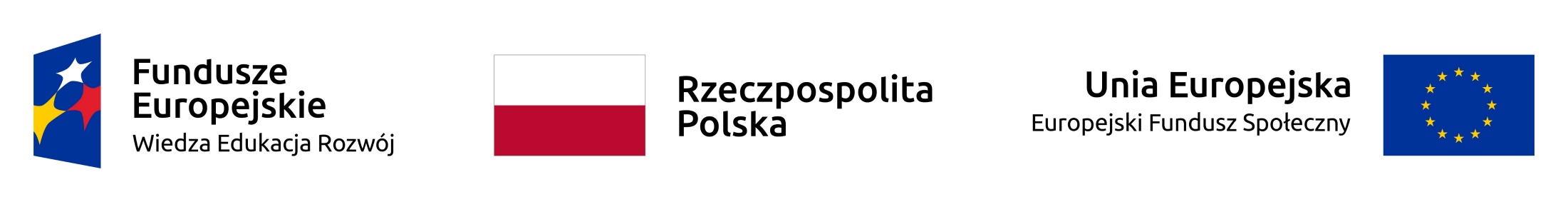 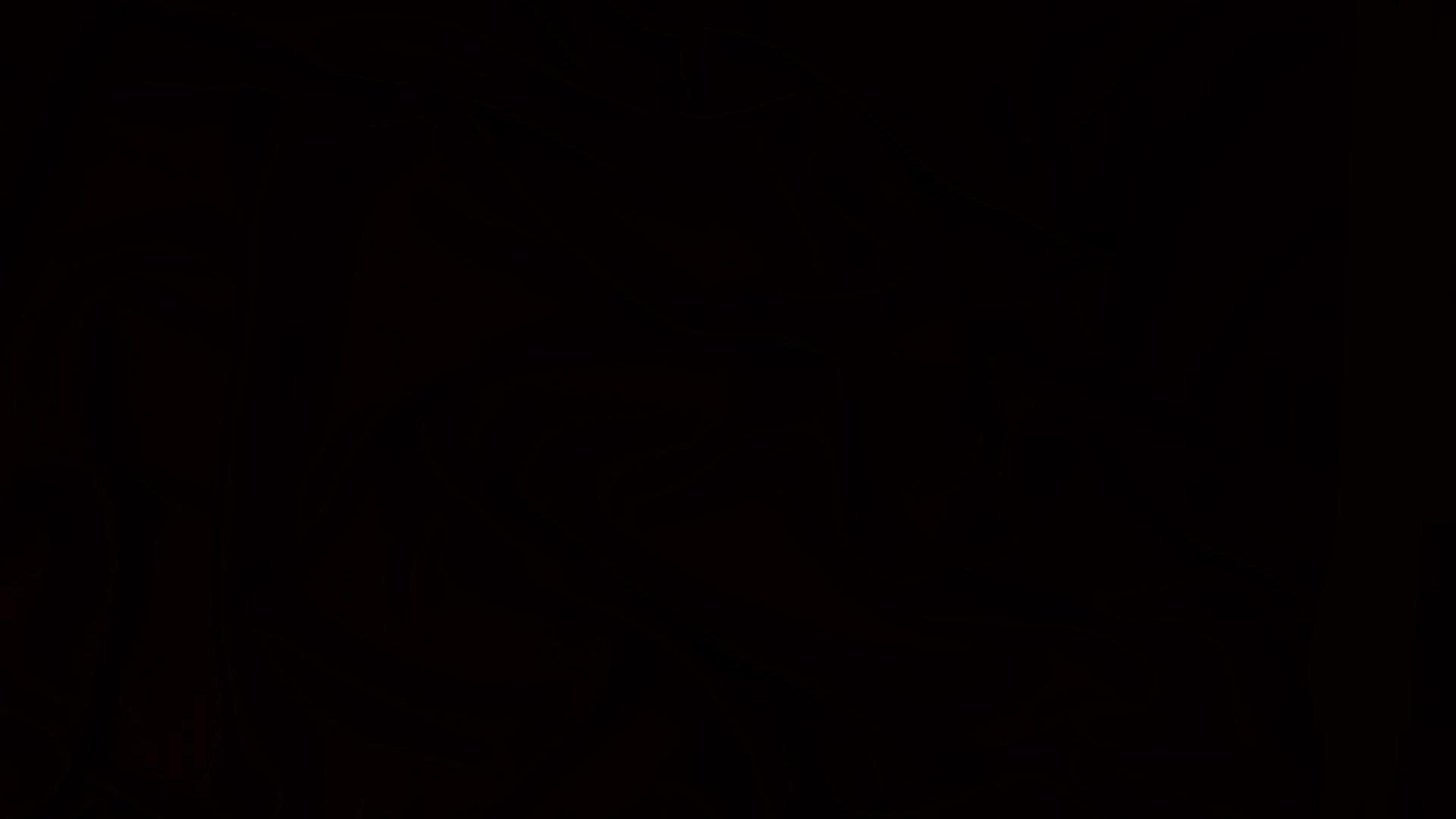 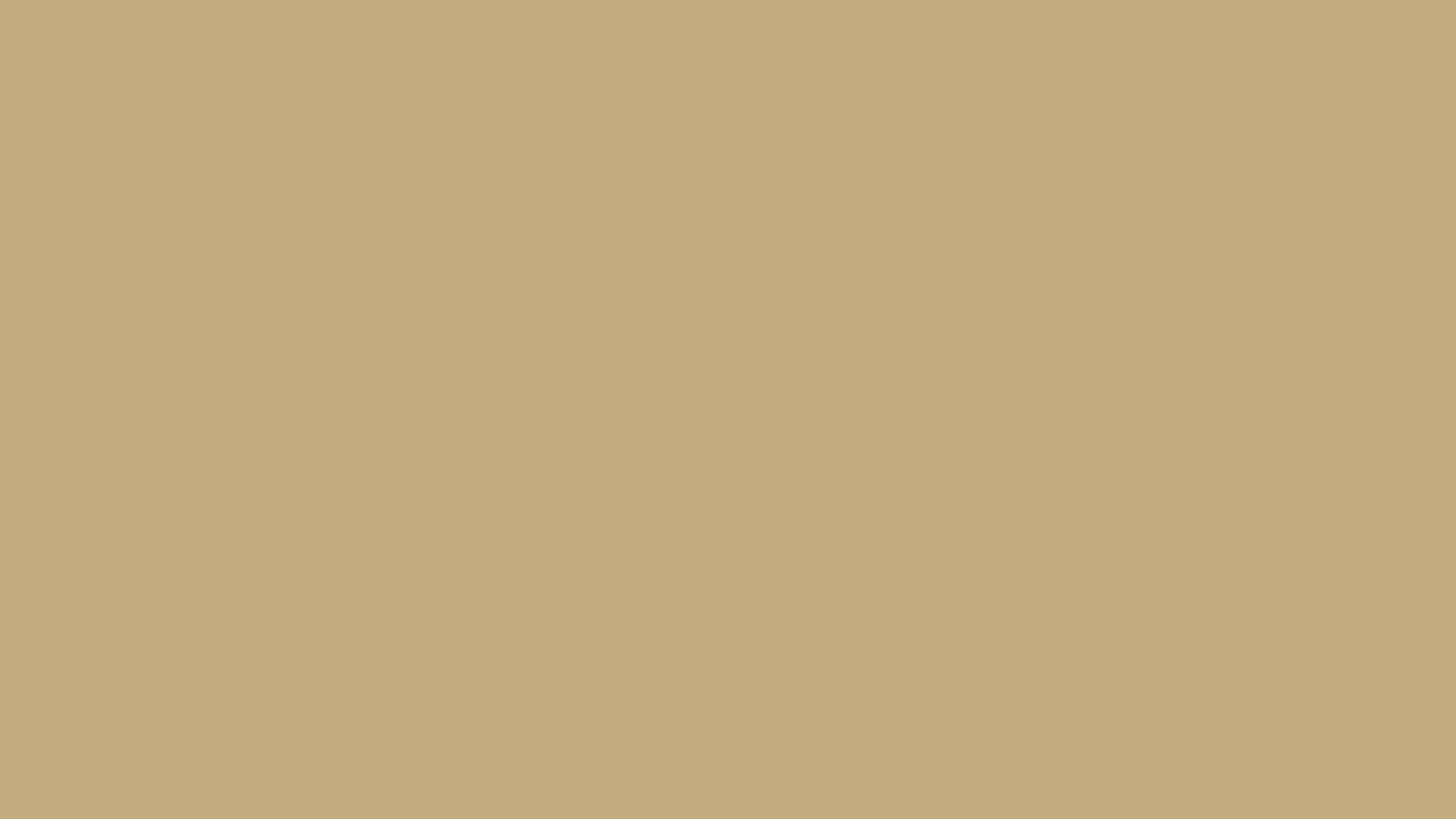 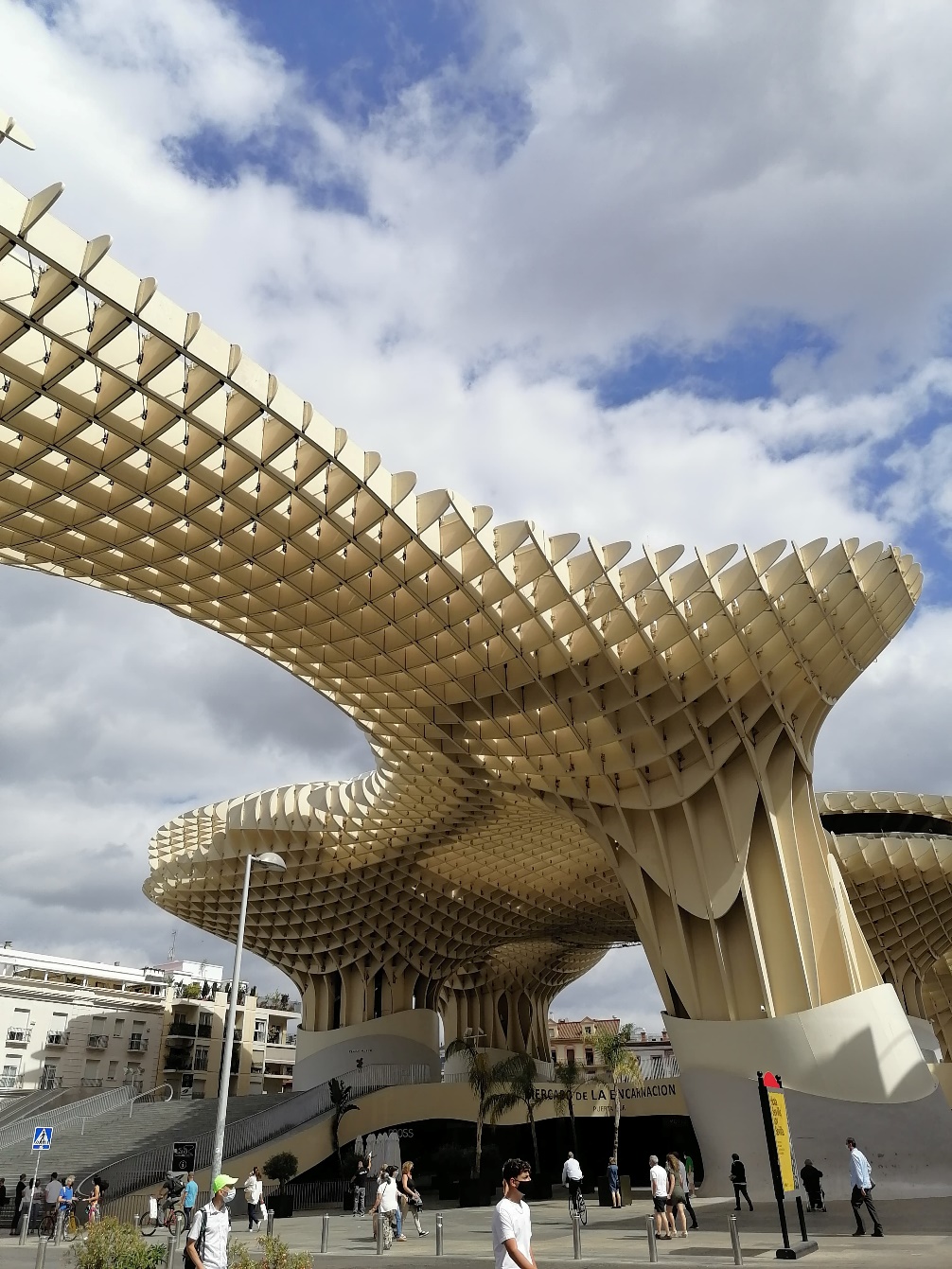 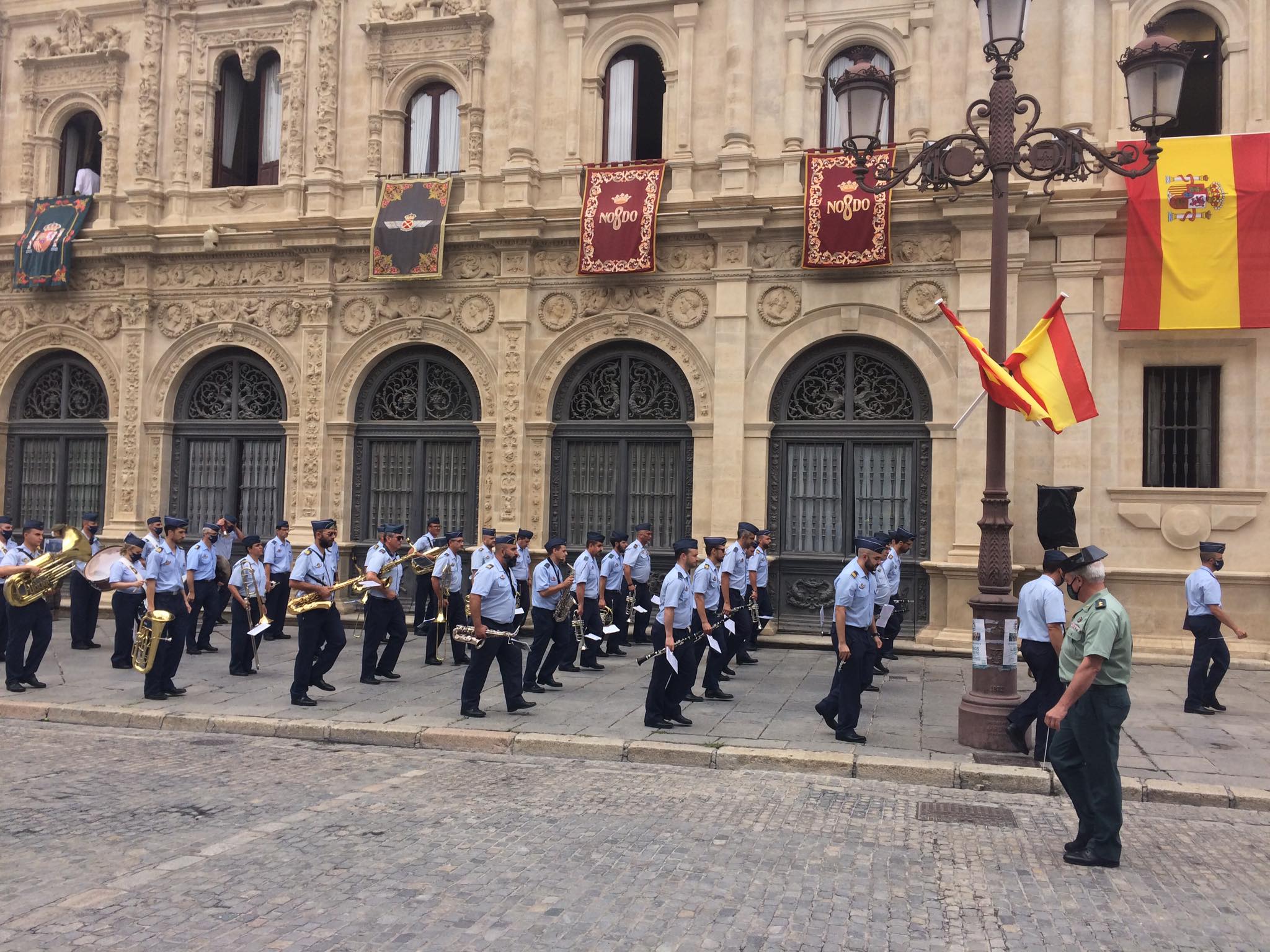 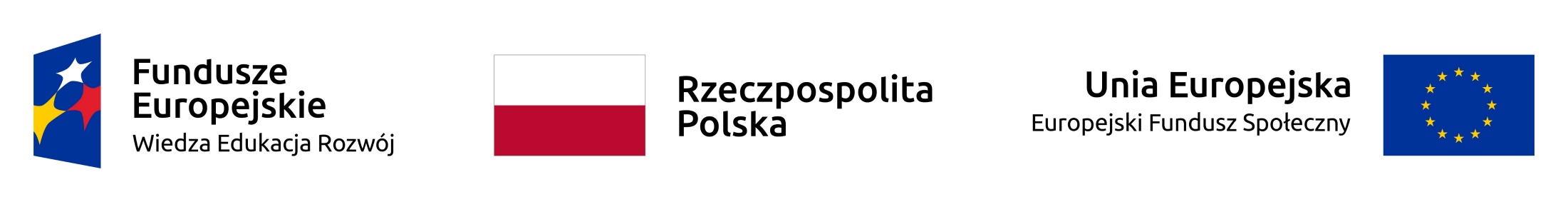 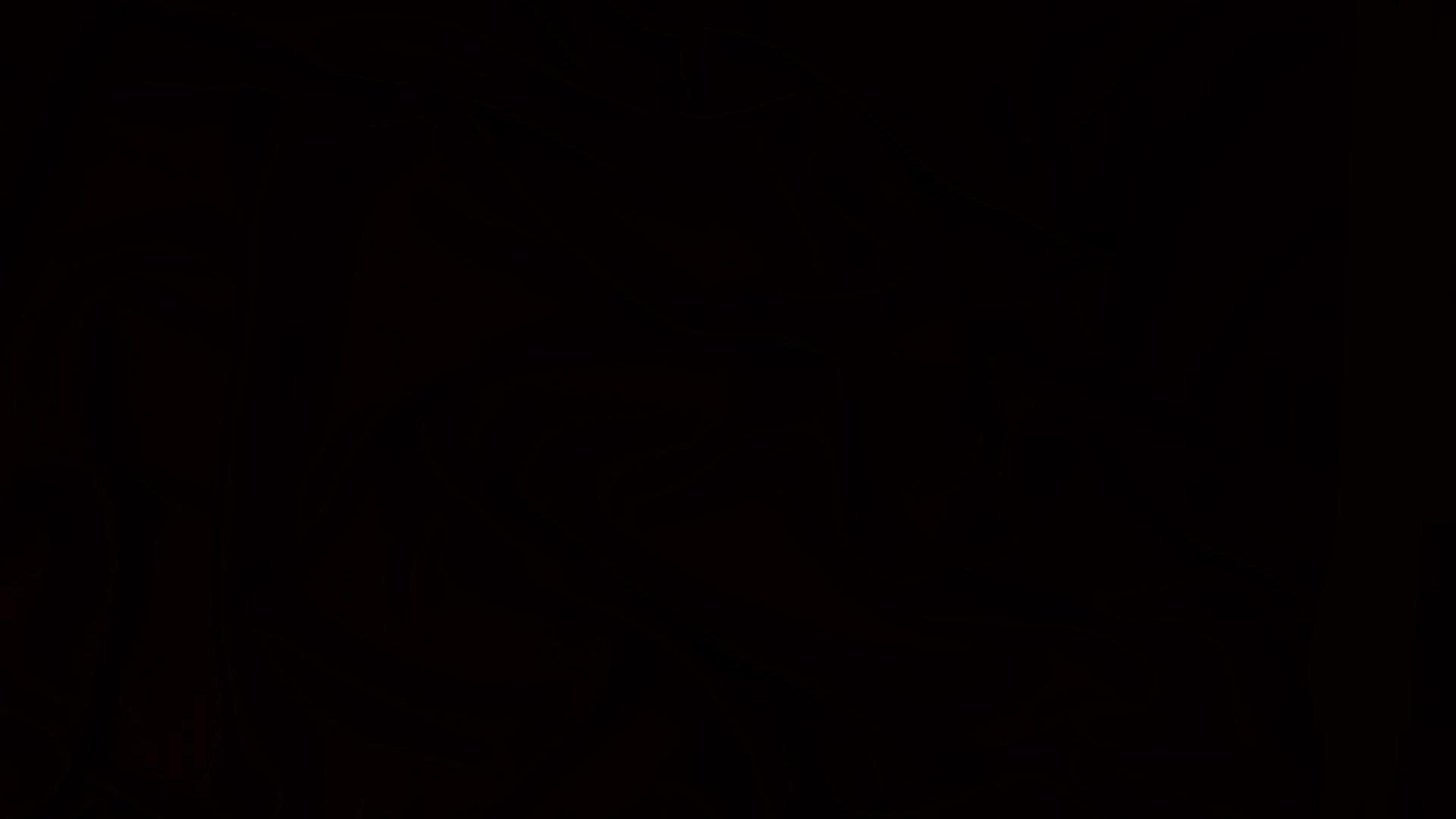 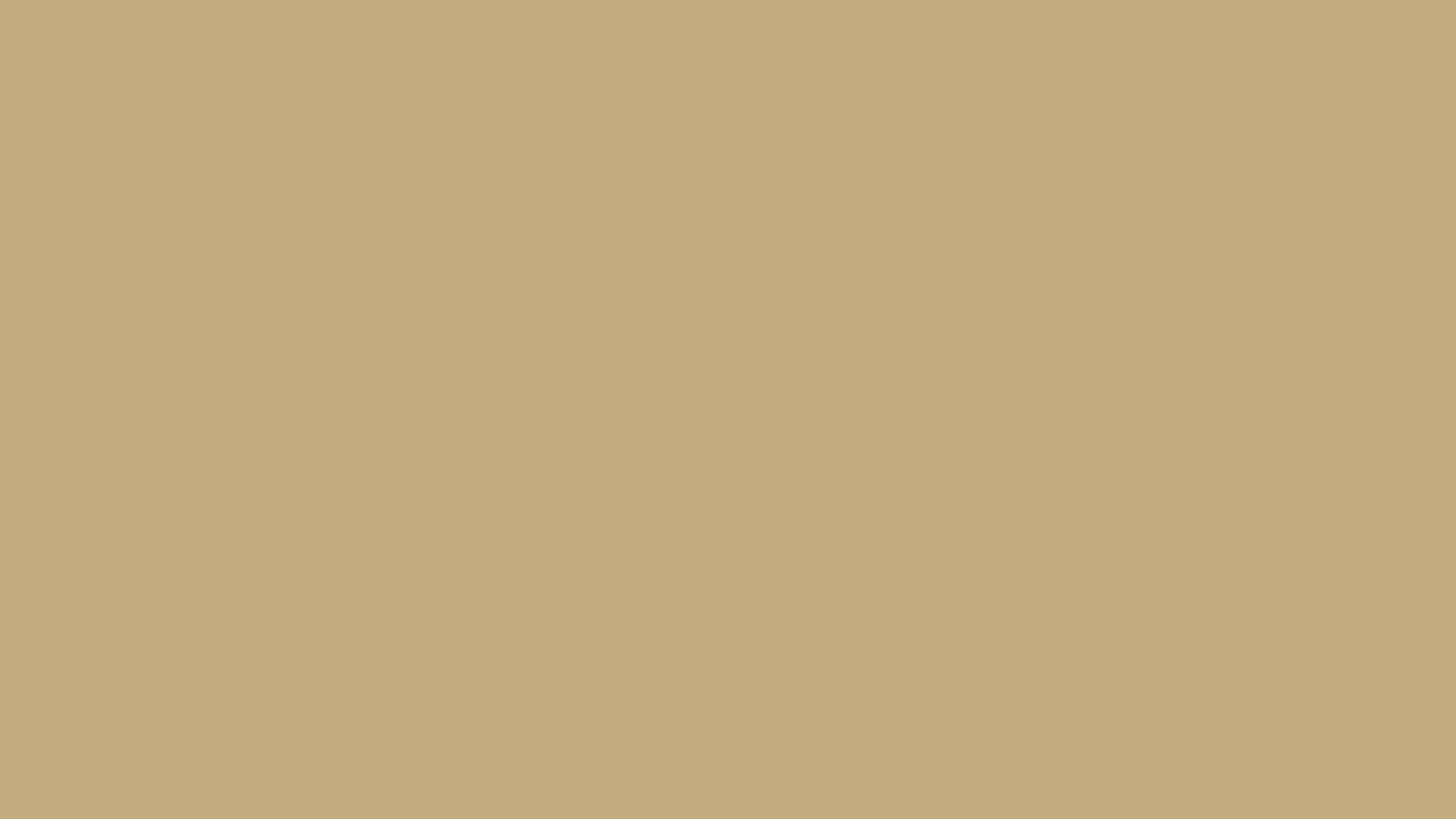 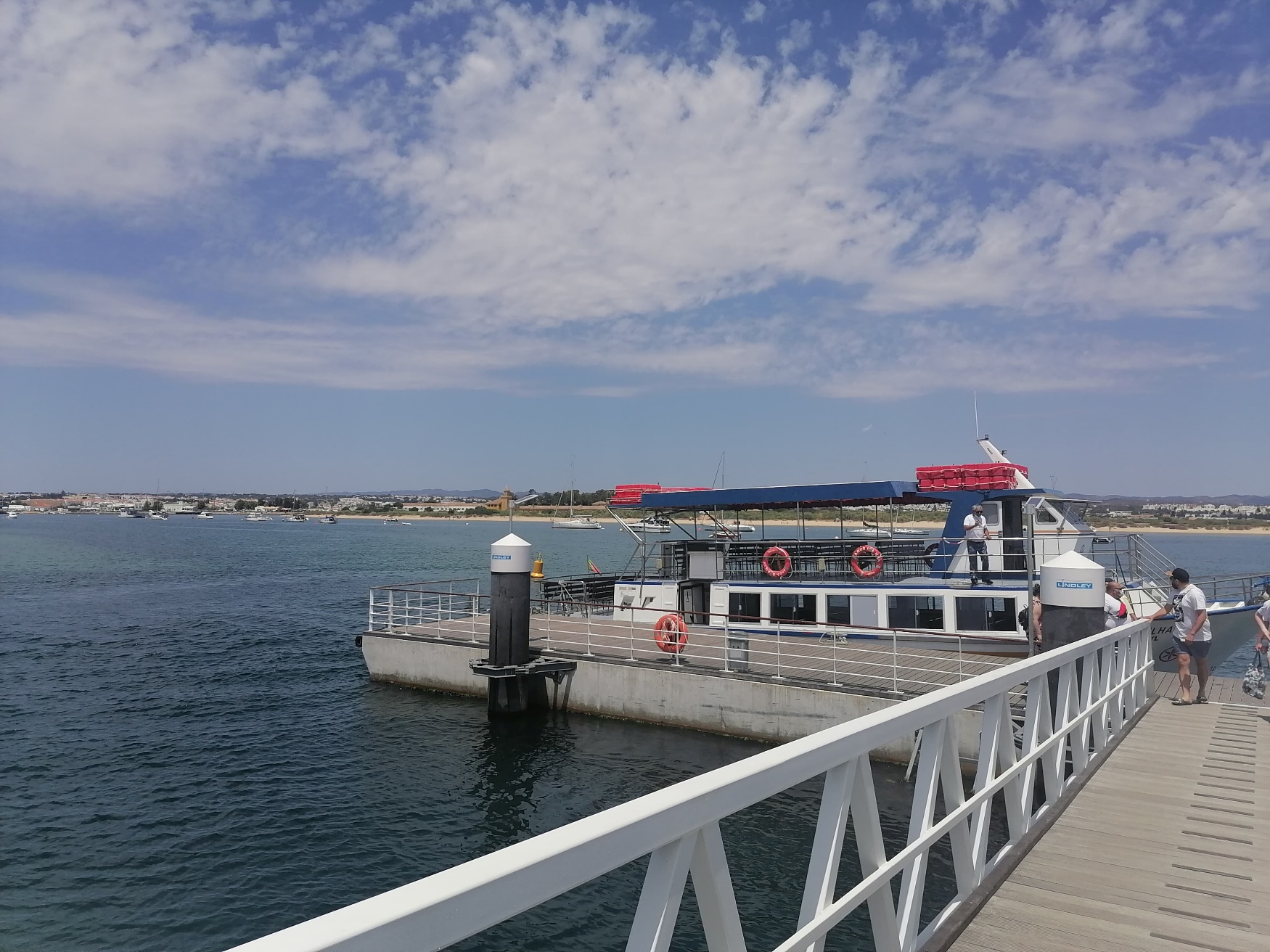 Następnie czekała nas 
podróż do Portugali nad ocean.
W niedługim czasie po przepłynięciu 
statkiem z Taviry znaleźliśmy na miejscu.
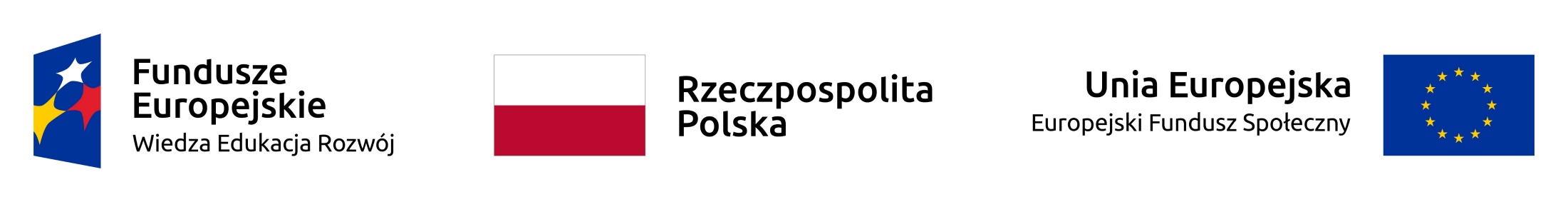 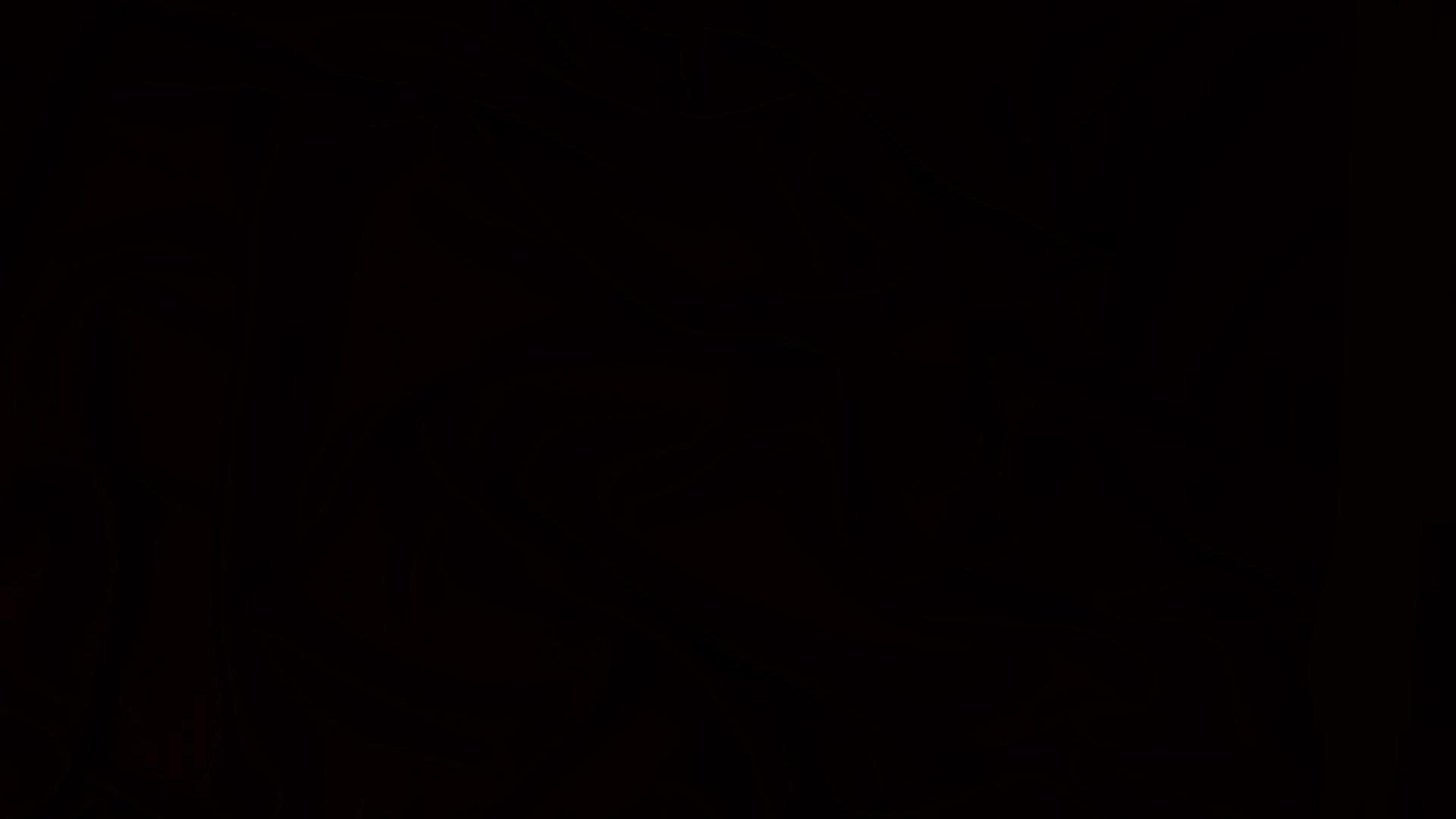 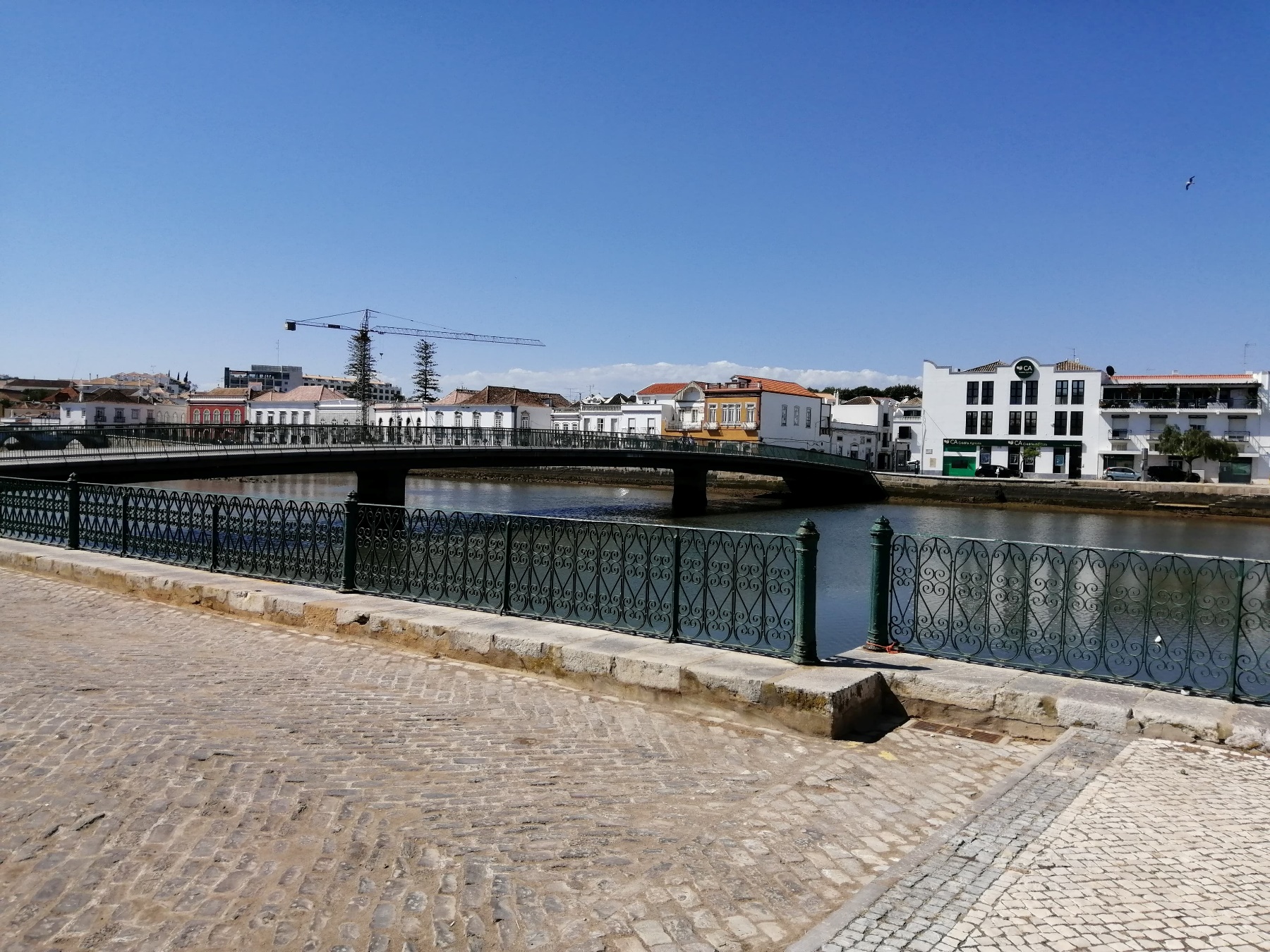 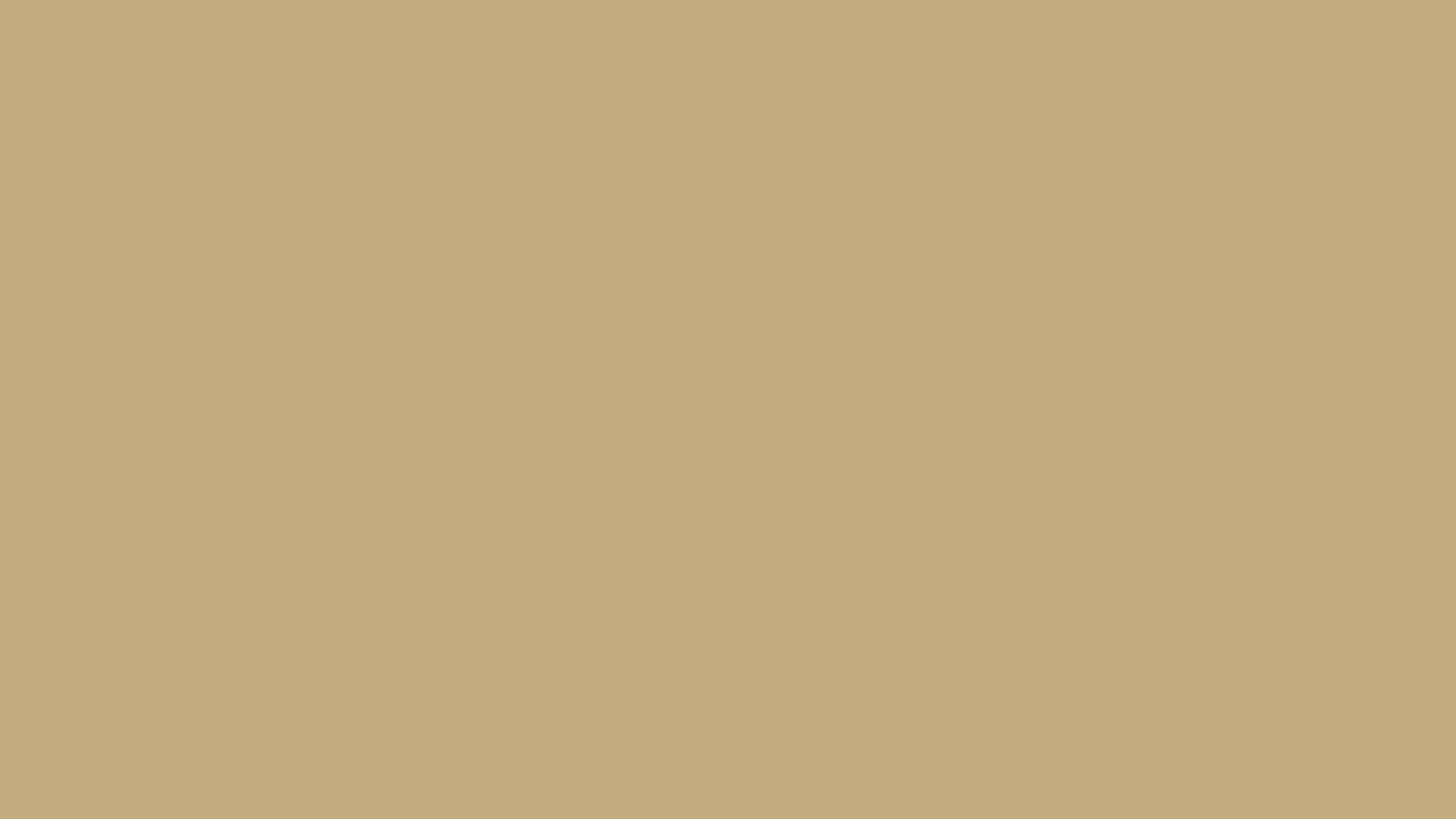 Jednak przedtem mieliśmy 
godzinę czasu wolnego.
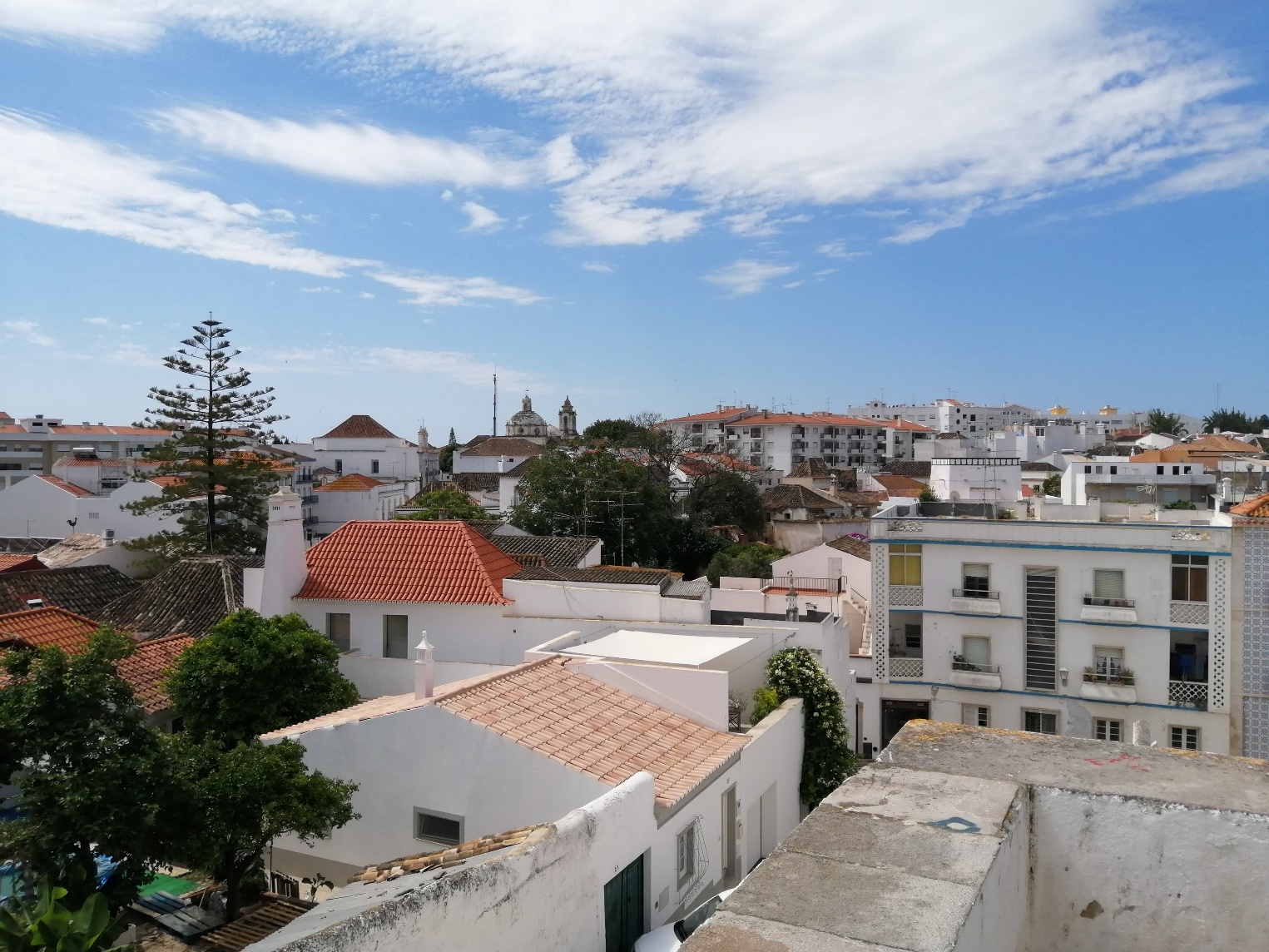 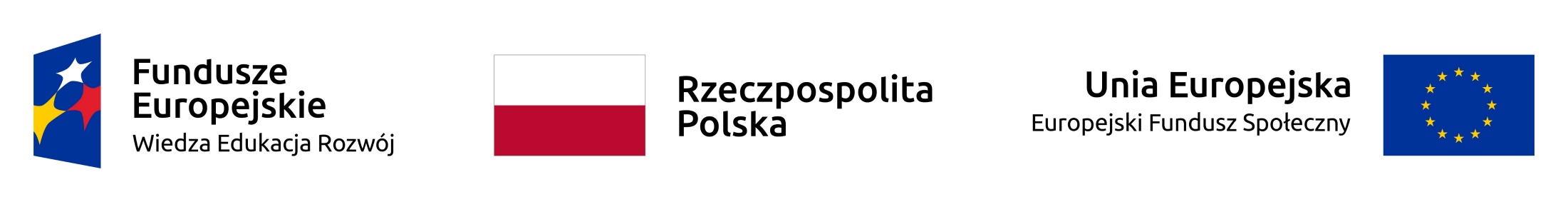 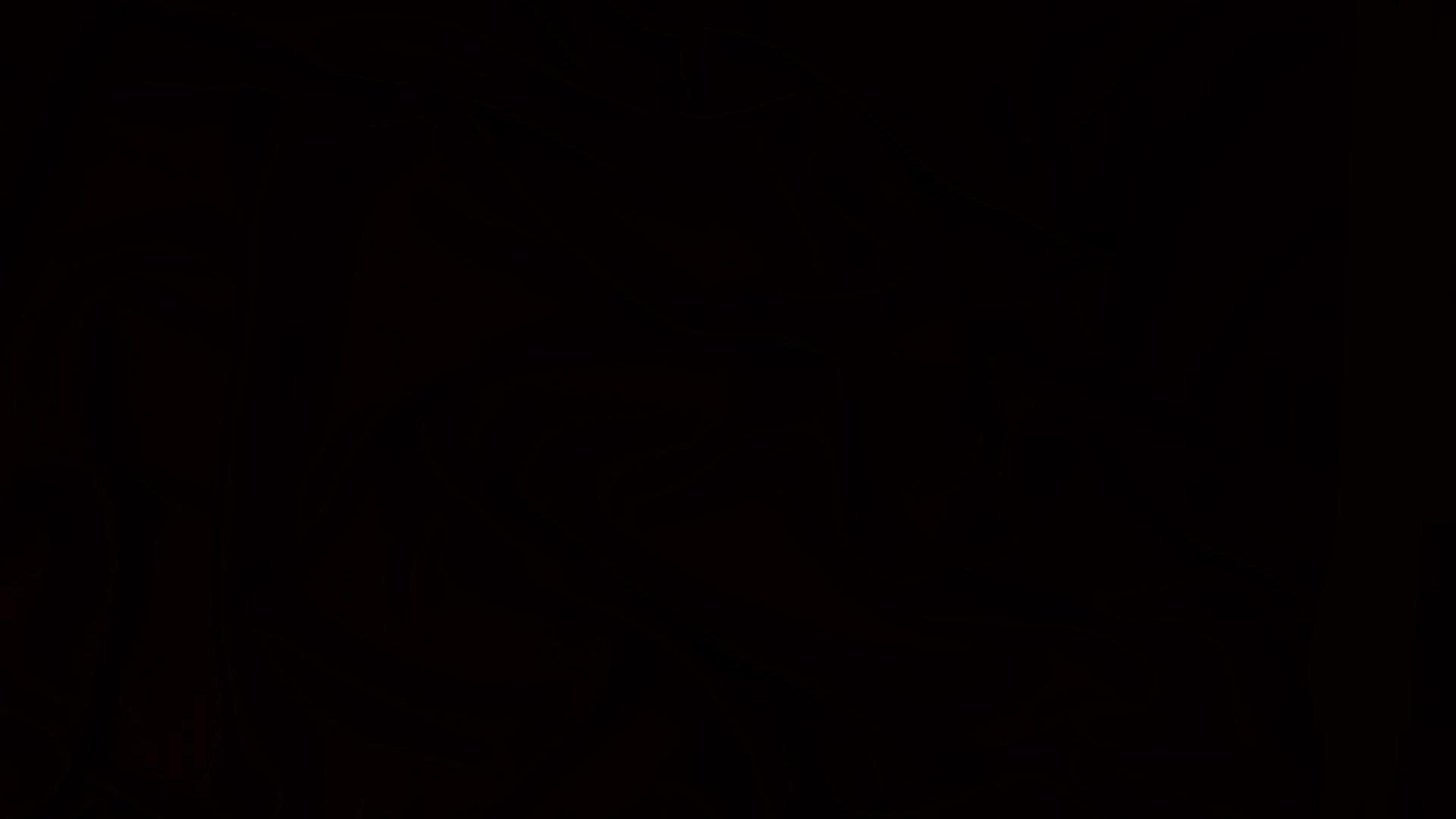 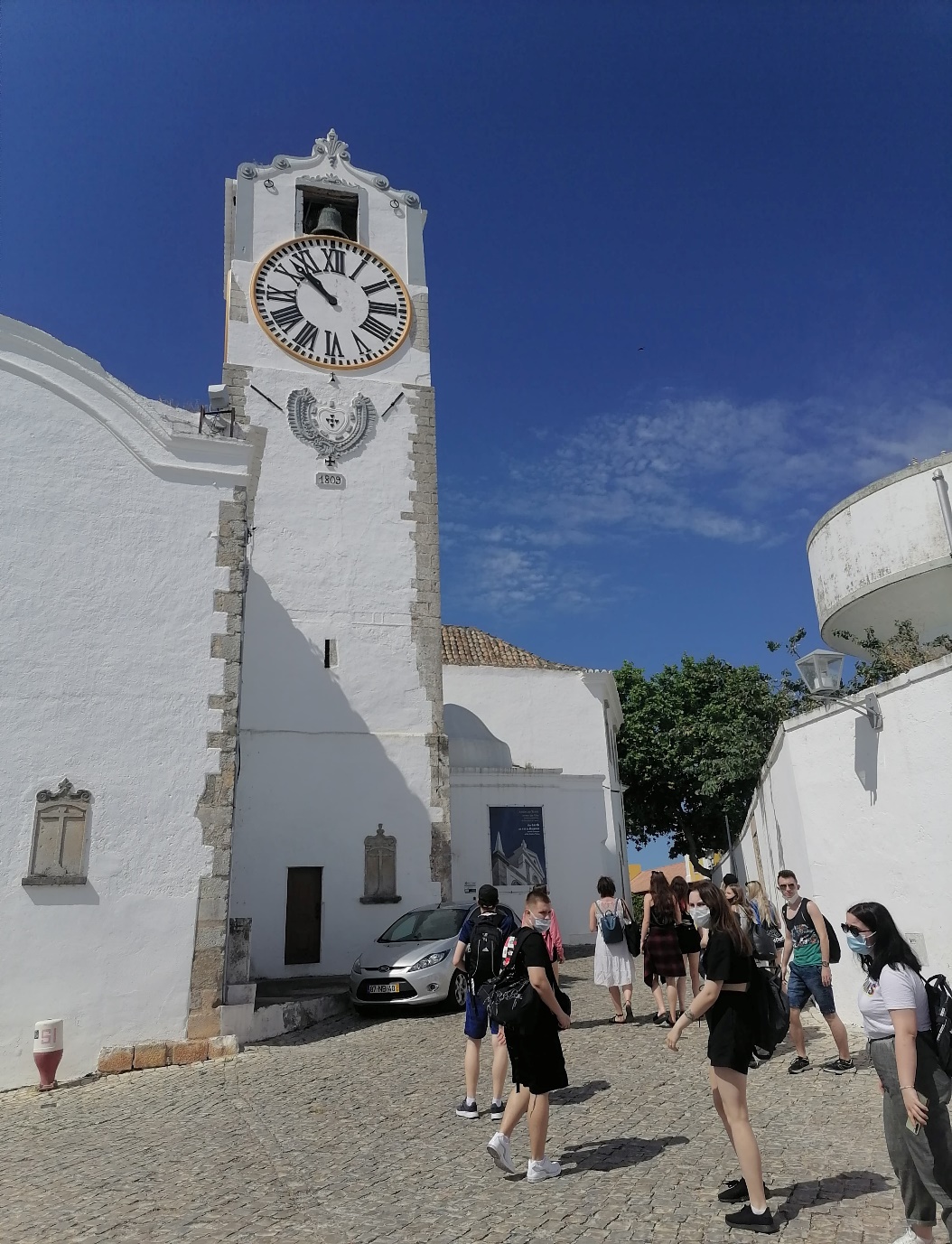 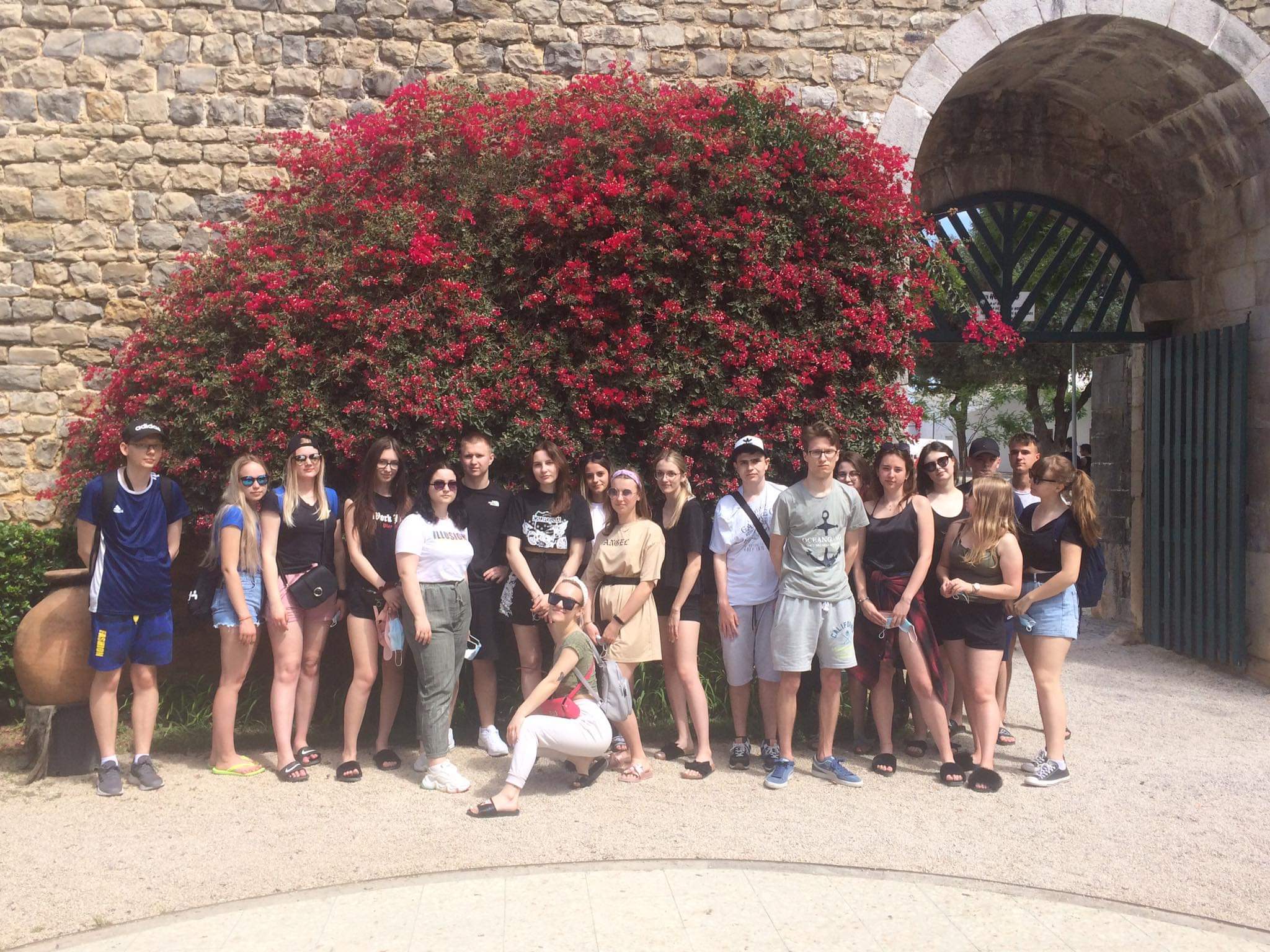 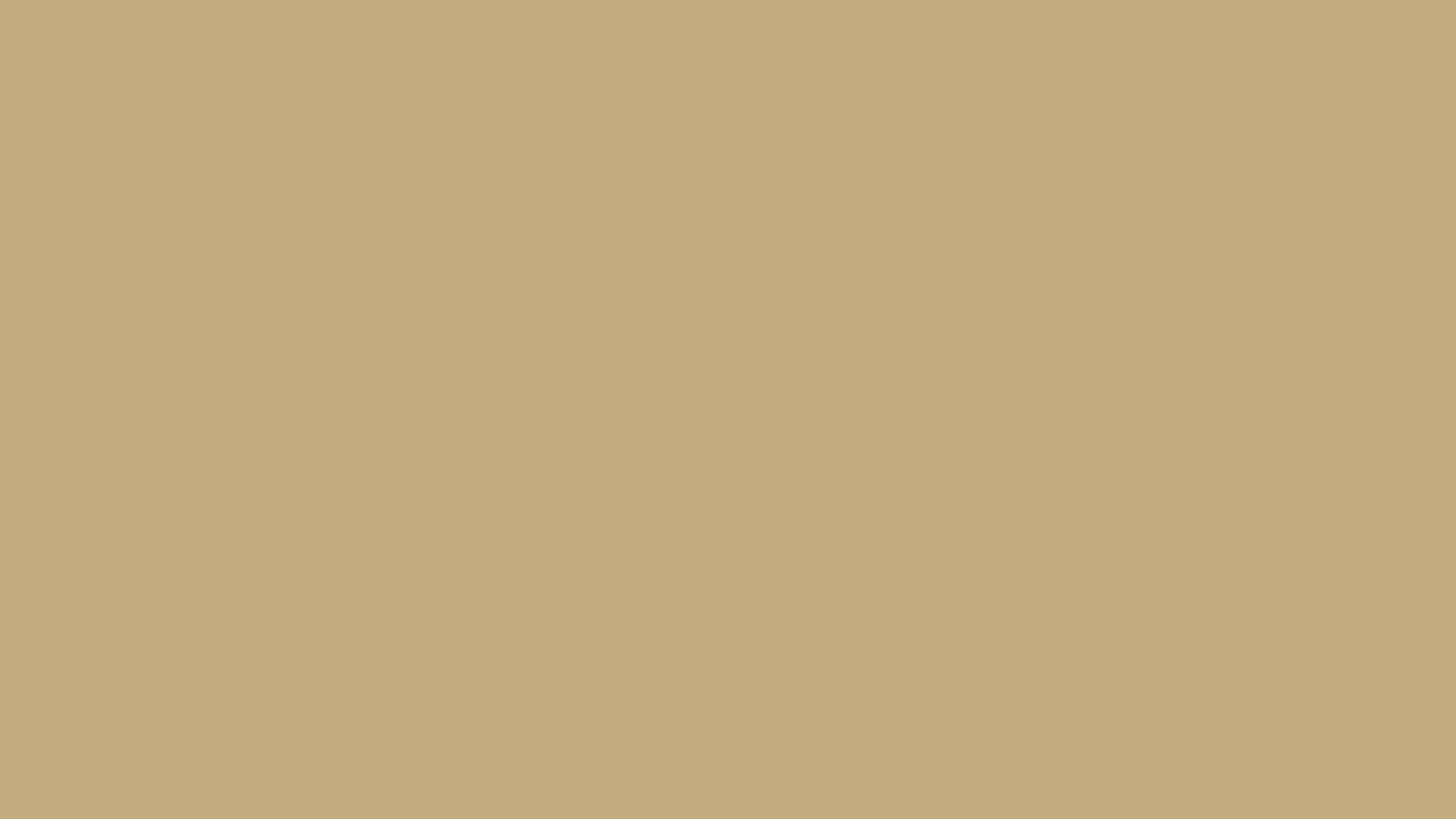 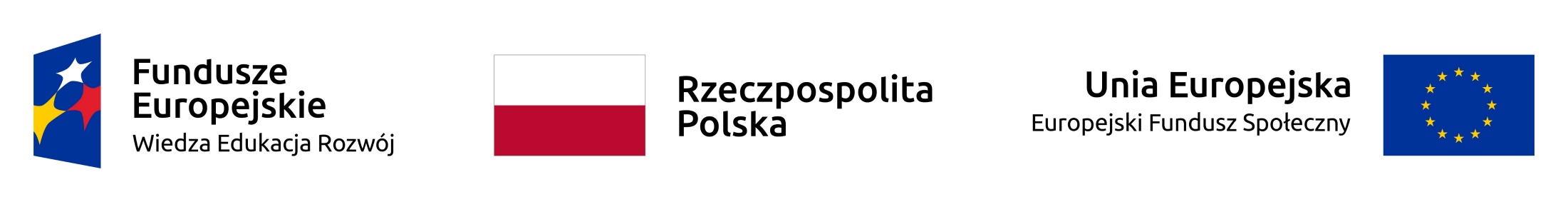 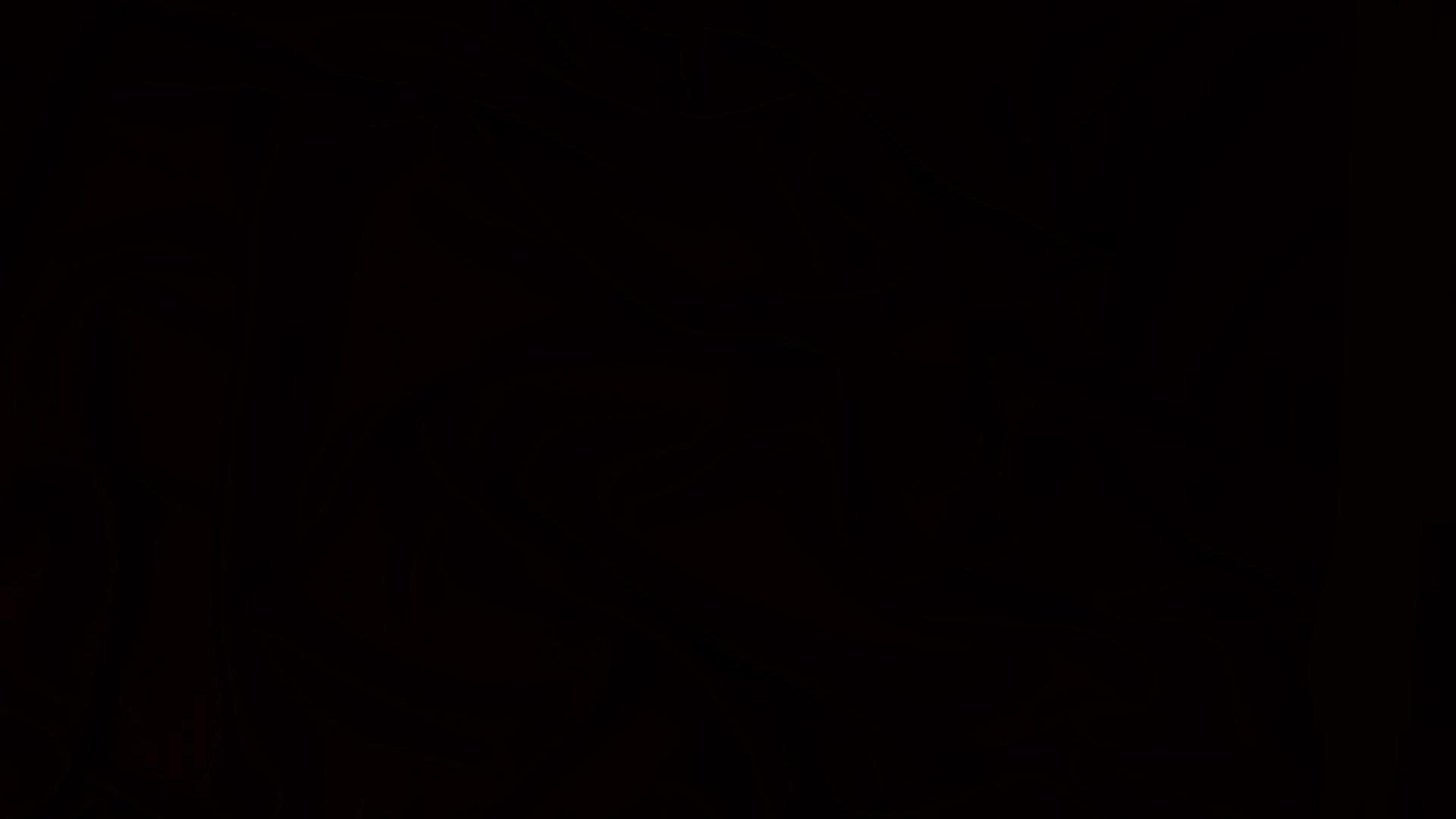 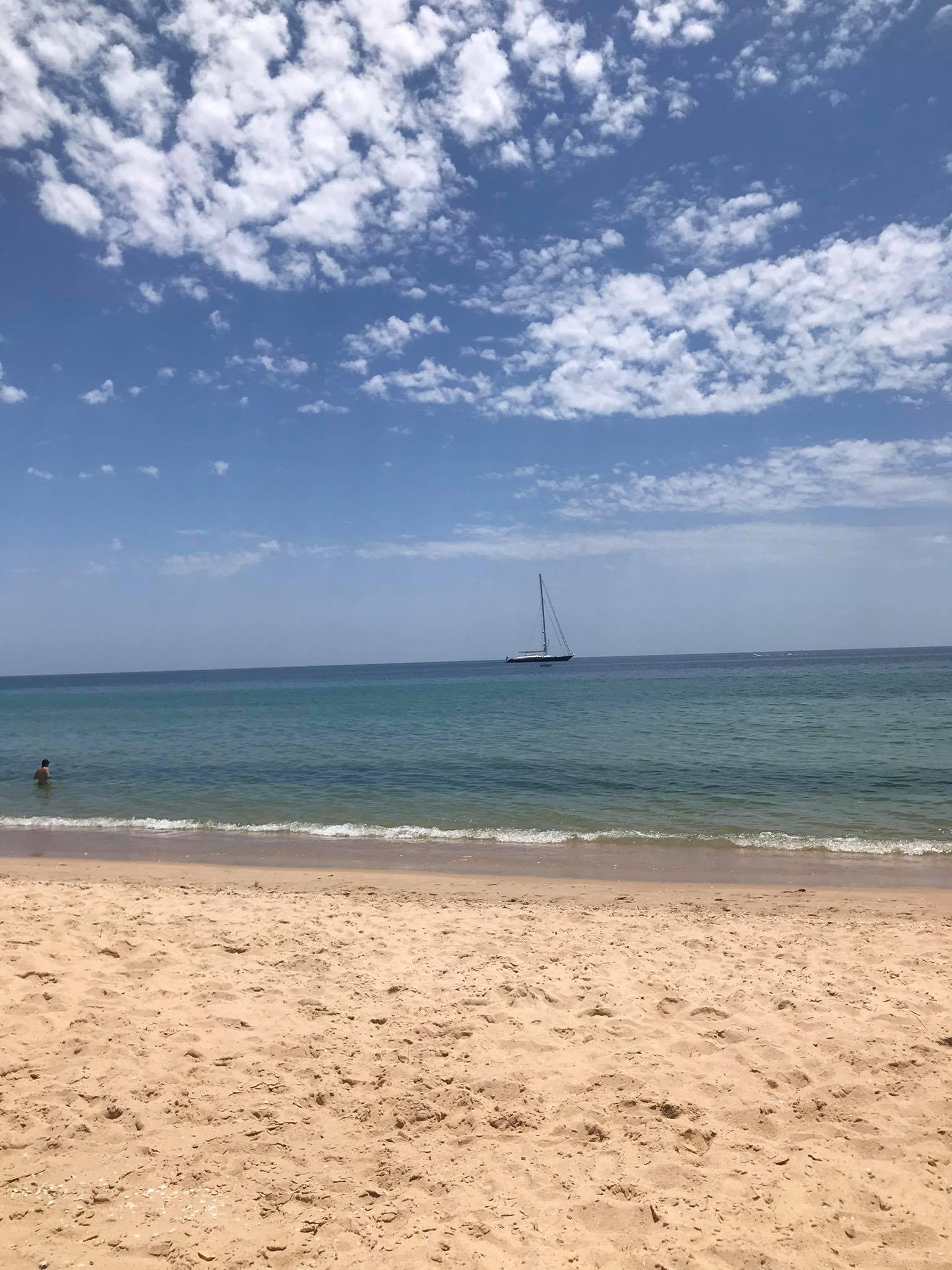 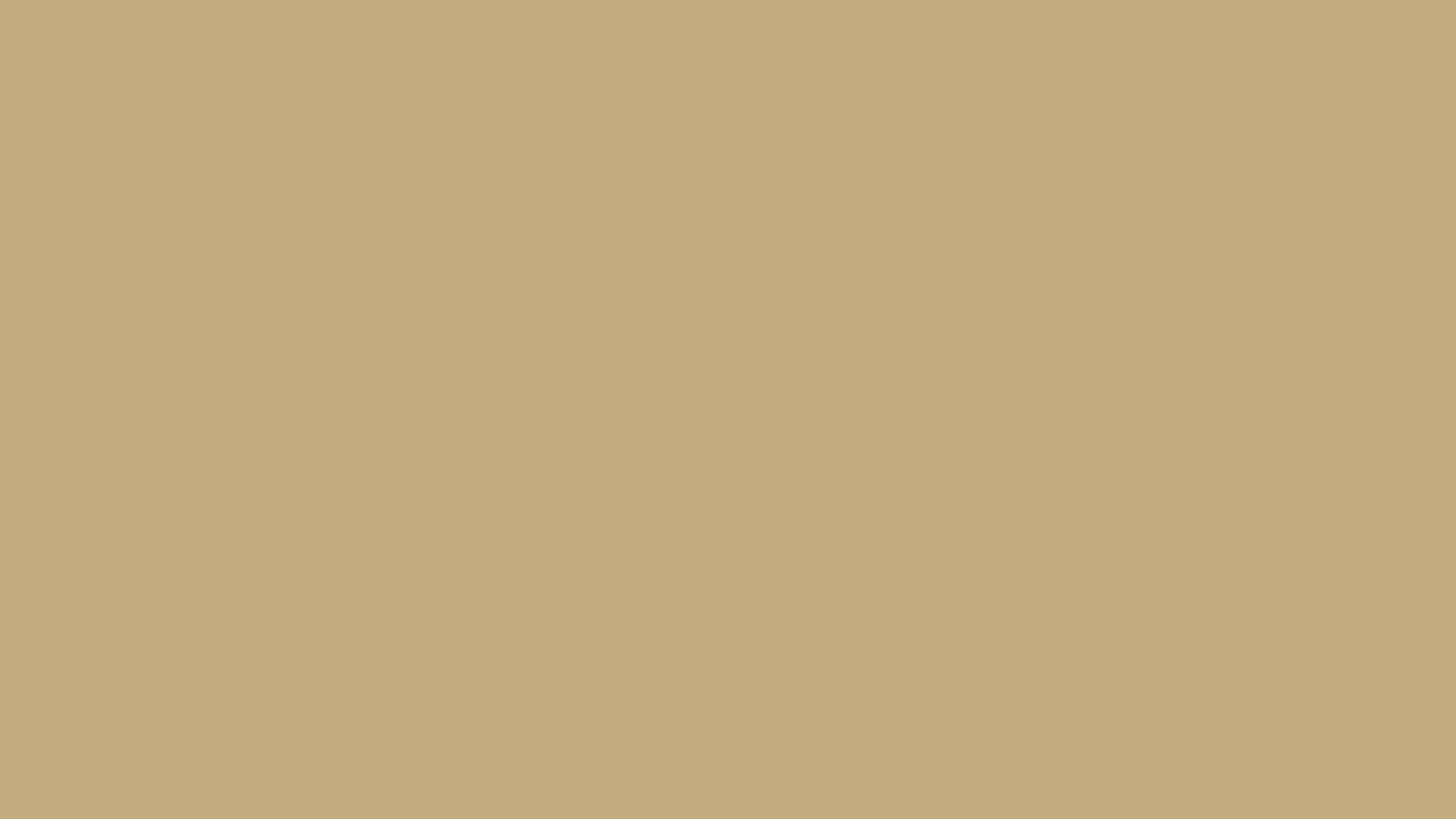 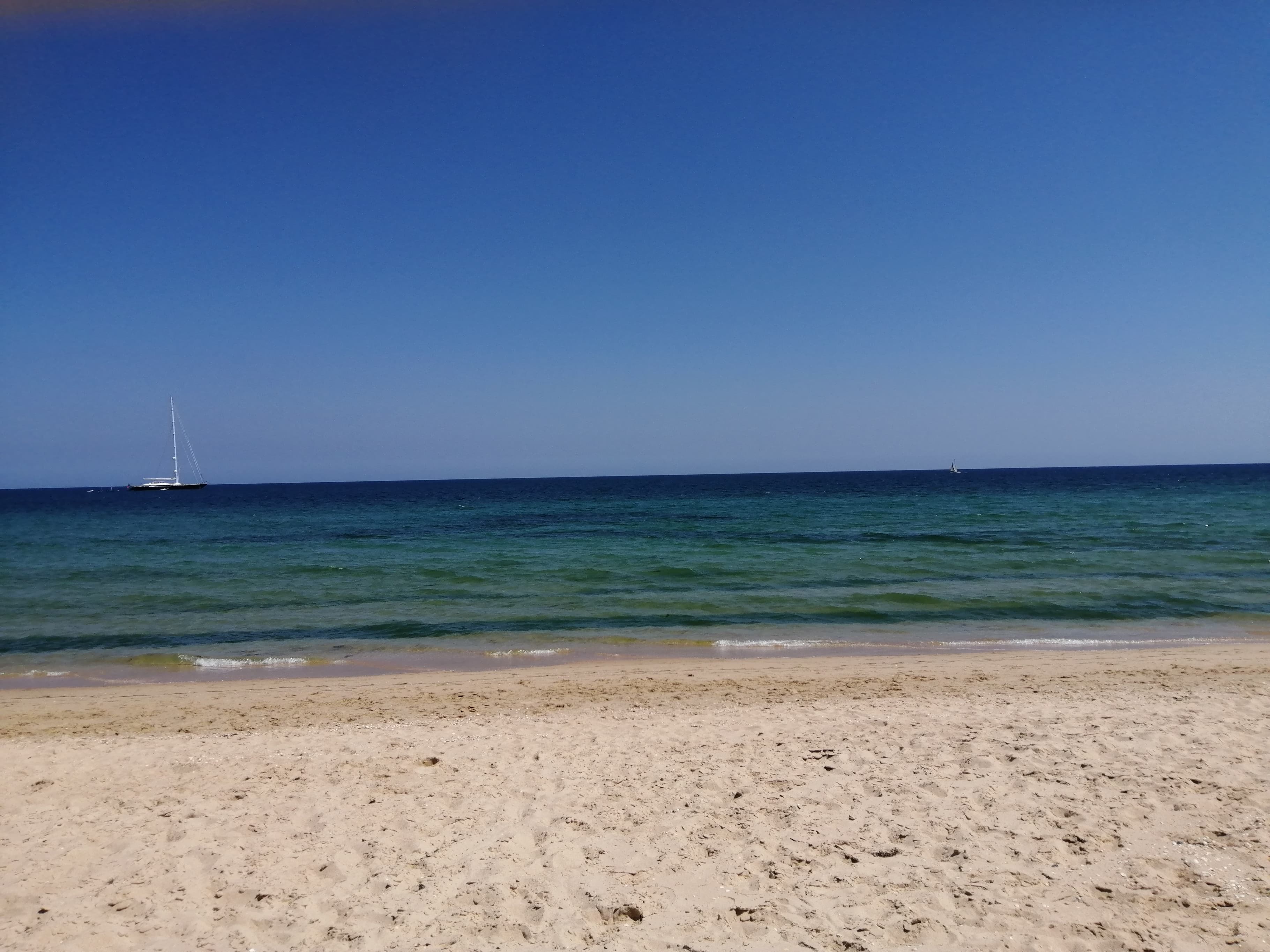 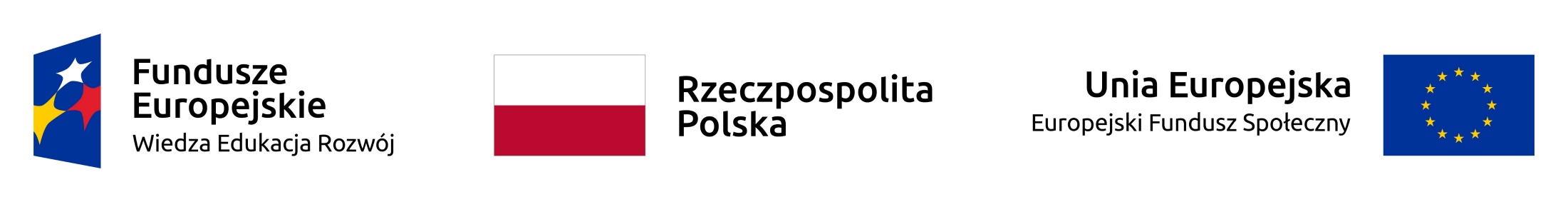 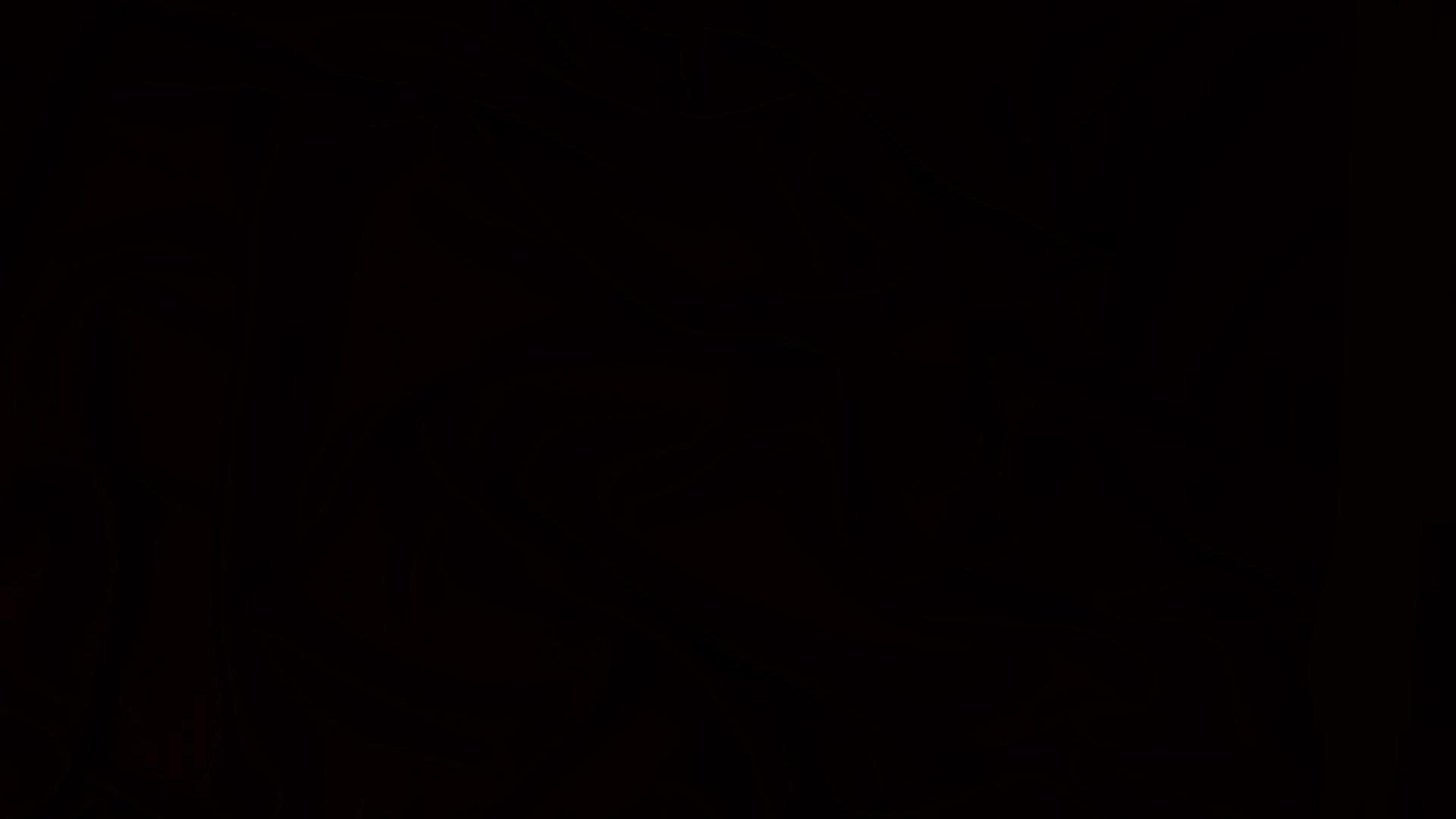 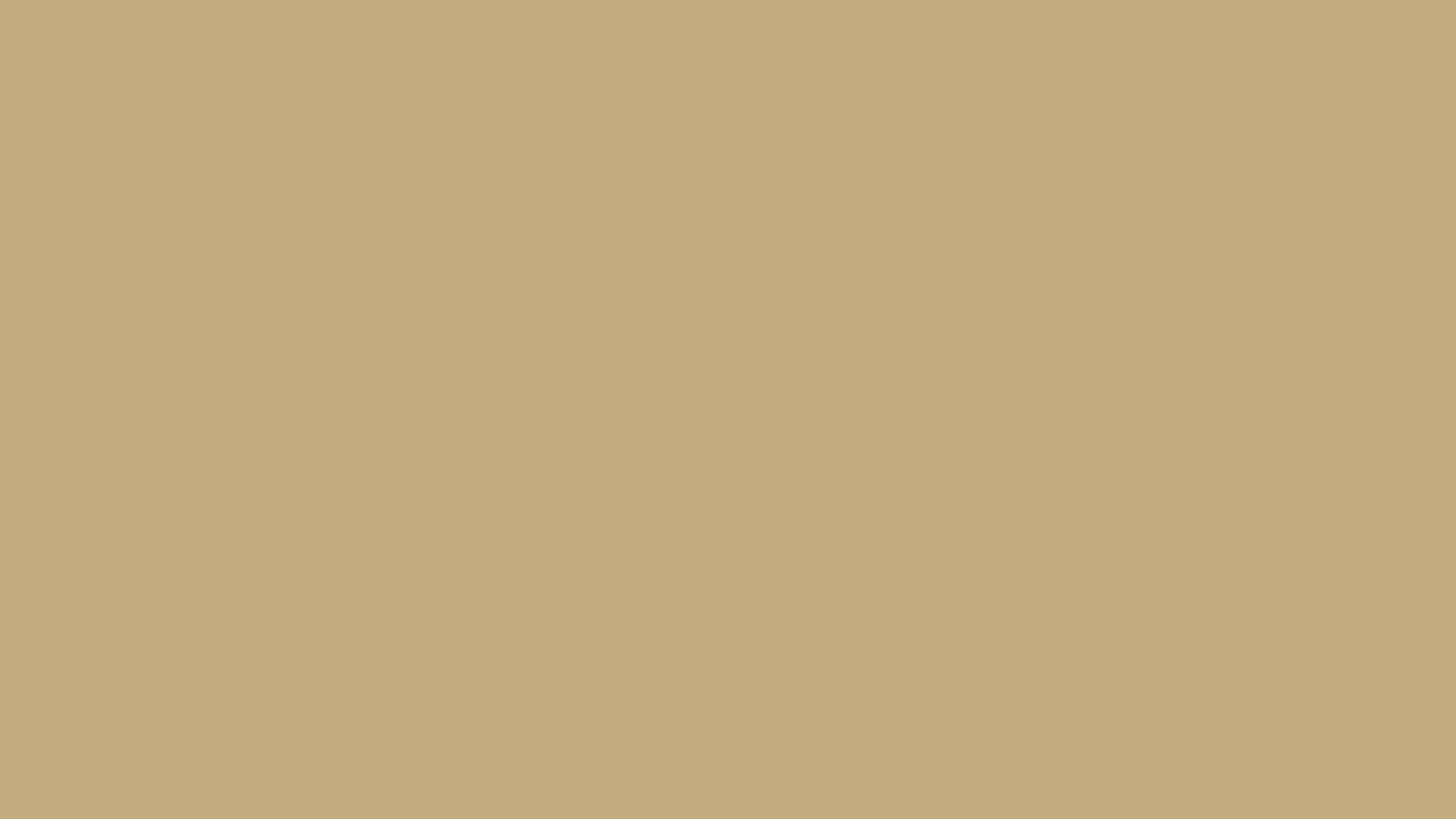 Wycieczka do Malagi odbyła się w drugim tygodniu i każdy 
miał satysfakcję z pobytu w innej części Hiszpanii.
Było wiele atrakcji w centrum, miasta gdzie 
urodził się Pablo Picasso.
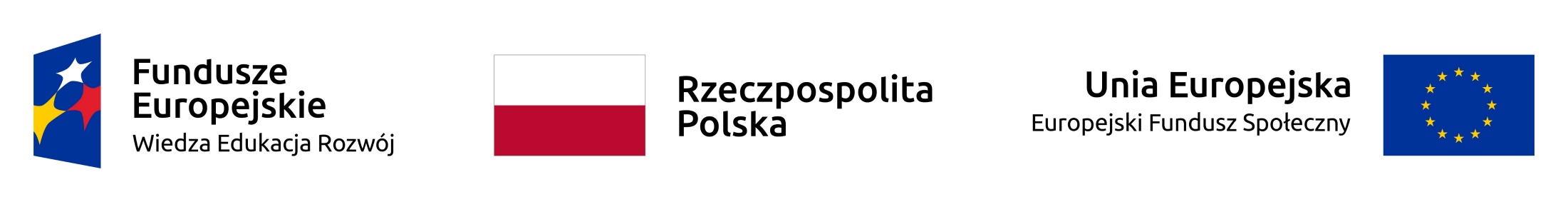 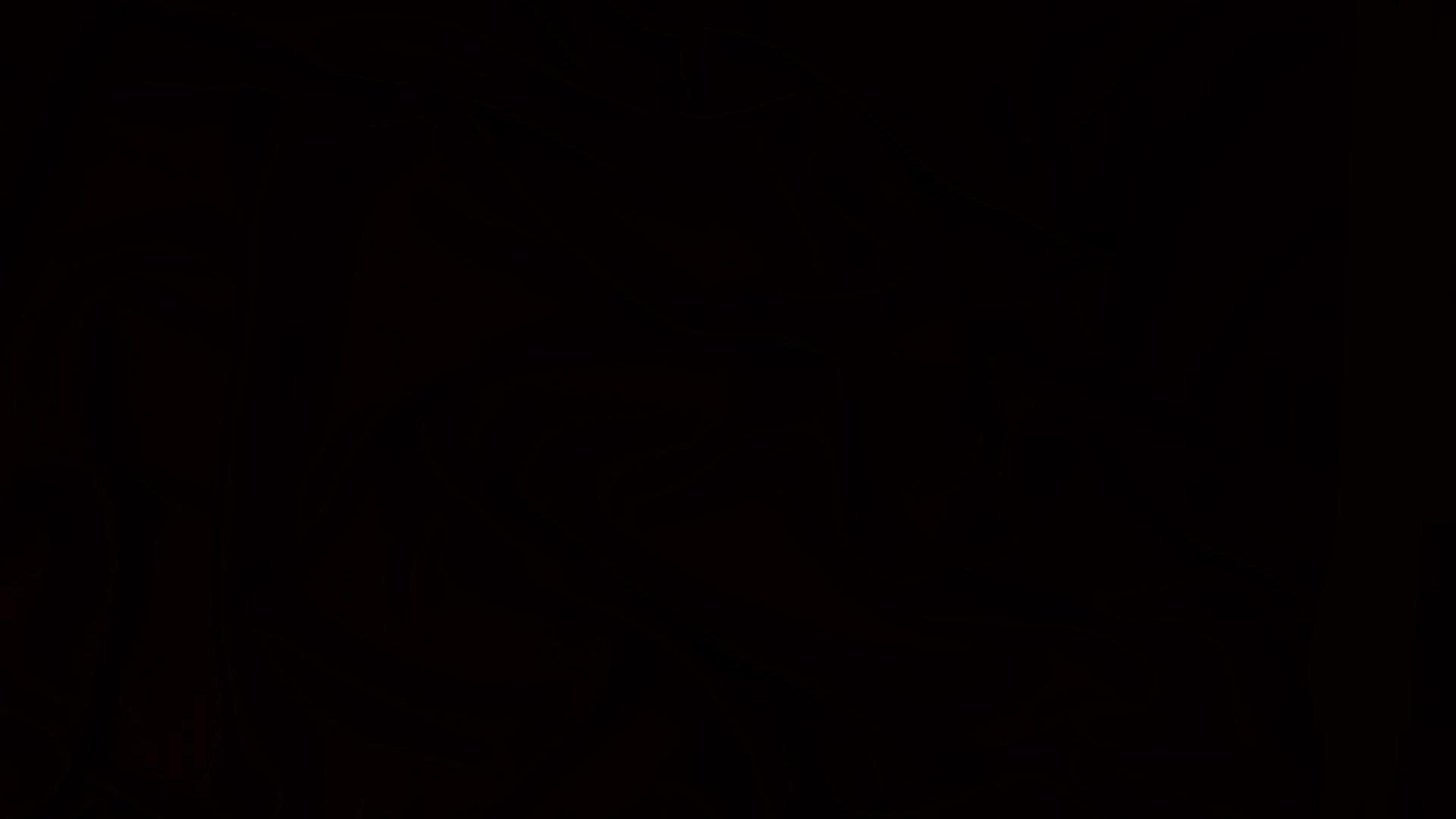 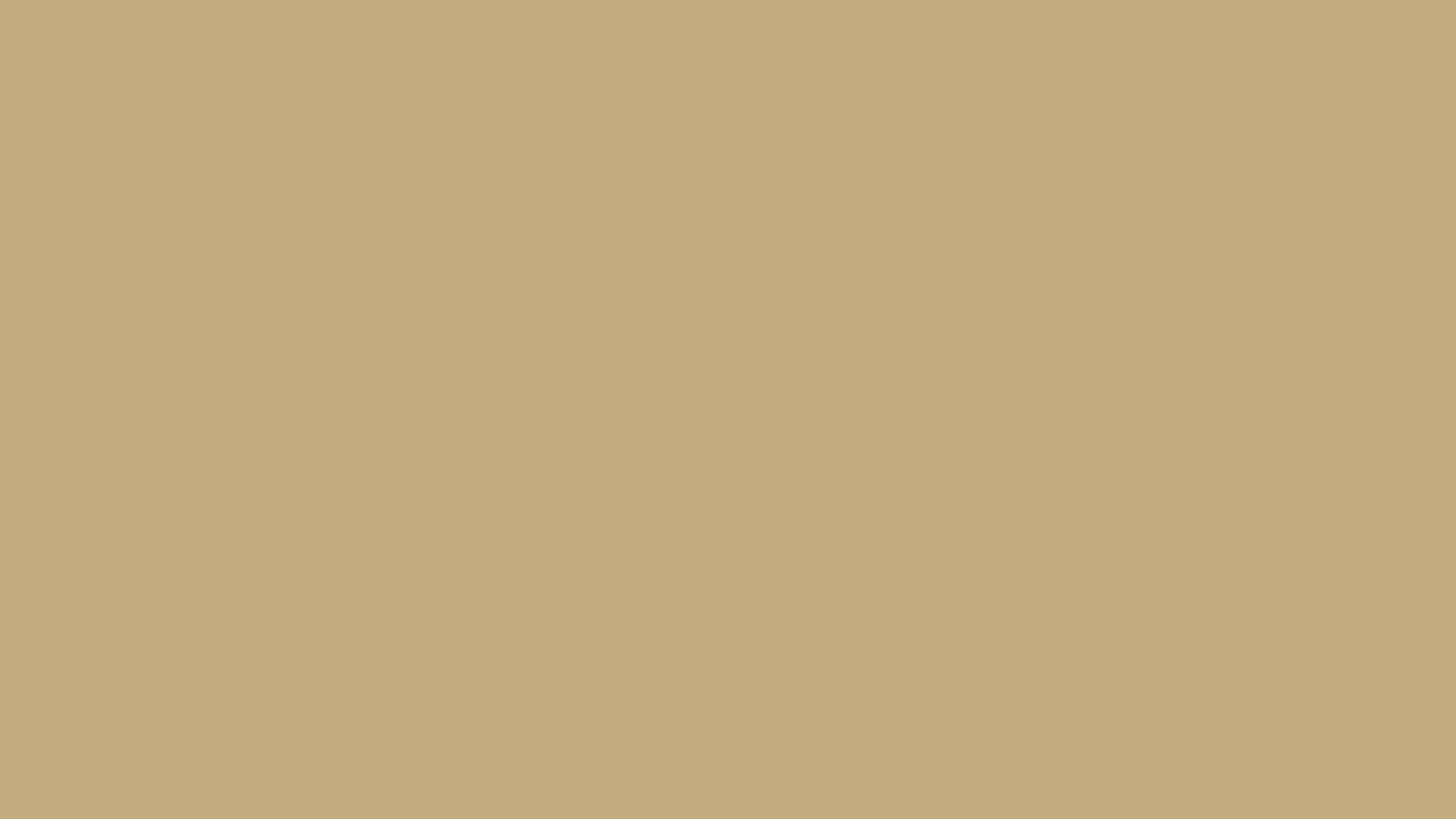 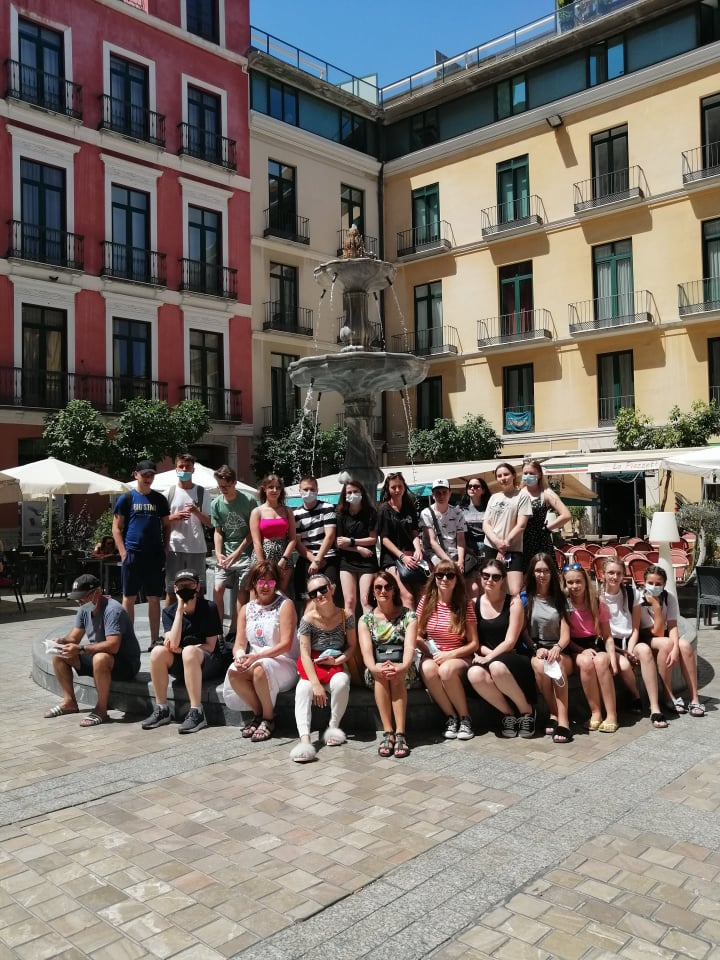 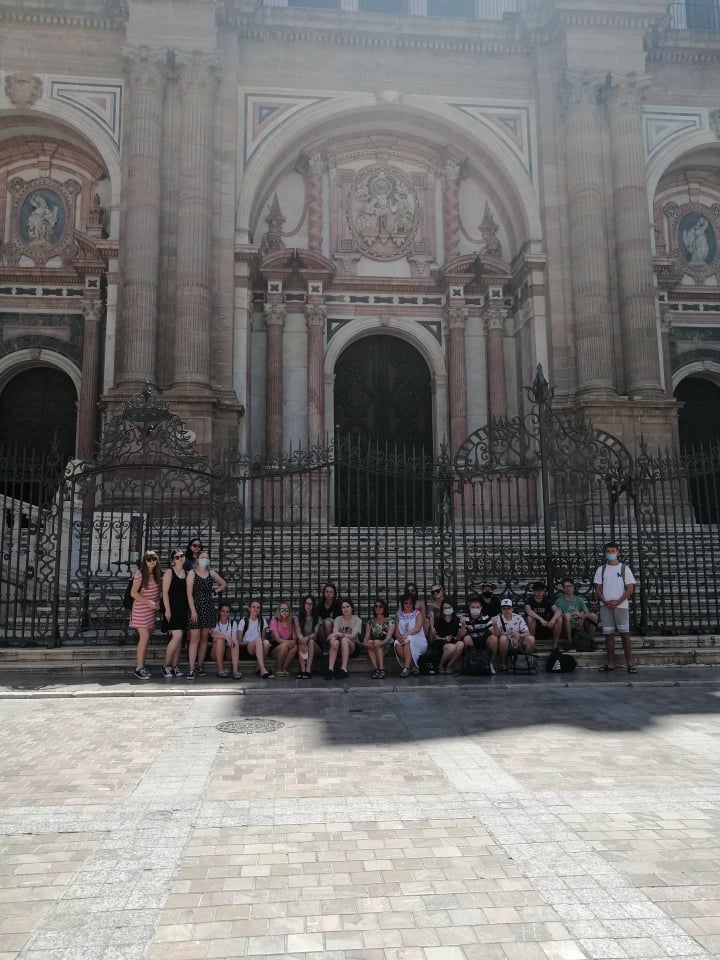 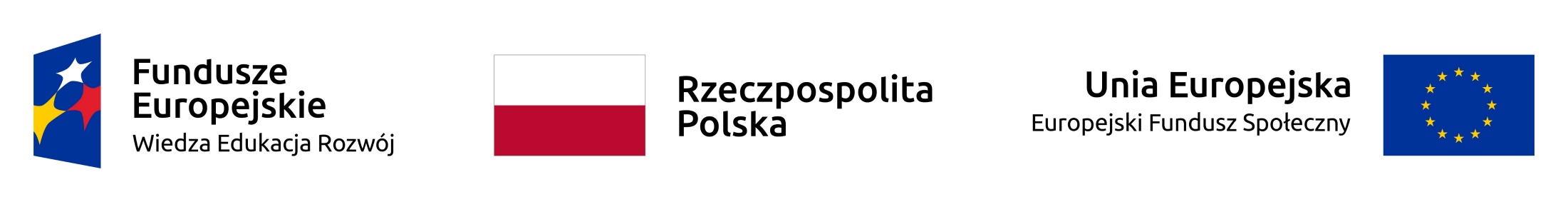 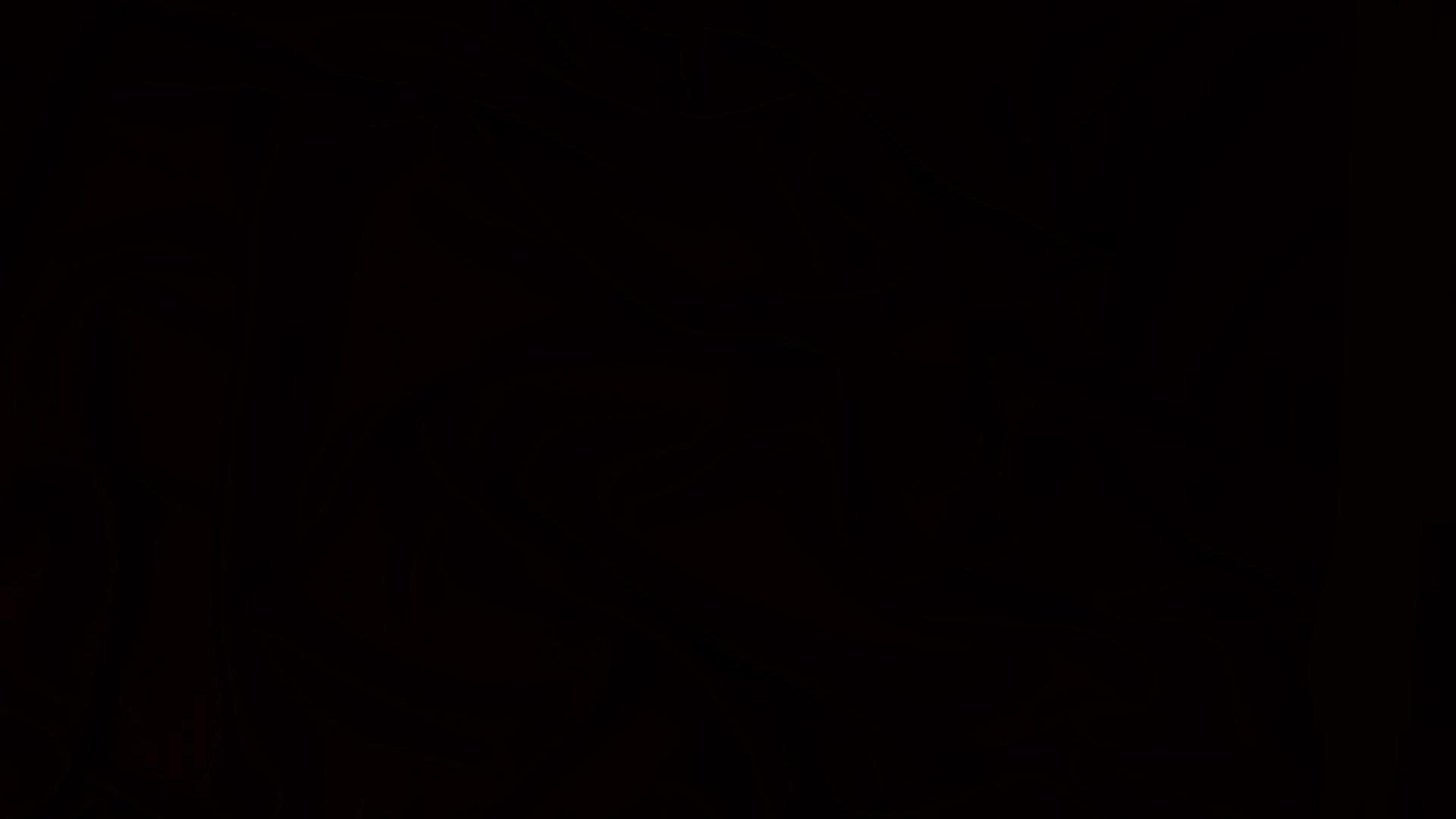 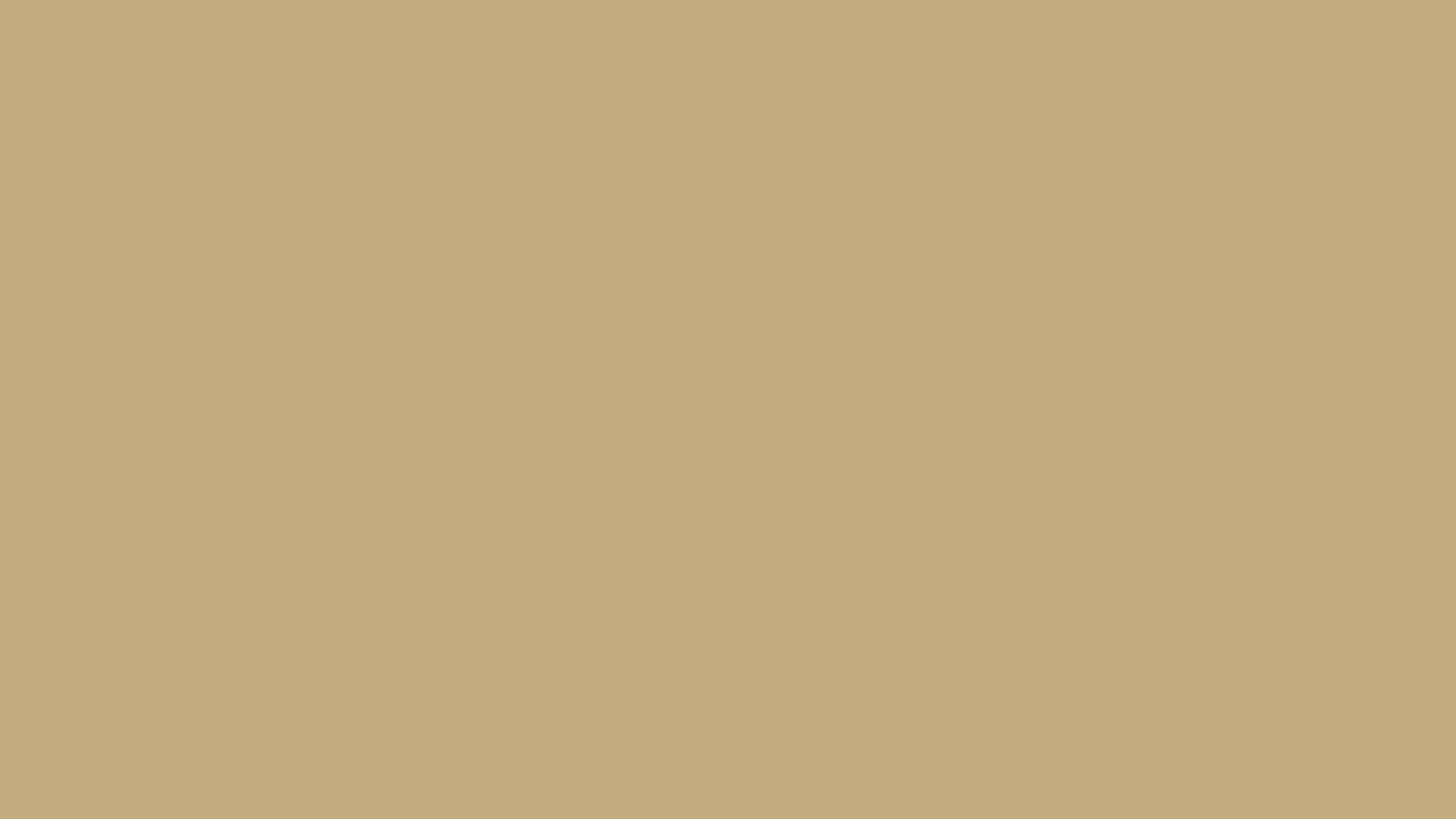 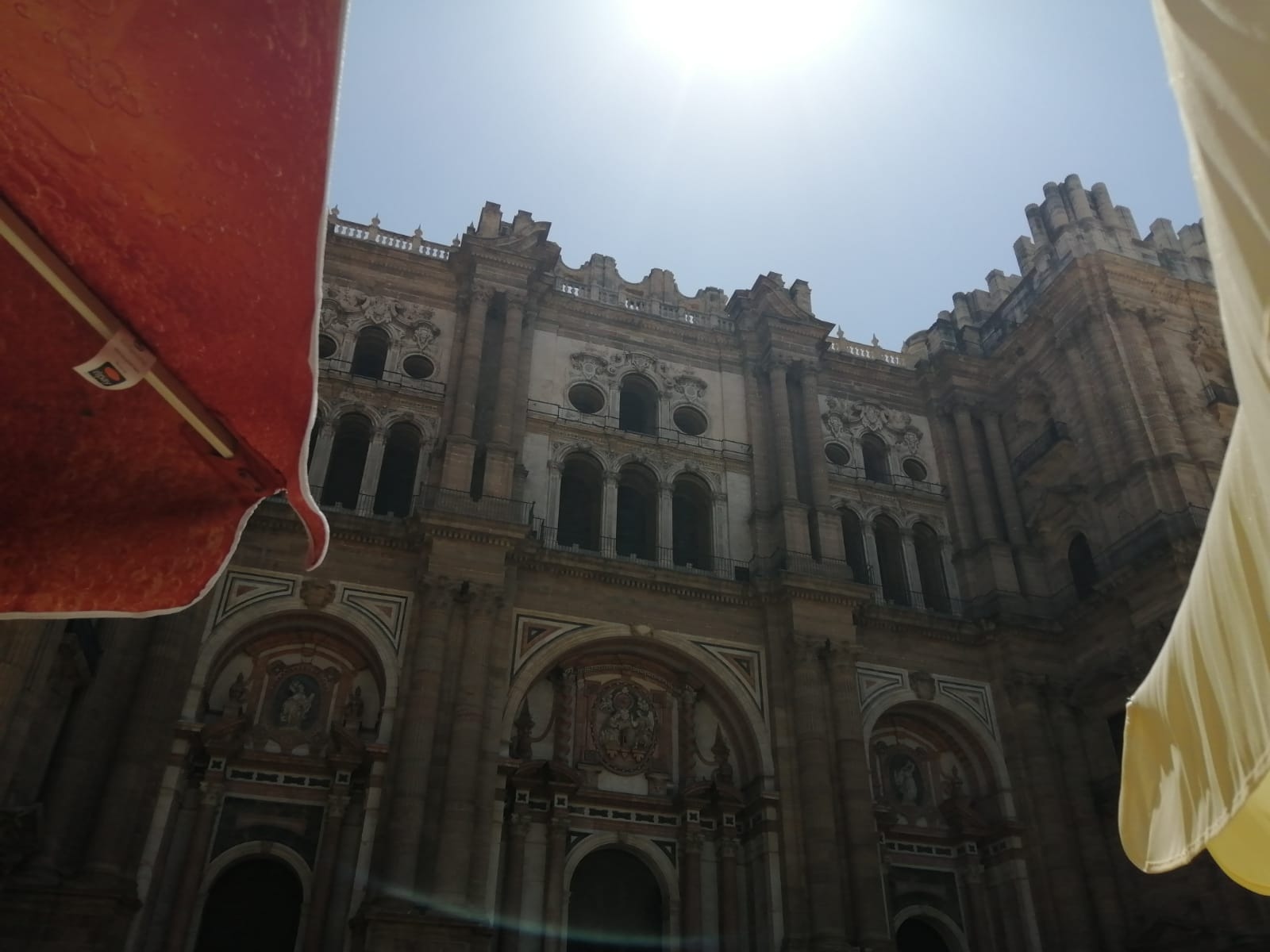 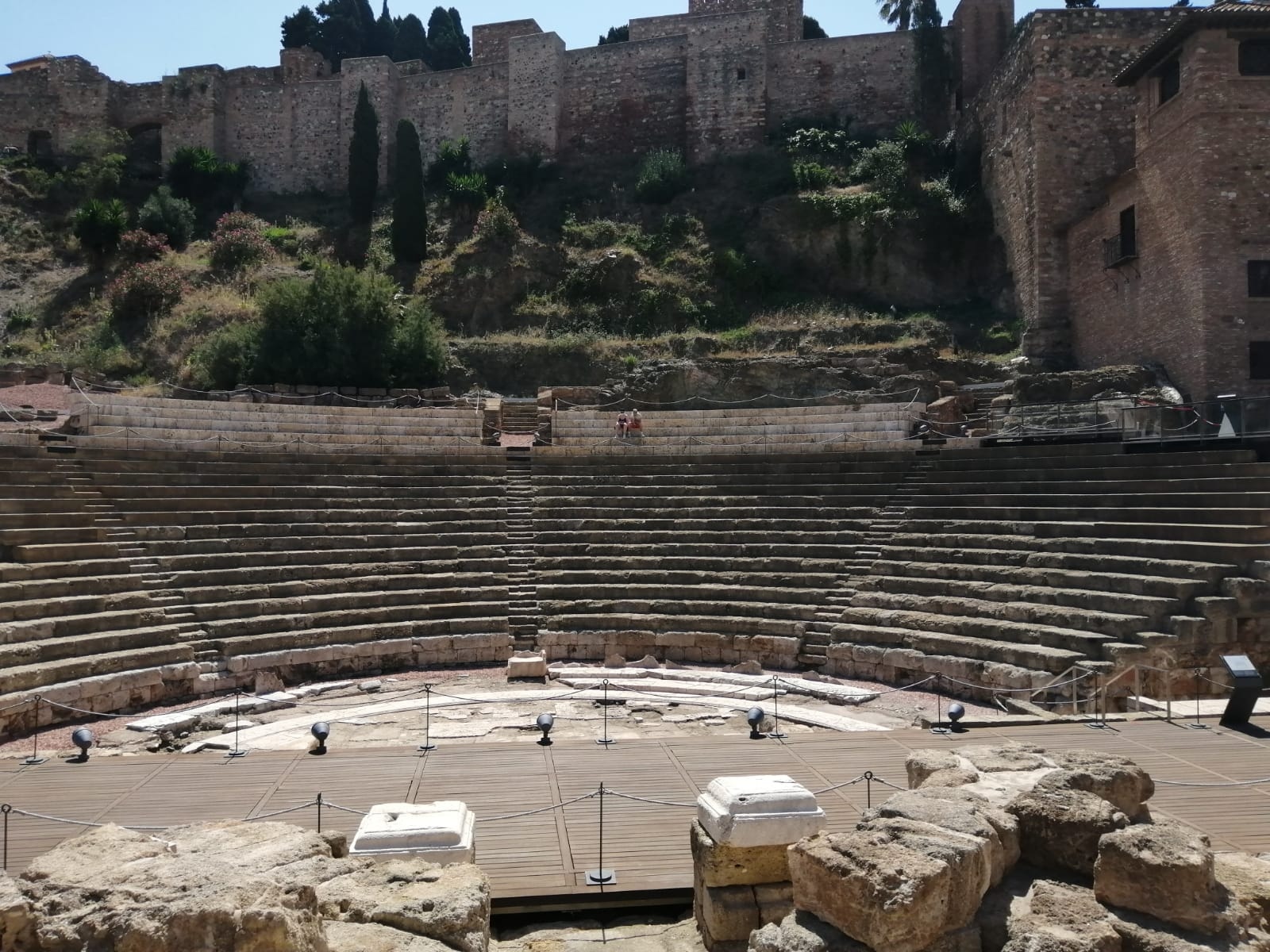 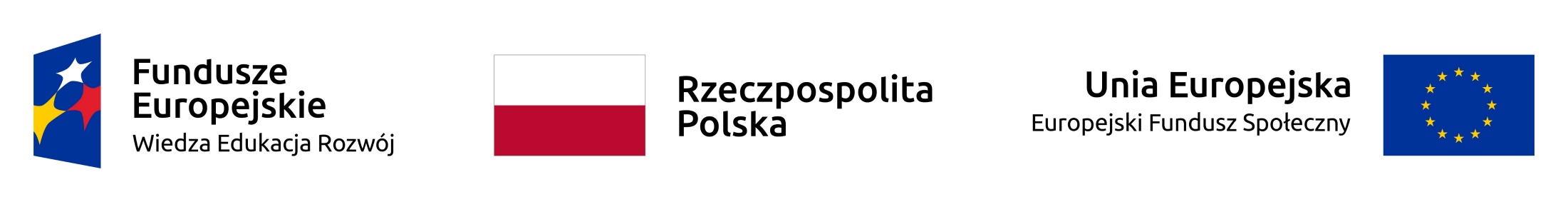 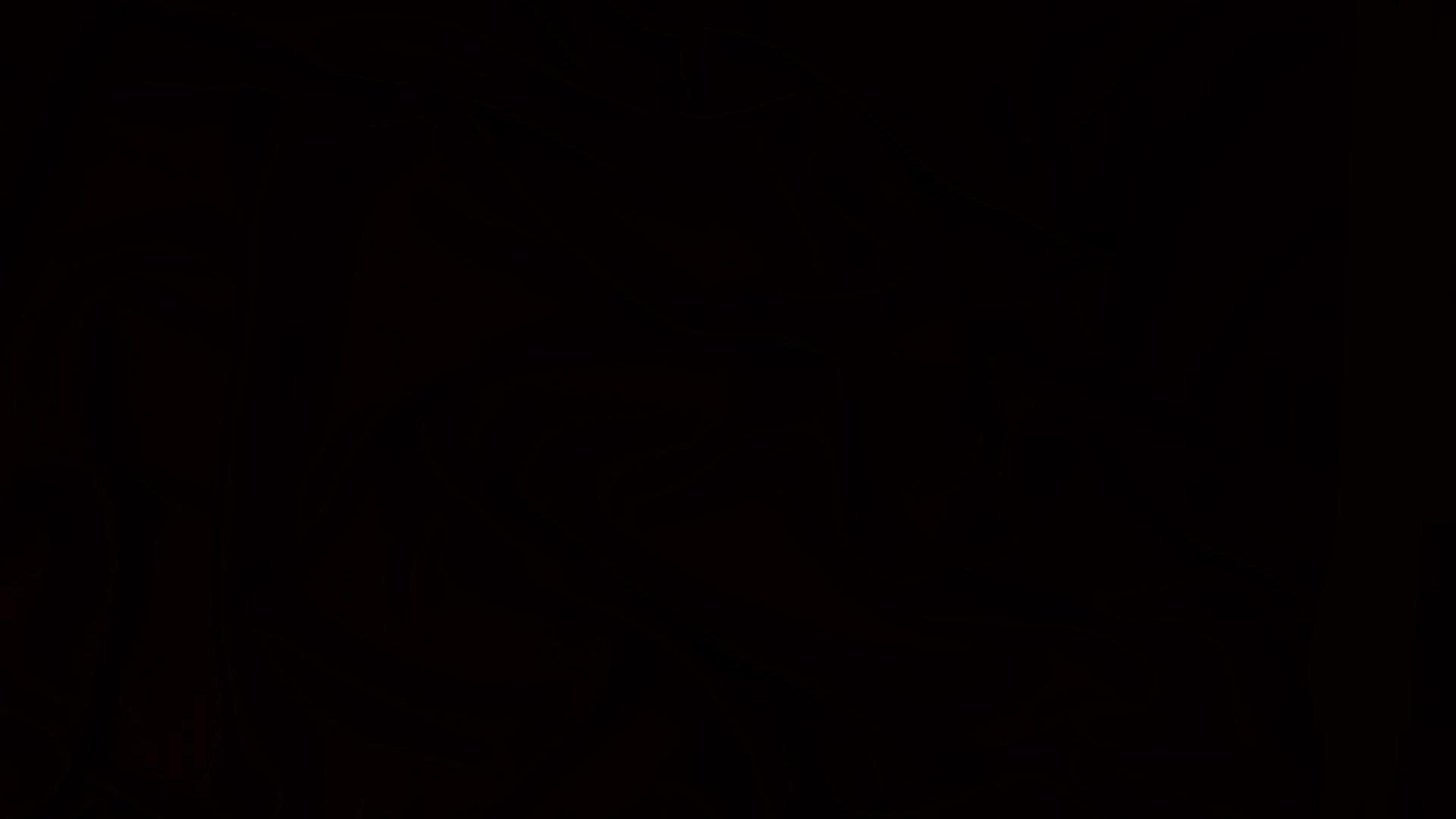 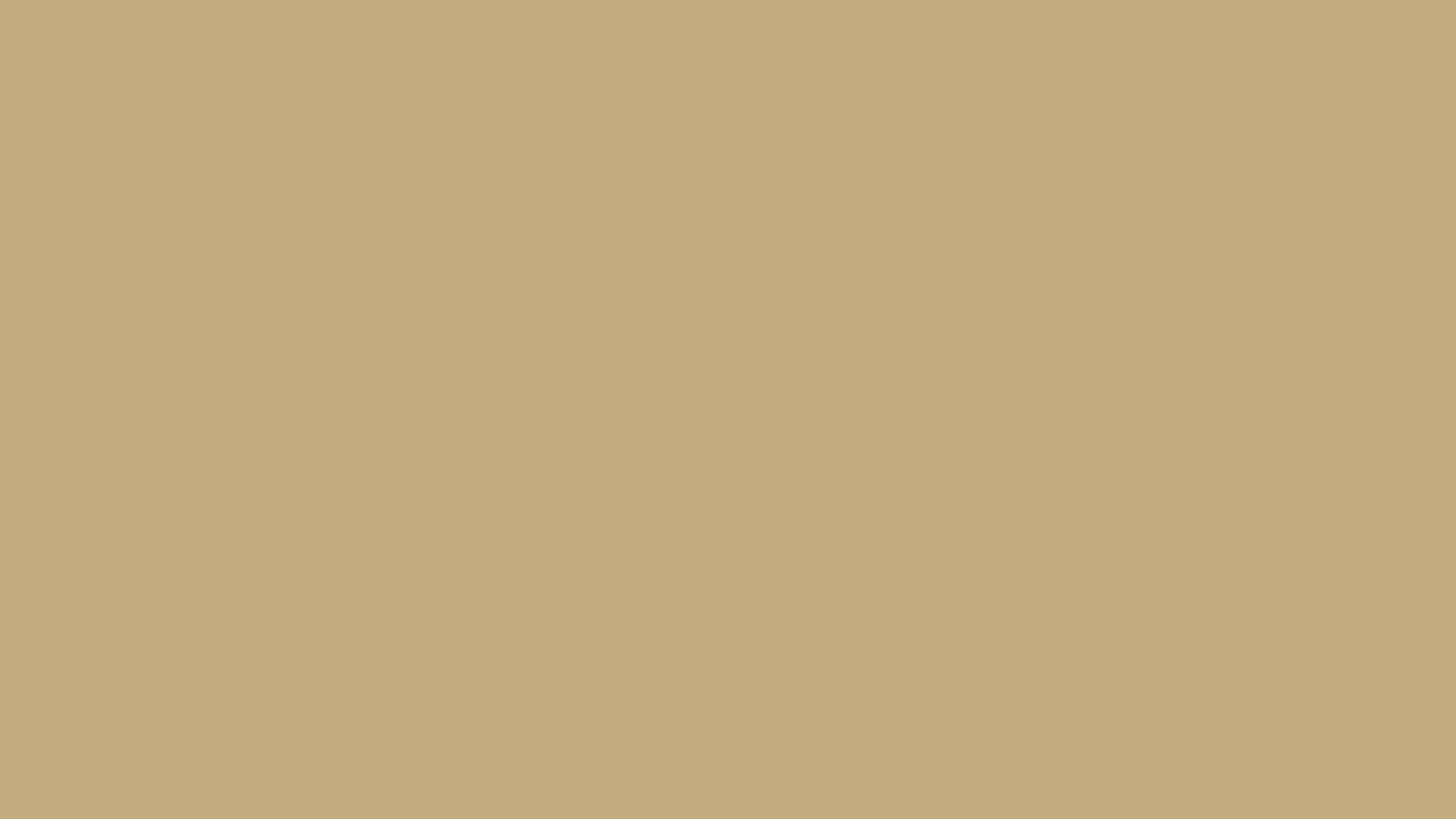 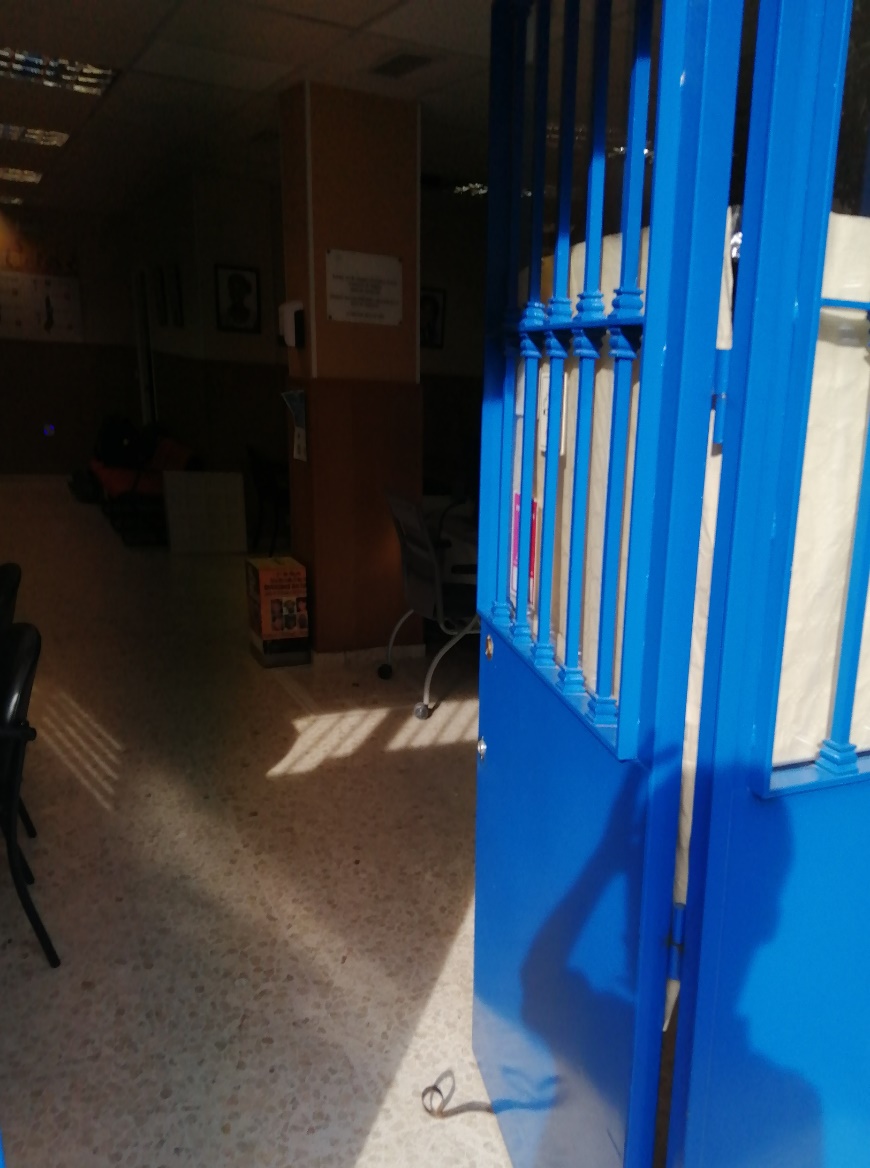 Tak wyglądał mój dzień, 
w pracy w FORUM.
Do pracy miałem na 9 w Hiszpanii są tylko zakłady czynne do 2 popołudniu a 
dopiero dwie godziny później są one z powrotem otwarte.
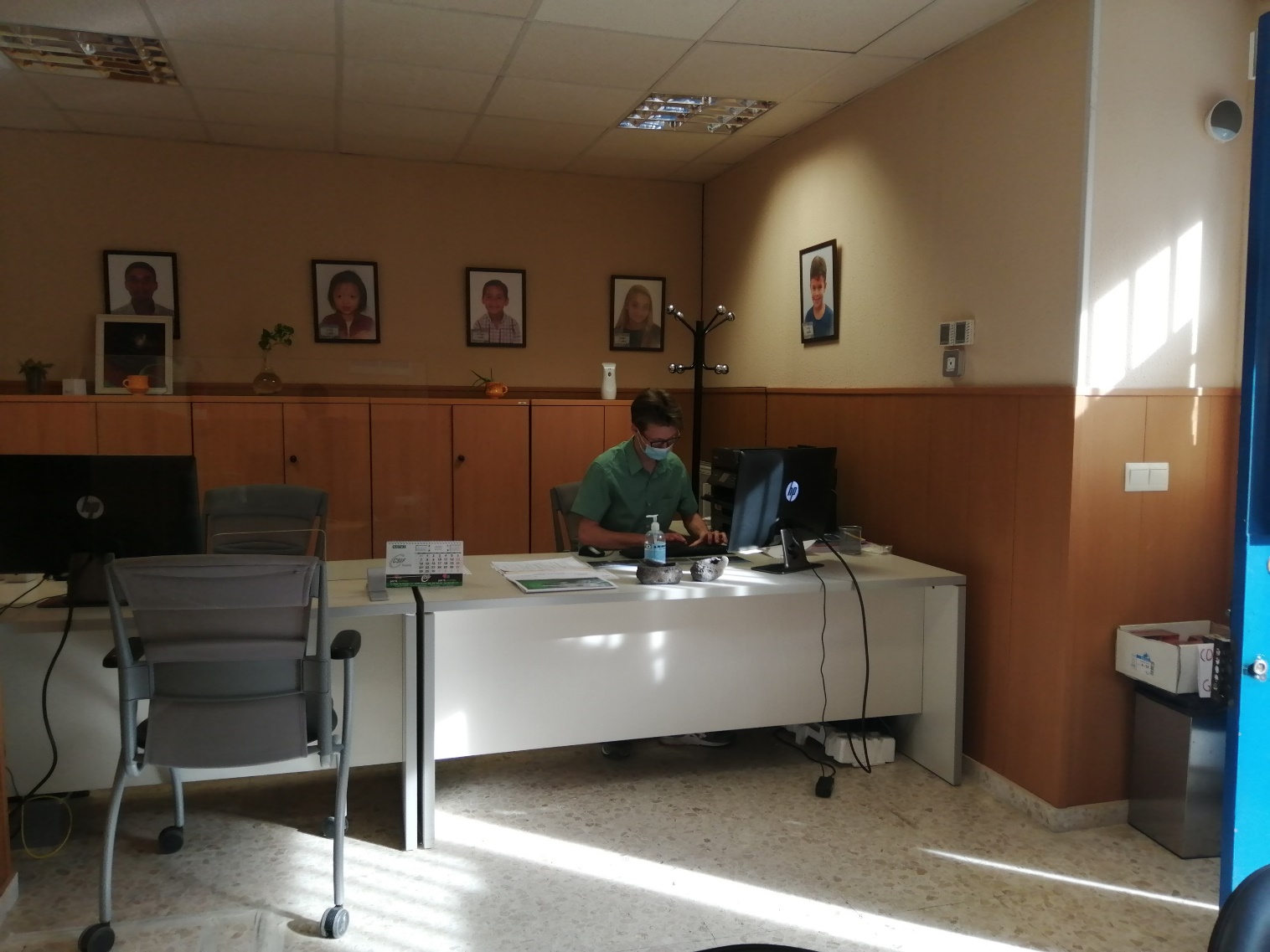 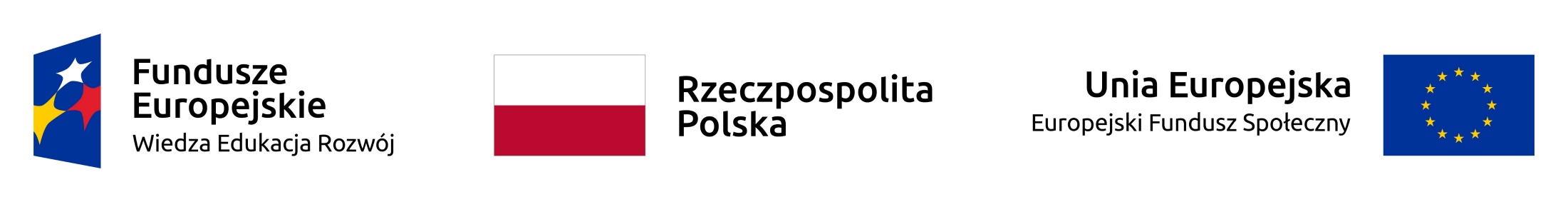 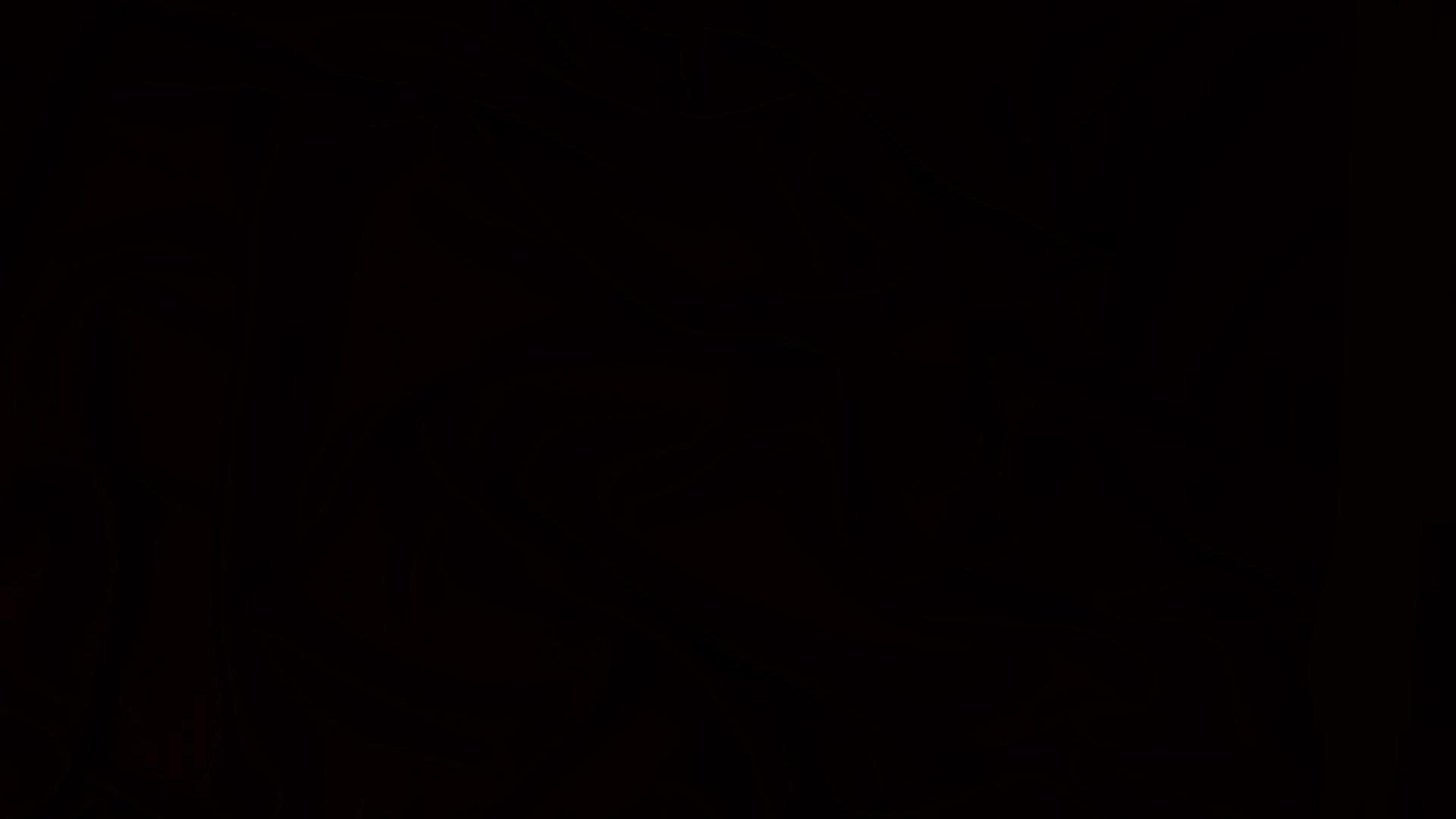 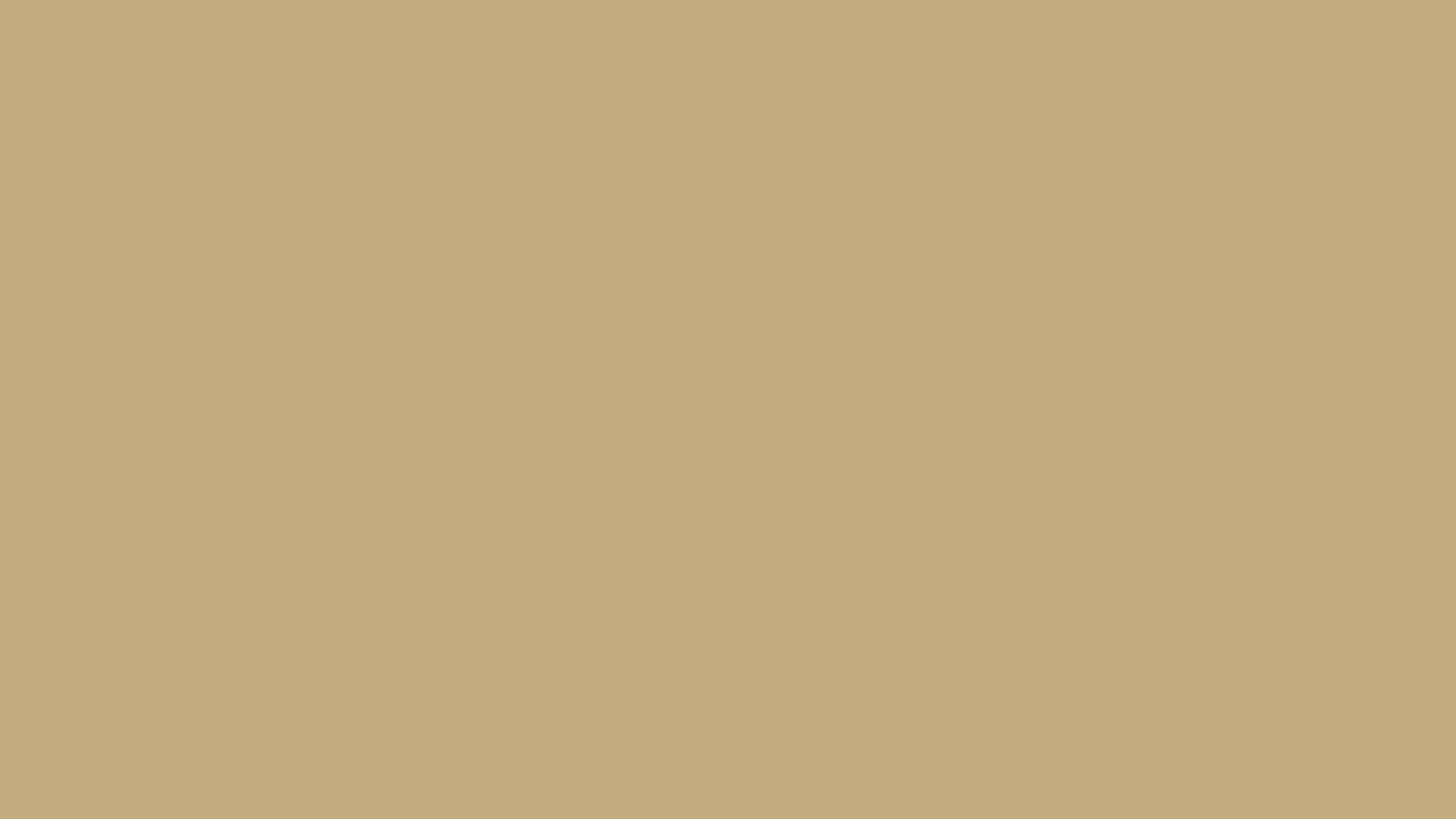 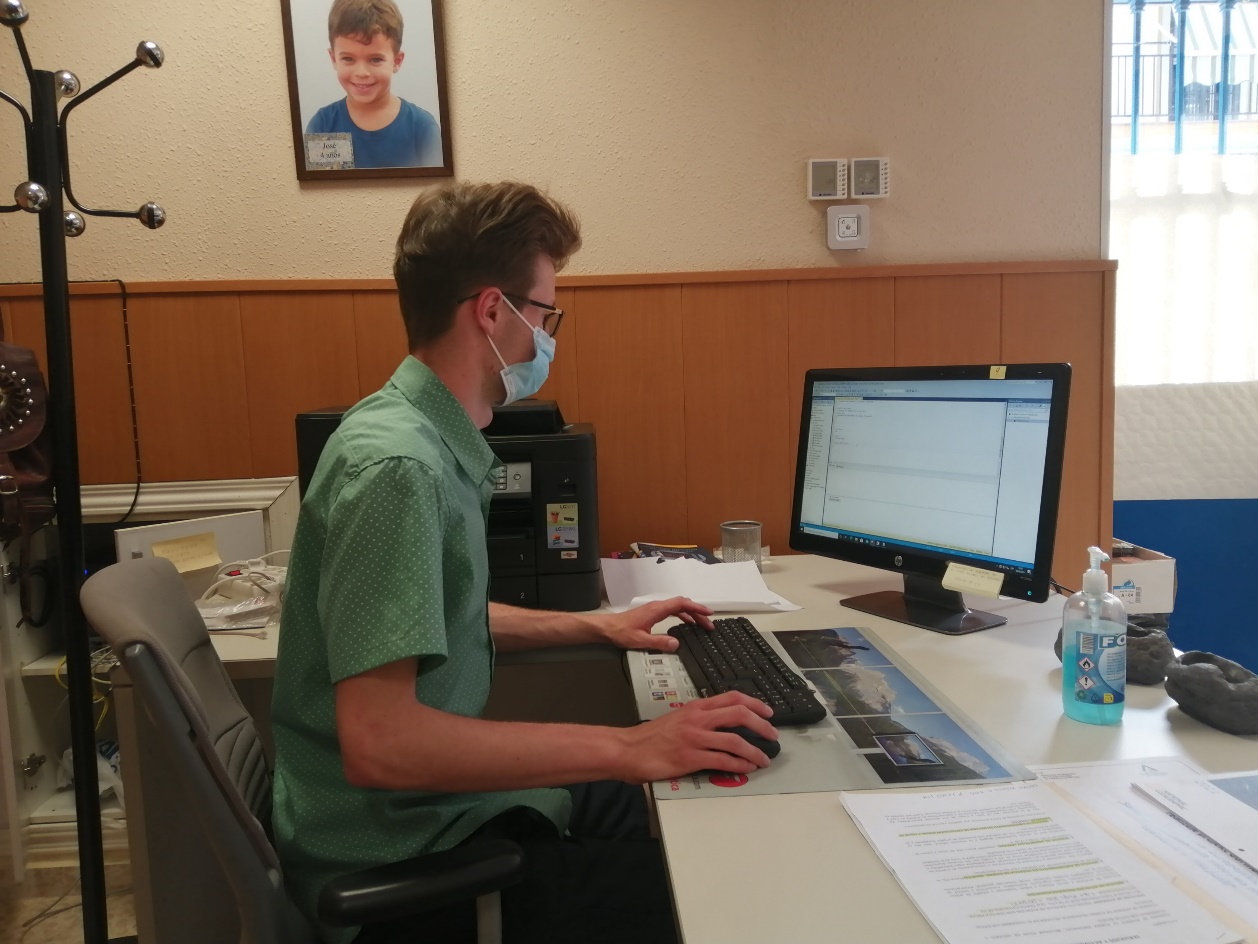 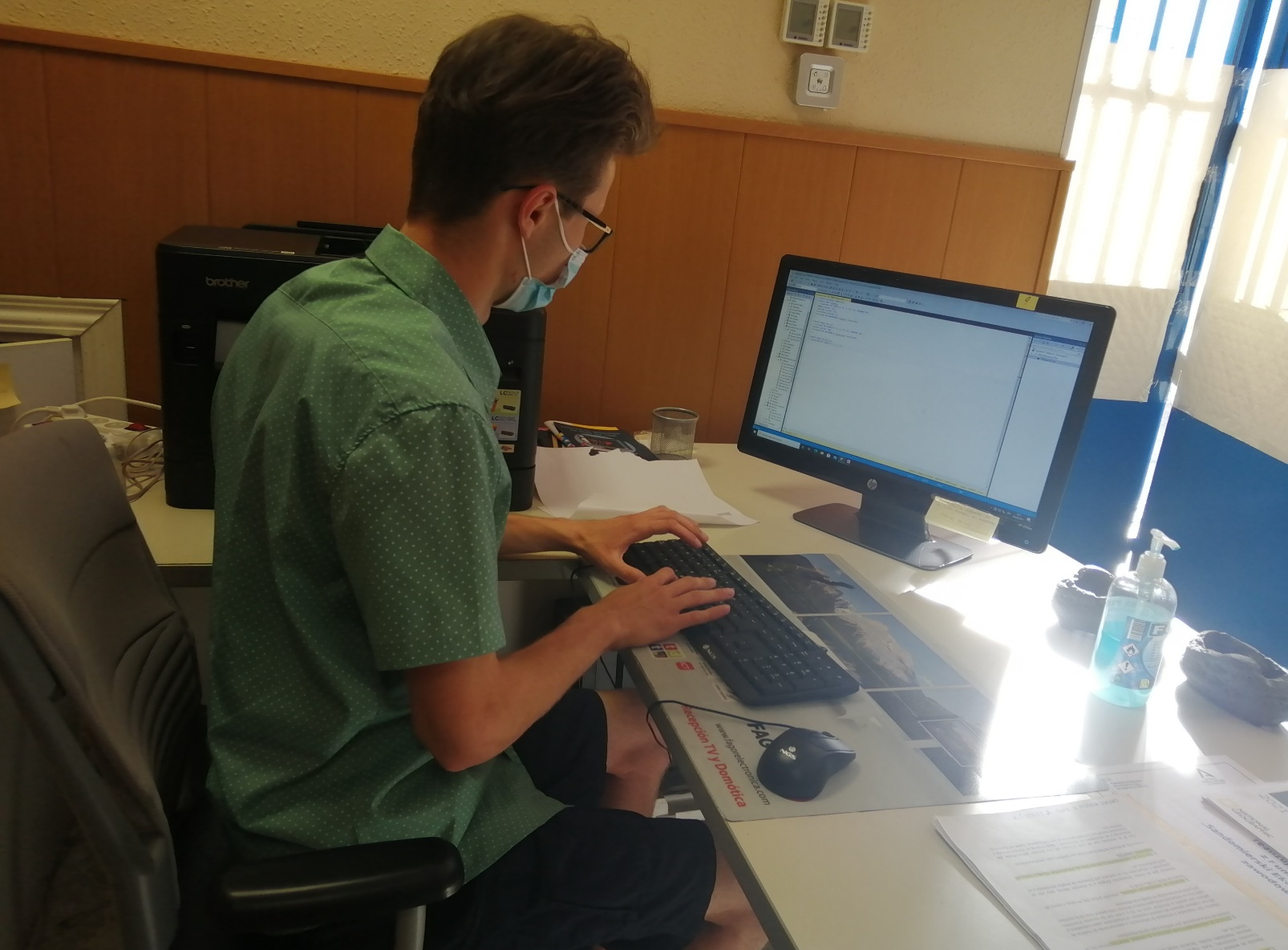 Tworzyłem bazy danych 
używając zapytań za pomocą środowiska tekstowego oraz musiałem przestrzegać zasad pracowni i warunków podczas pandemii.
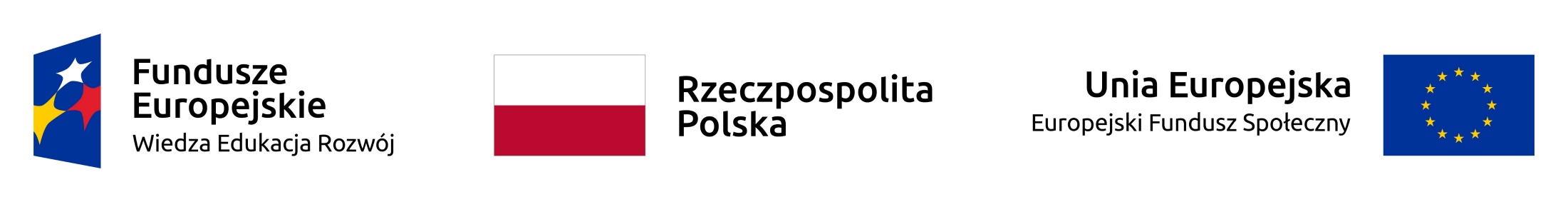 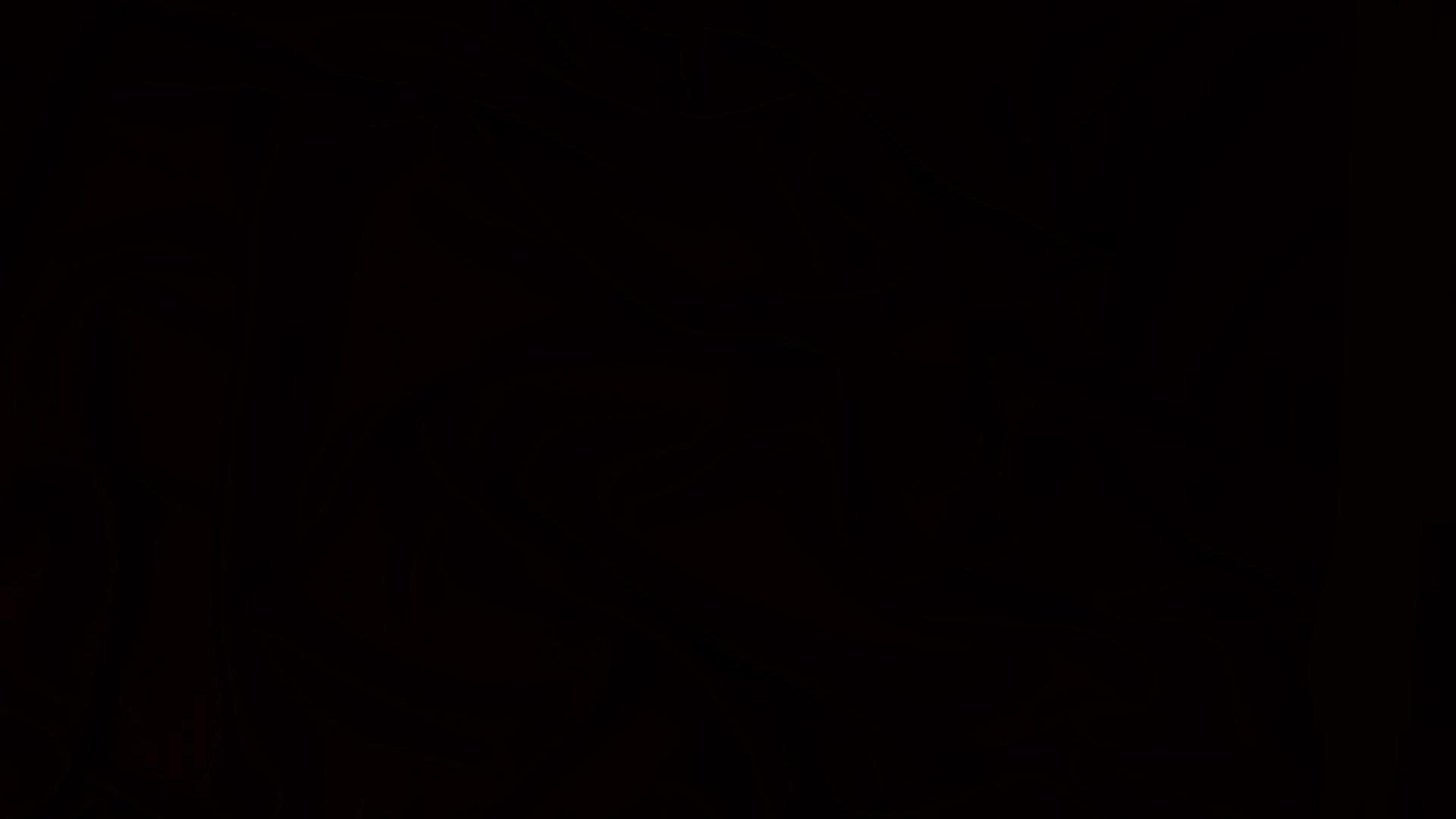 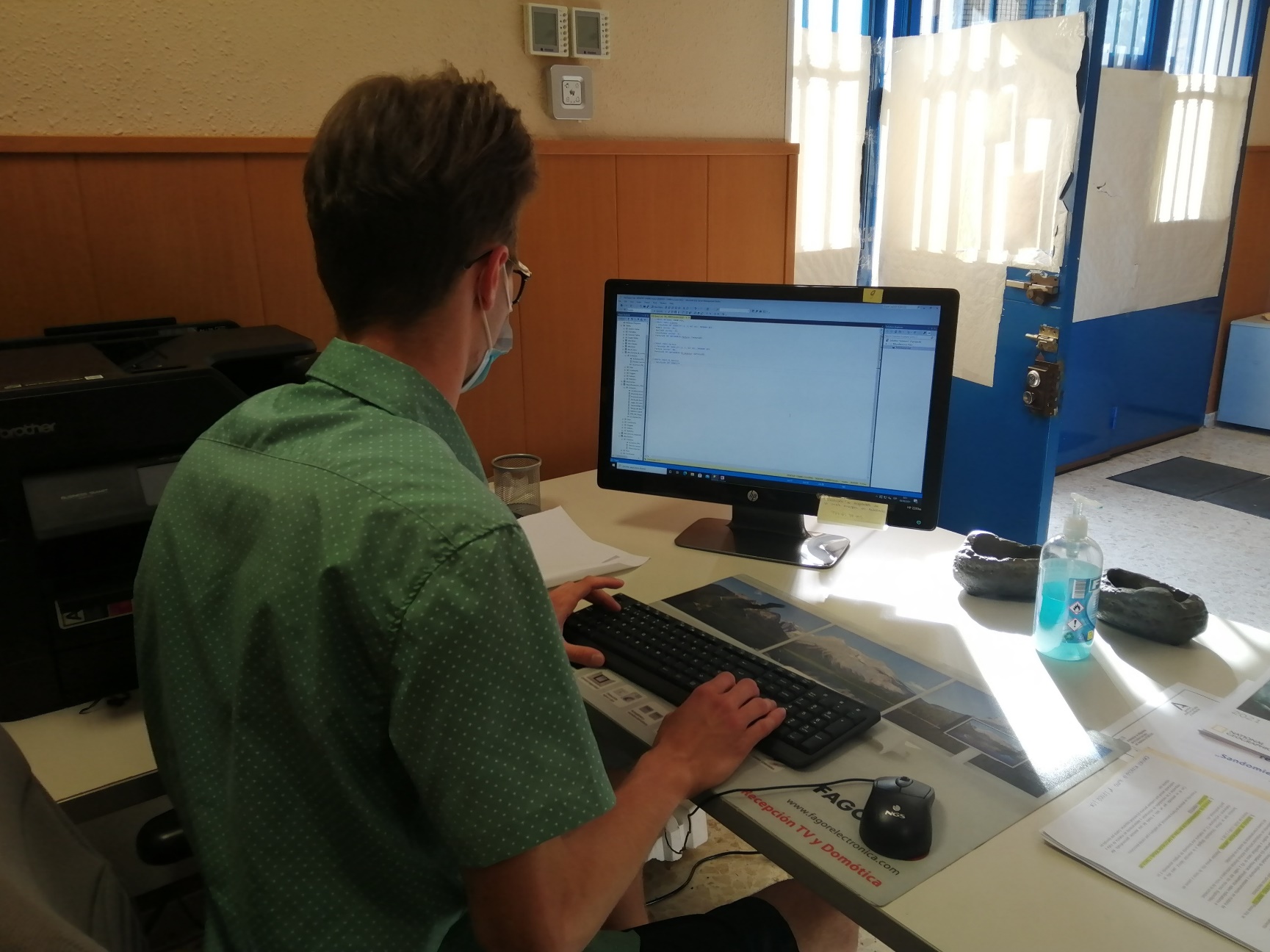 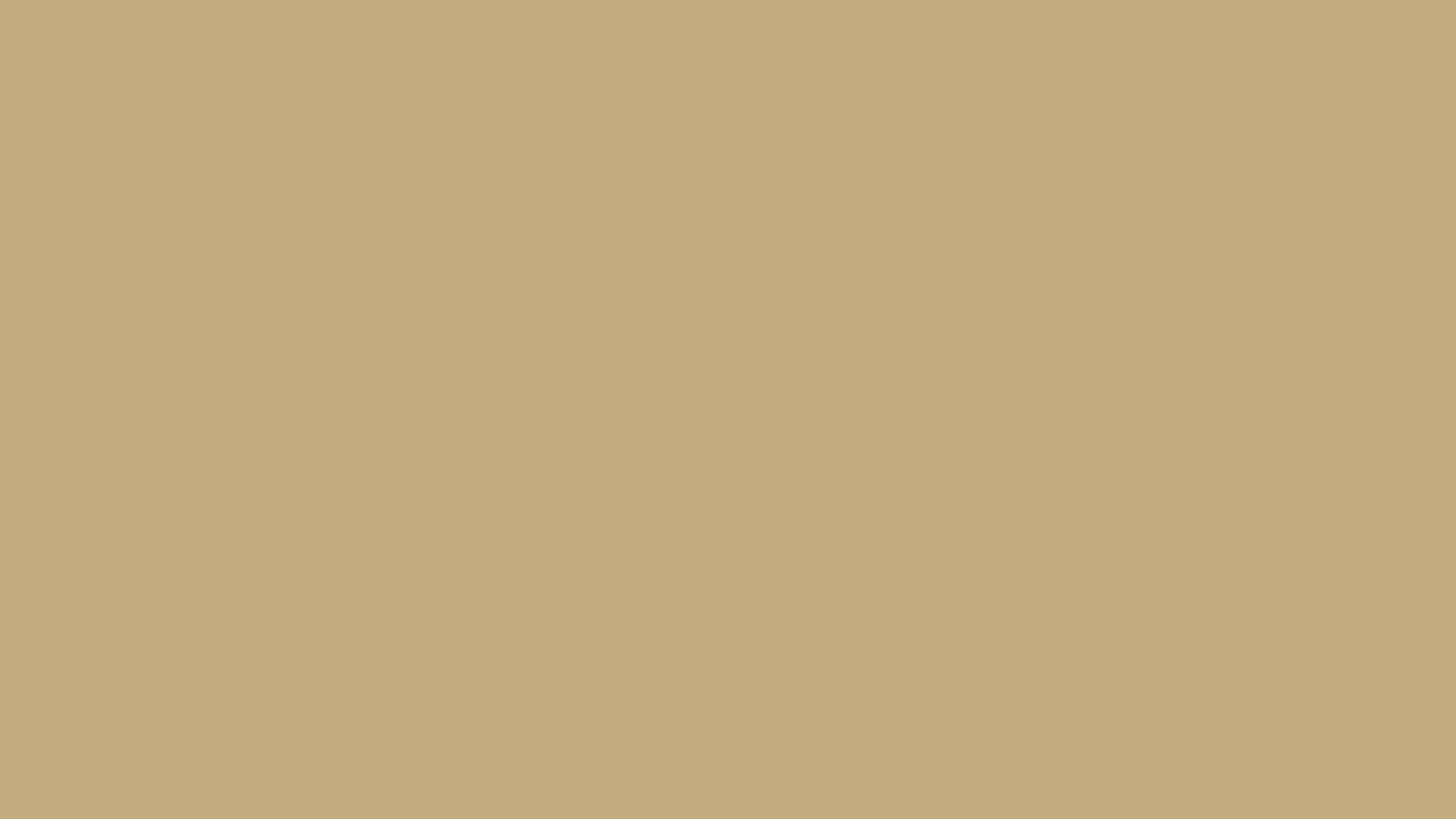 Kodowanie a następnie 
modyfikacja danych w programie Access 
i wprowadzanie funkcji.
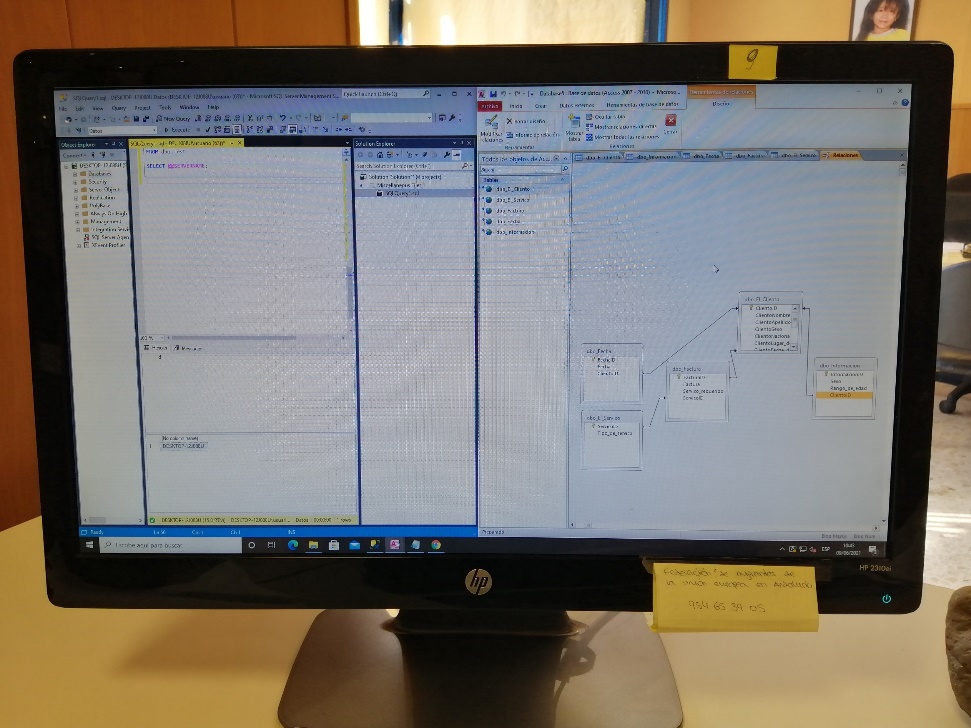 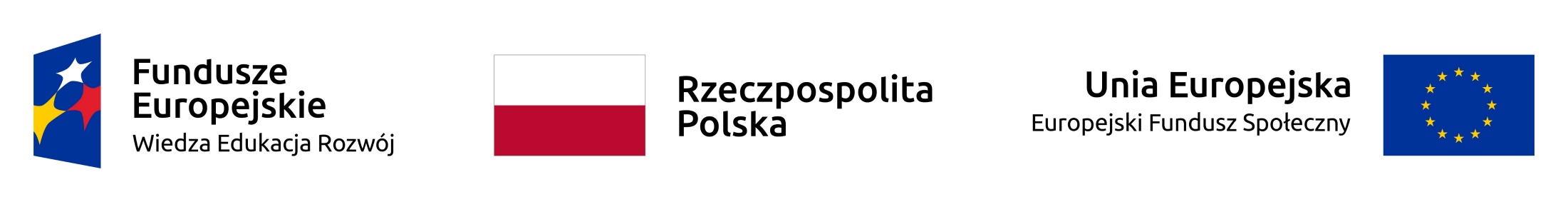 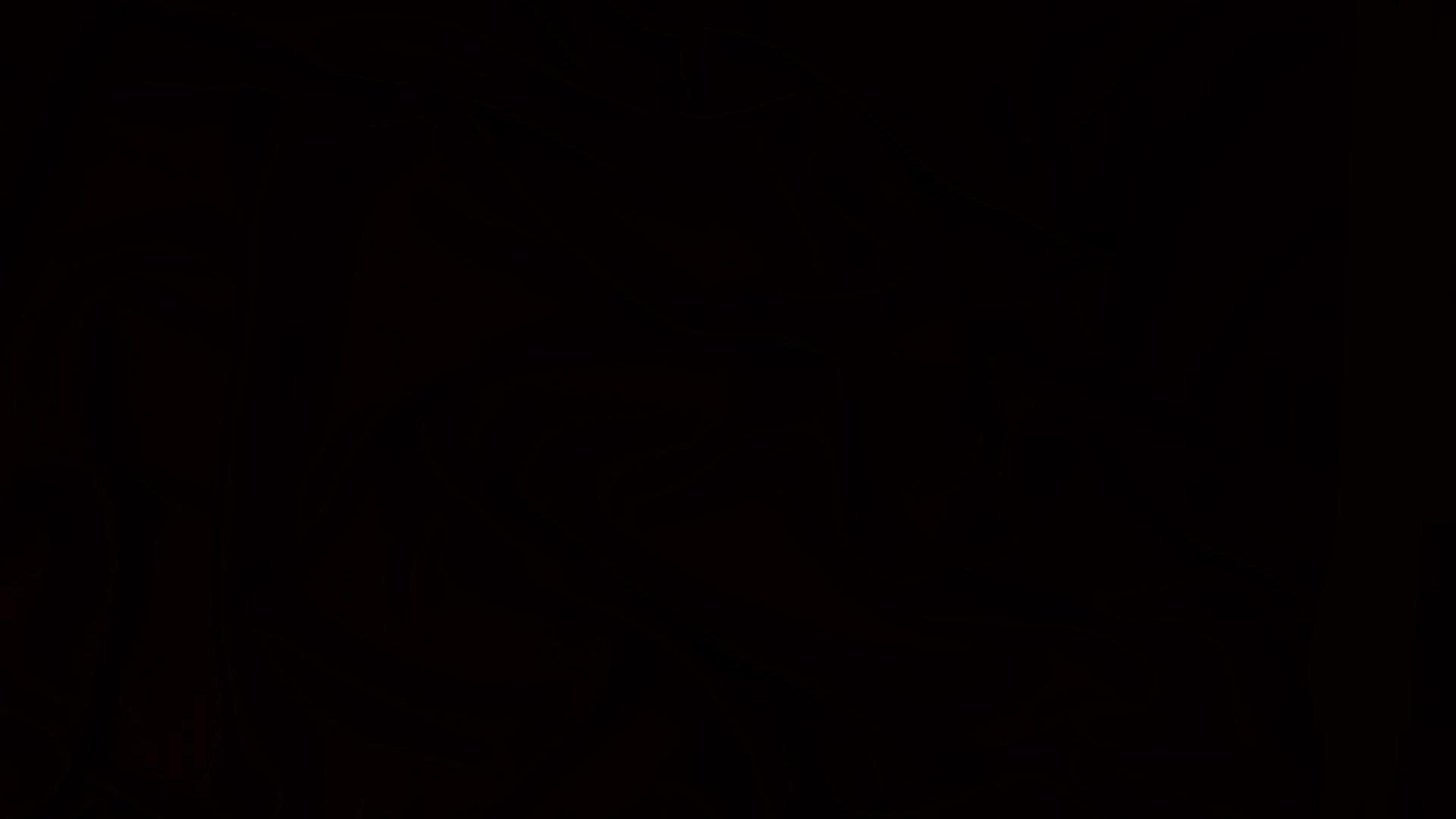 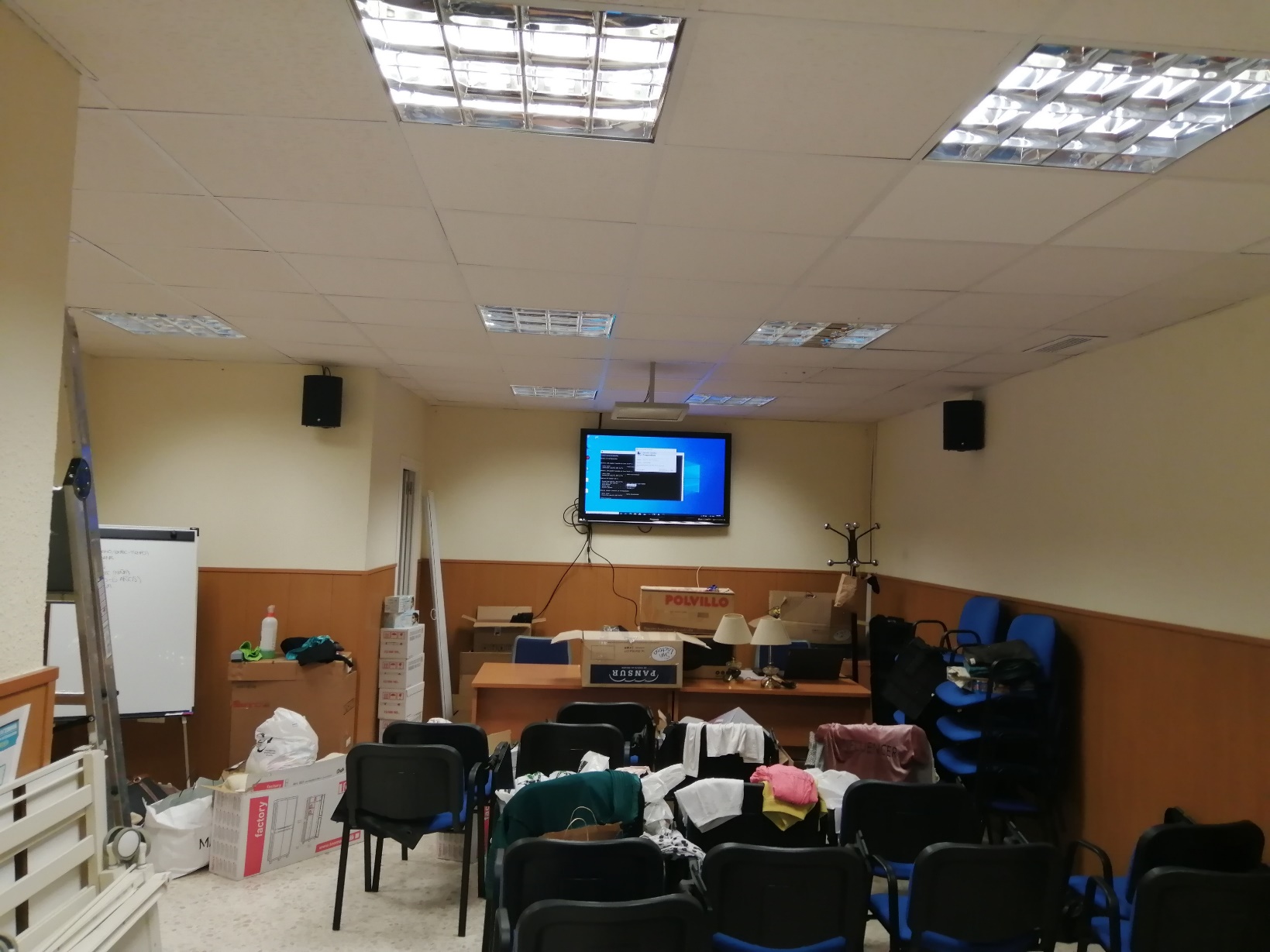 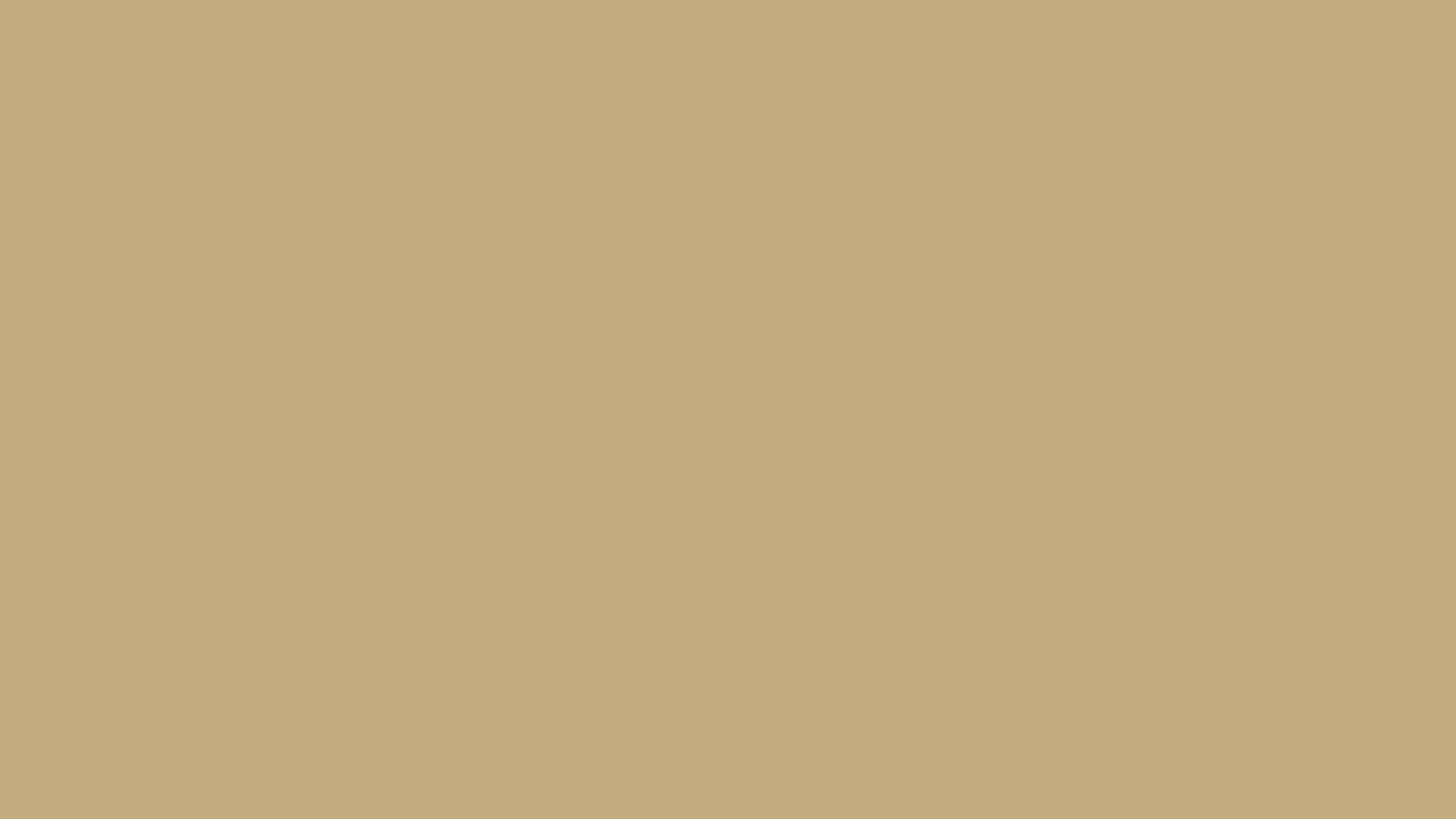 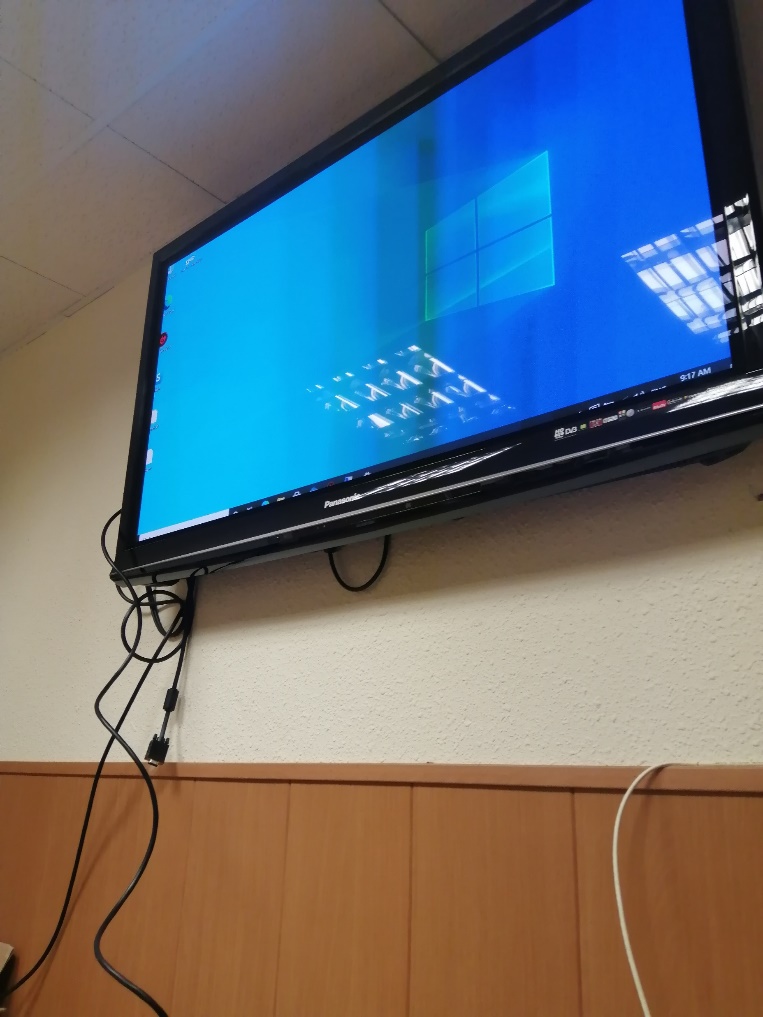 Zapewnianie odpowiednich warunków do przeprowadzania ważnych konferencji używając połączenia, dla uczestników spotkań i pracowników FORUM.
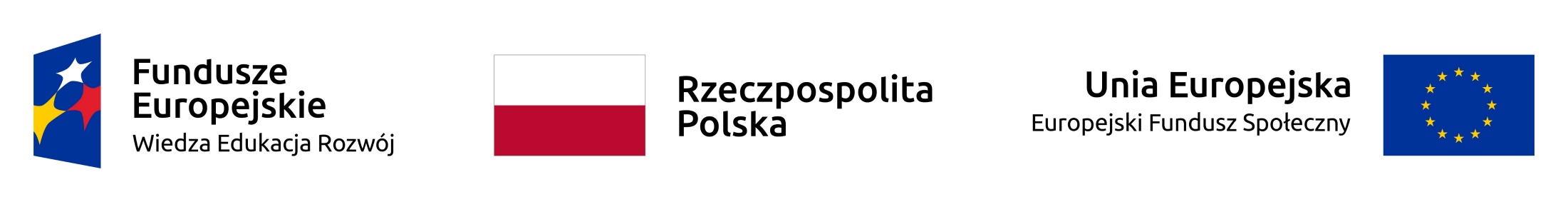 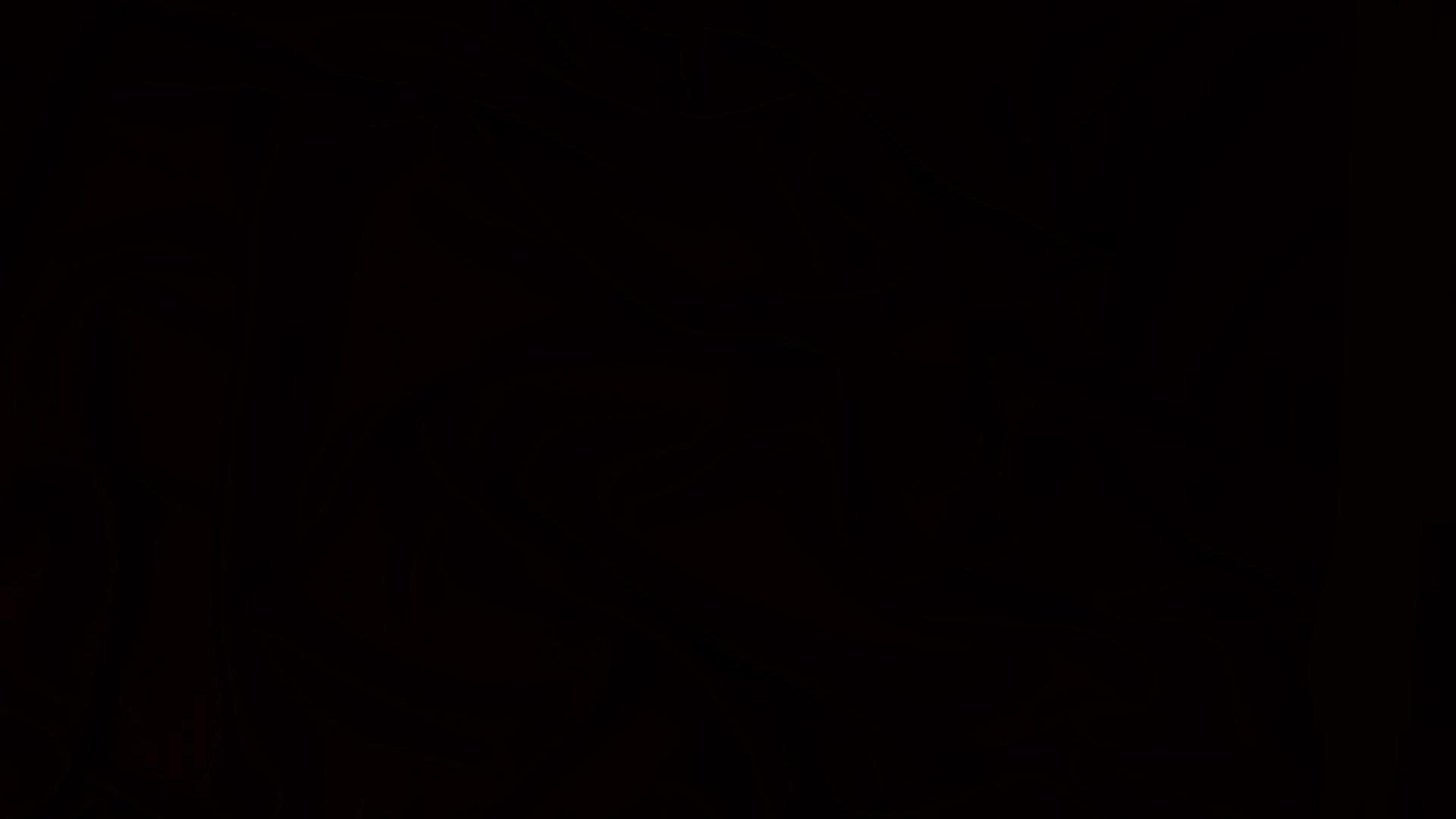 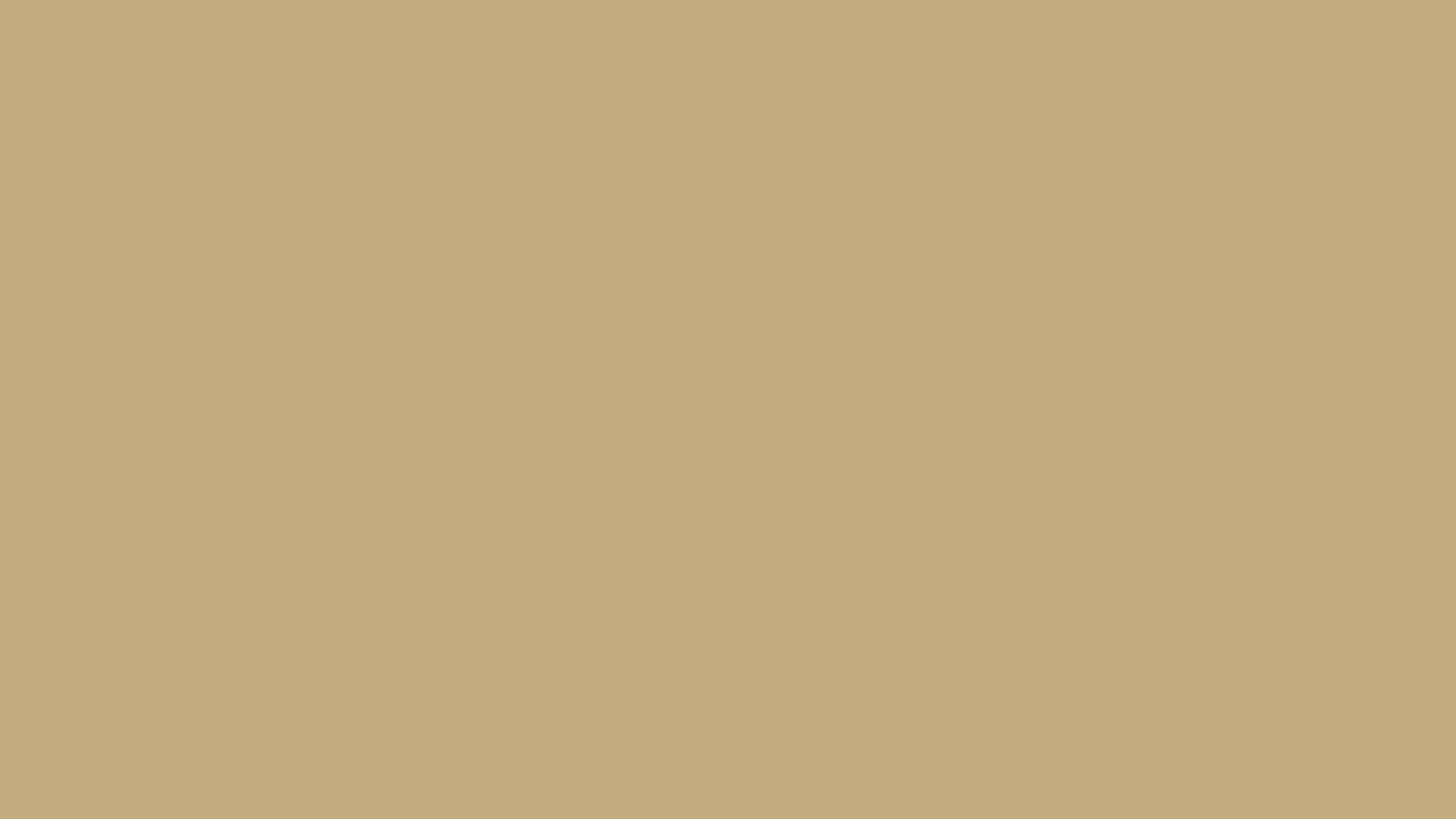 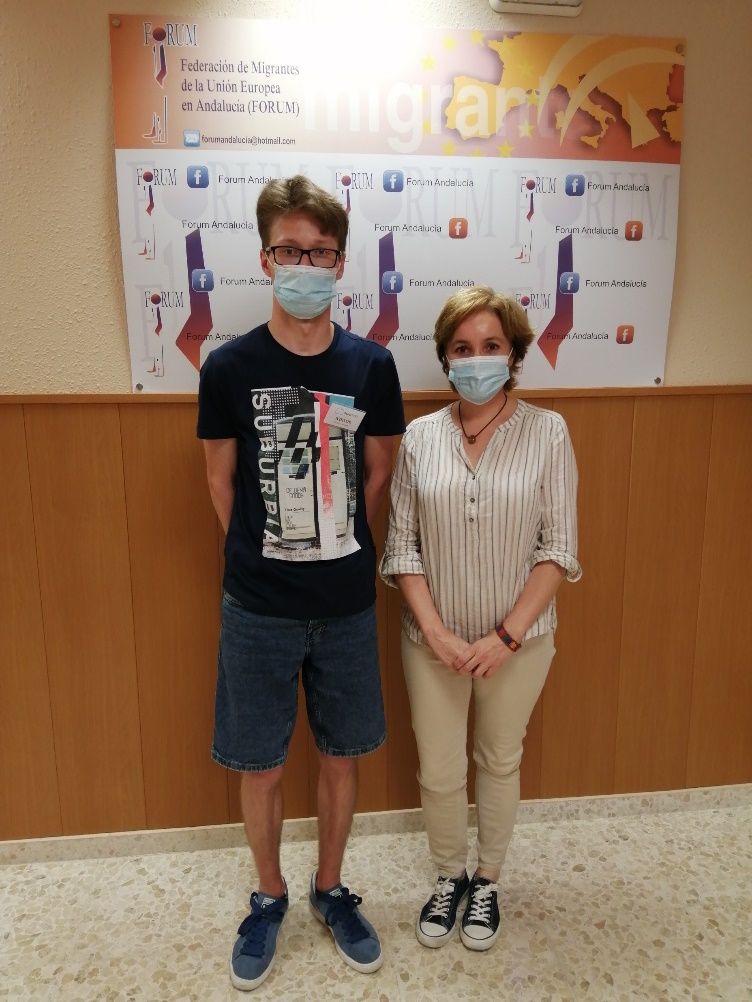 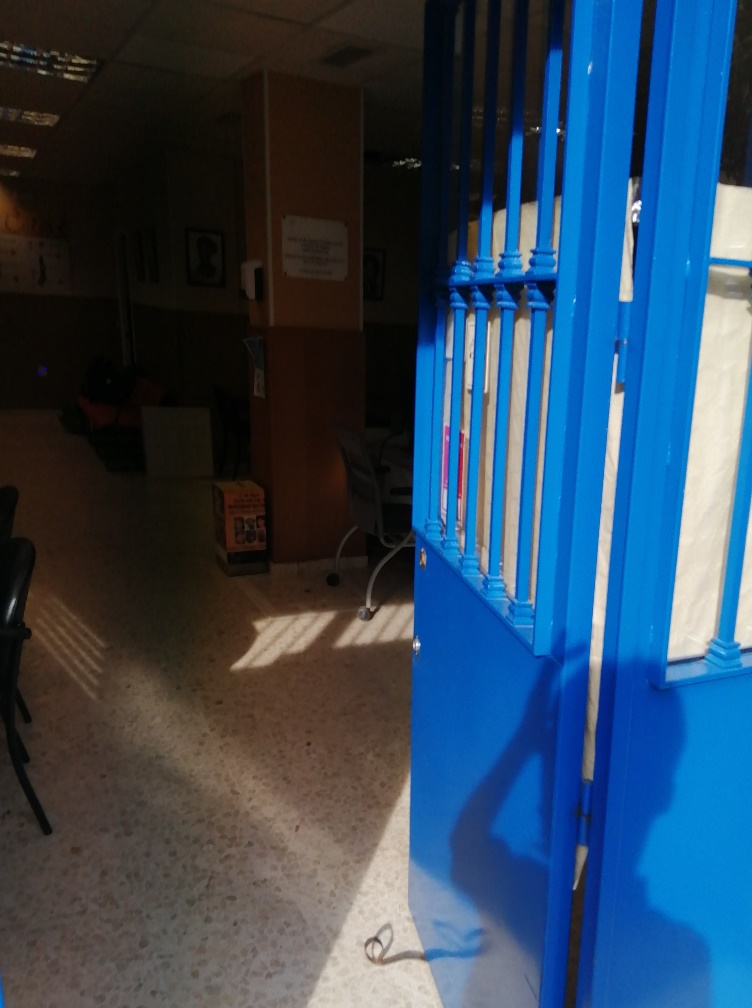 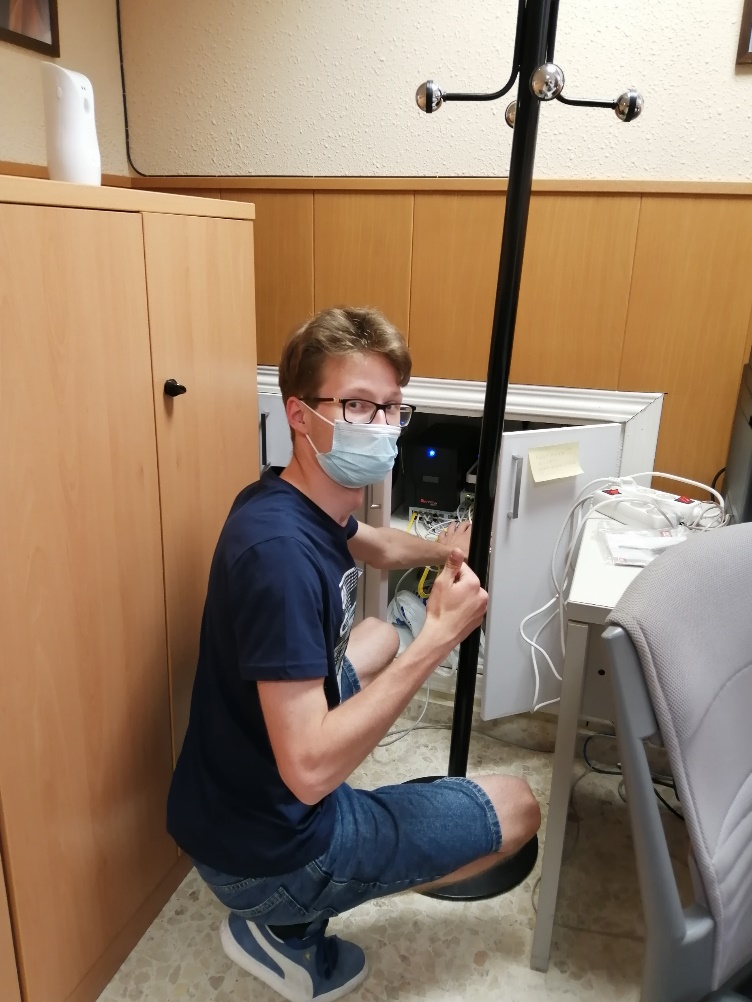 W moim ostatnim dniu przedstawiłem podsumowanie mojej pracy , podziękowałem pracownikom FORUM za współpracę.
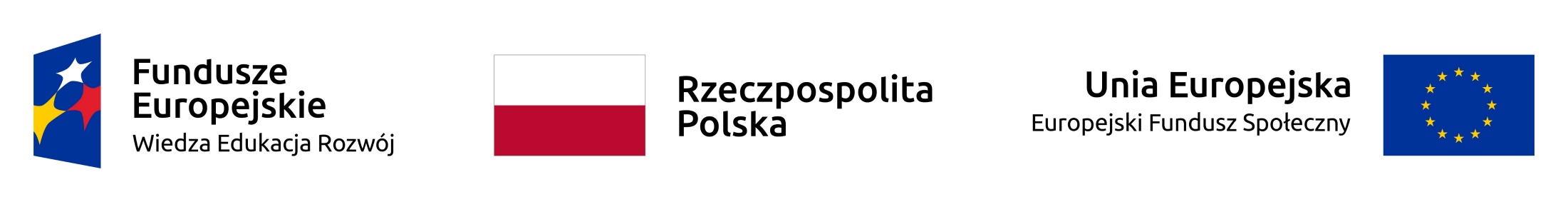 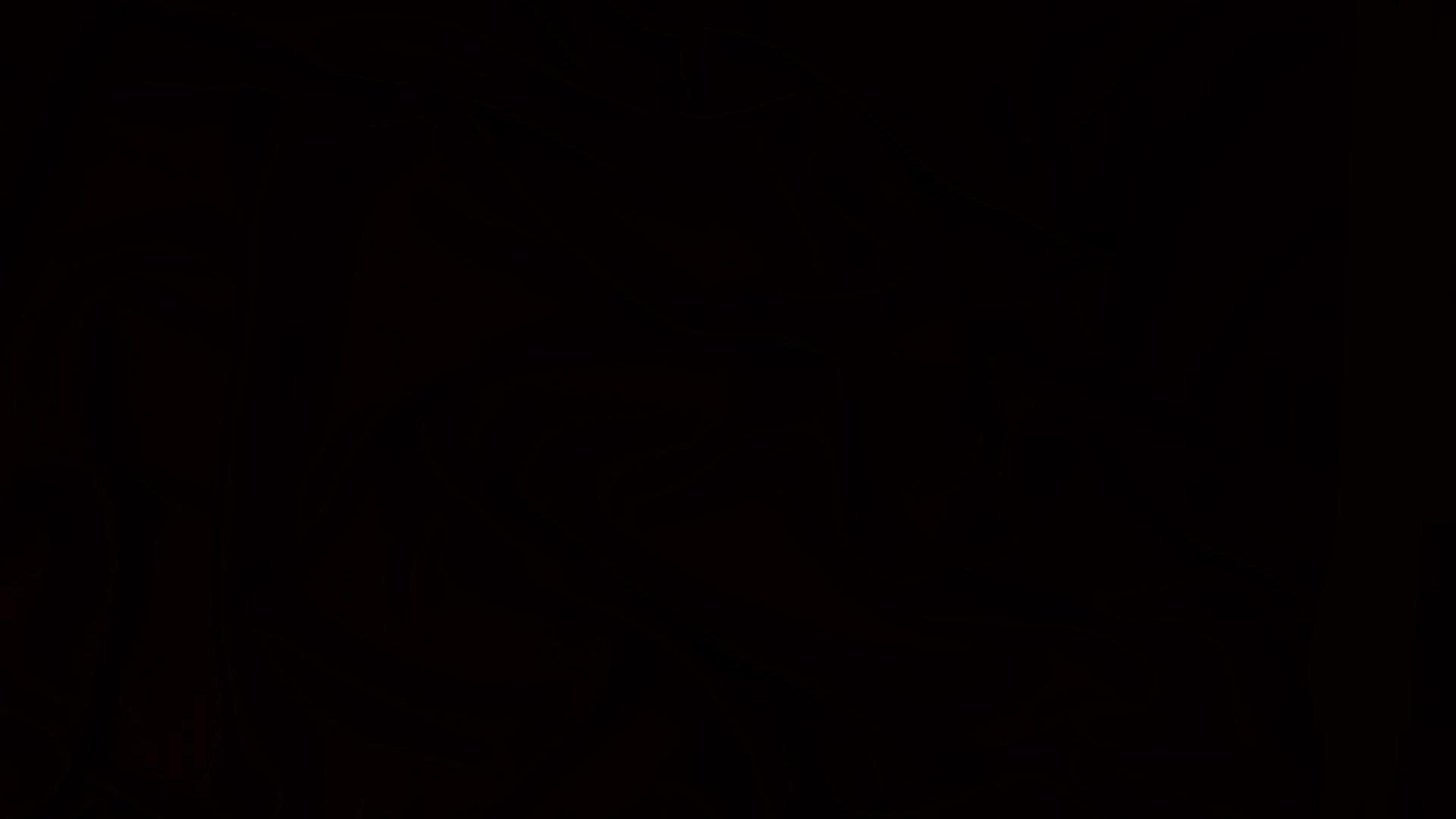 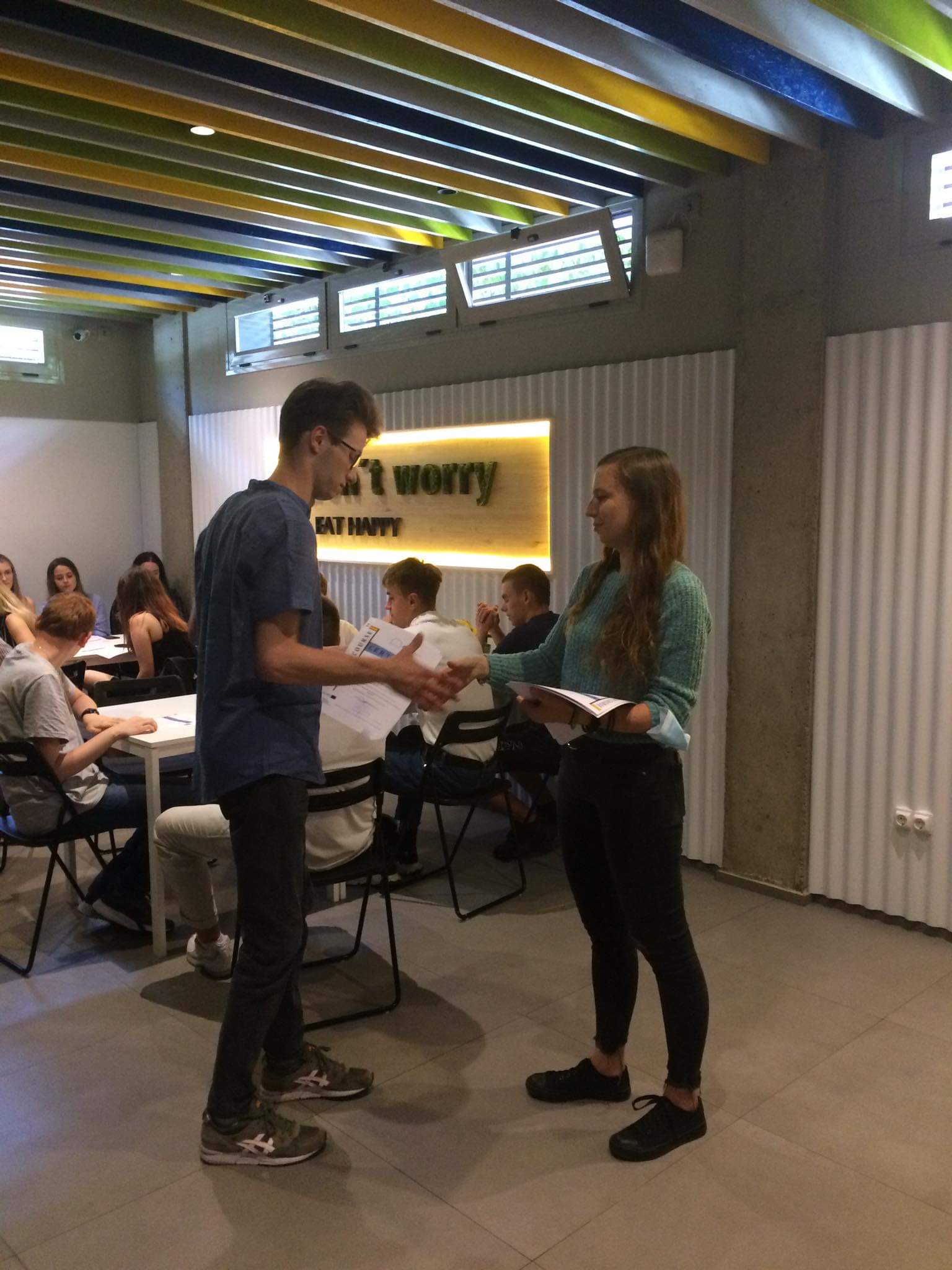 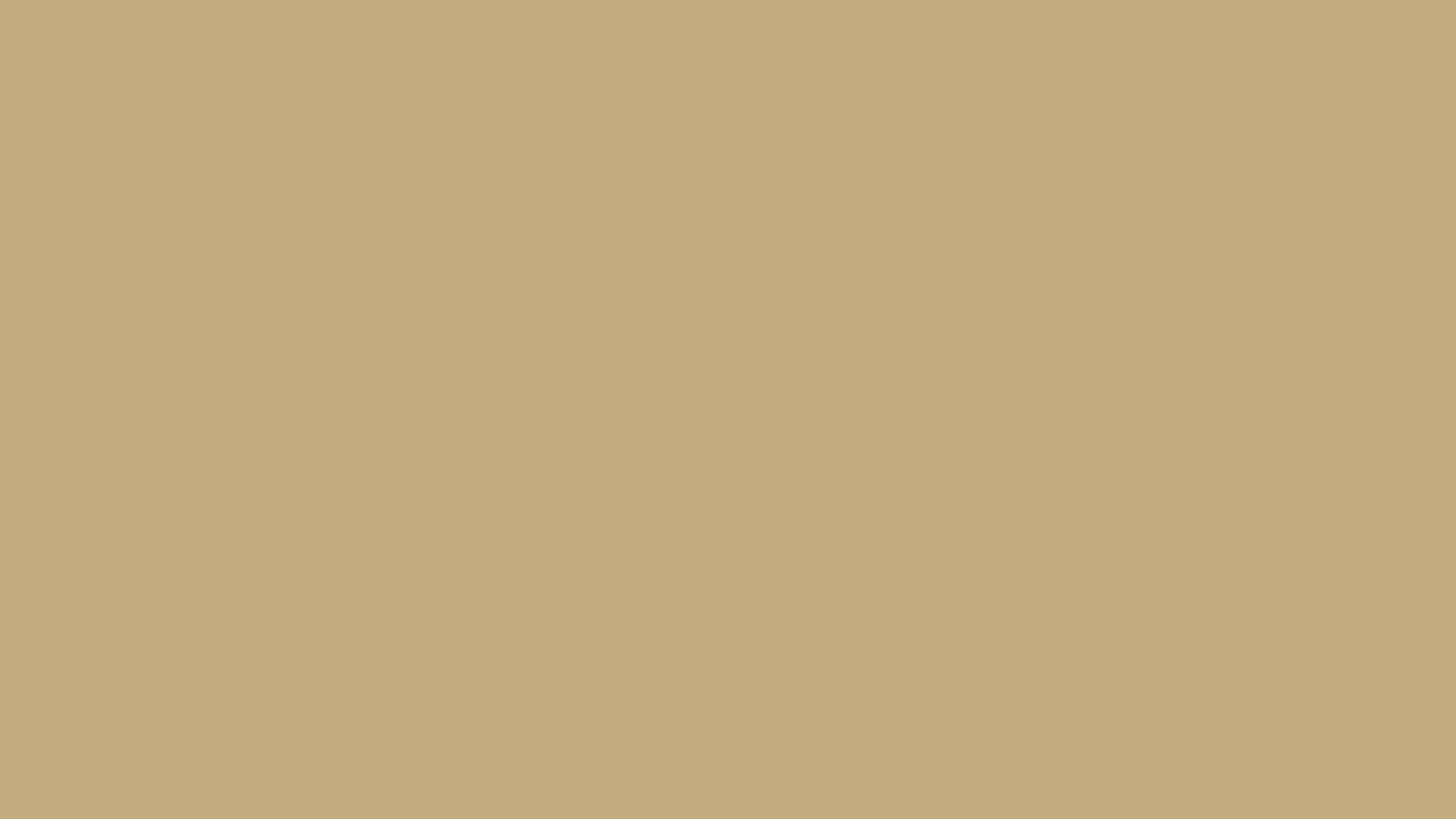 Pod koniec naszych praktyk 
zorganizowane 
było spotkanie na 
którym otrzymaliśmy certyfikaty 
z praktyk i nauki języka hiszpańskiego.
19.06.21 wróciliśmy do Polski